DISEÑO DE ELEMENTOS DE ACERODISEÑO DE VIGAS
UNIDAD 3.- DISEÑO DE VIGAS
M. C. ANTONIO DANIEL MARTÍNEZ DIBENE
ÍNDICE
DISEÑO DE ELEMENTOS DE ACERODISEÑO DE VIGAS
DISEÑO DE VIGAS
MÉTODO DE ESFUERZOS DE TRABAJO
MÉTODO DE FACTORES DE CARGA Y RESISTENCIA
FLEXIÓN
CORTANTE
DEFLEXIÓN
FLEXIÓN BIAXIAL
MÉTODO PLÁSTICO
APLICACIONES A VIGAS
M. C. ANTONIO DANIEL MARTÍNEZ DIBENE
ÍNDICE
DISEÑO DE ELEMENTOS DE ACERODISEÑO DE VIGAS
MÉTODO DE ESFUERZOS DE TRABAJO
M. C. ANTONIO DANIEL MARTÍNEZ DIBENE
ÍNDICE
DISEÑO DE ELEMENTOS DE ACERODISEÑO POR ESFUERZOS DE TRABAJO
INTRODUCCIÓN
El método ASD (Allowable Stress Design), se diseña de manera tal que las tensiones calculadas por efectos de las cargas de servicio no superen los valores máximos en las especificaciones, es decir que se trabaja en función de las tensiones admisibles, donde estas son una fracción de las tensiones cedentes del material, ya que por basarse en el análisis elástico de las estructuras, los elementos deben ser diseñados para comportarse elásticamente.
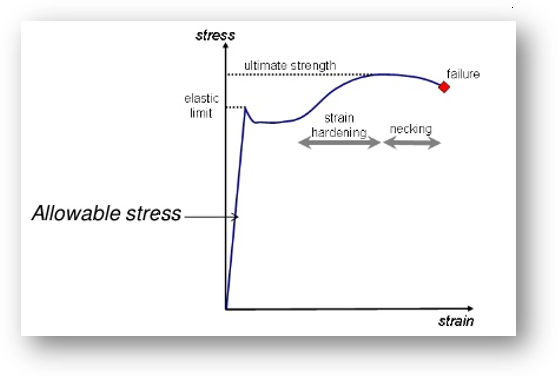 M. C. ANTONIO DANIEL MARTÍNEZ DIBENE
ÍNDICE
DISEÑO DE ELEMENTOS DE ACERODISEÑO POR ESFUERZOS DE TRABAJO
INTRODUCCIÓN
Elementos en tracciónLa resistencia de diseño está asociada a dos posibles estados límites: fluencia en el área bruta y fractura en el área neta efectiva. En el método ASD se define la resistencia admisible en tracción dividiendo la resistencia nominal por un factor de seguridad.La resistencia del elemento es el menor valor obtenido al considerar los dos estados límites.Elementos en compresiónEl diseño de secciones simétricas bajo esfuerzos de compresión requiere algunas consideraciones del estado límite de pandeo por flexión, asociado a la carga crítica de pandeo correspondiente. Las columnas han sido tradicionalmente diseñadas tomando como límite la carga crítica de pandeo elástico para el ASD.
M. C. ANTONIO DANIEL MARTÍNEZ DIBENE
ÍNDICE
DISEÑO DE ELEMENTOS DE ACERODISEÑO POR ESFUERZOS DE TRABAJO
INTRODUCCIÓN
Elementos en flexiónEl diseño de elementos en flexión considera cuatro estados límites: fluencia, pandeo local del ala, pandeo local del alma y pandeo lateral en torsión.Estado límite de fluenciaControla el diseño de elementos compactos, cuya ala comprimida está suficientemente arriostrada para evitar el volcamiento. La resistencia nominal se presenta asociada a un momento plástico.En las versiones anteriores del formato ASD, la razón de módulos se tomaba conservadoramente igual a 1.1, con lo cual resulta para secciones compactas una tensión admisible de Fb = 0.66 Fy.La disposición ASD 2005 coincide con las anteriores en el estado límite de fluencia. Sin embargo, la especificación actual permite al diseñador aprovechar la verdadera relación de módulos que permite llegar a resistencias hasta un 20% mayores (~0.80Fy).
M. C. ANTONIO DANIEL MARTÍNEZ DIBENE
ÍNDICE
DISEÑO DE ELEMENTOS DE ACERODISEÑO POR ESFUERZOS DE TRABAJO
INTRODUCCIÓN
Esfuerzo de corteLas disposiciones para esfuerzo de corte en secciones de ala ancha y secciones armadas, considerando o no el efecto del campo de tracciones, se unificaron de forma tal que la resistencia al esfuerzo de corte de una sección W laminada en la especificación 2005 resulta ser la misma que se usaba en la especificación ASD 1989. En términos de tensión admisible, da un valor para el esfuerzo de corte de 0.4 Fy. Las resistencias a la compresión y la flexión se determinan considerando que cada solicitación actúa aisladamente, mediante un análisis de segundo orden (incluido en el proceso de análisis) o a través del análisis usual de primer orden, a cuyo resultado se le aplica un factor de amplificación.En la práctica, cuando una estructura se deforma, las fuerzas internas cambian de dirección, por lo que se requiere el estudio de una geometría deformada, lo que se conoce como análisis de segundo orden.Este efecto ha sido incluido en las especificaciones AISC en 1961. En las ASD 1989 se amplificaron las tensiones de flexión.
M. C. ANTONIO DANIEL MARTÍNEZ DIBENE
ÍNDICE
DISEÑO DE ELEMENTOS DE ACERODISEÑO POR ESFUERZOS DE TRABAJO
INTRODUCCIÓN
Elementos compuestosEl tratamiento de la construcción compuesta representa uno de los cambios más importantes respecto de las primeras especificaciones ASD, el que refleja el generado en su filosofía, pues se considera que ASD no requiere una distribución de tensiones elásticas. Al igual que en las otras disposiciones, se establece una resistencia nominal de los elementos, a la cual se aplica un factor de seguridad para obtener los valores admisibles ASD. Las nuevas disposiciones de la AISC han modificado el método ASD de forma tal que pueda ser usado indistintamente cualquiera de los dos métodos (ASD ó LRFD), dando al diseñador la libertad de elegir basadoen su experiencia.El siguiente cuadro incluye las opiniones de empresas que están dentro del mercado de acero, las cuales dan su punto de vista sobre las limitaciones que enfrenta el diseño y construcción de este producto.
M. C. ANTONIO DANIEL MARTÍNEZ DIBENE
ÍNDICE
DISEÑO DE ELEMENTOS DE ACERODISEÑO POR ESFUERZOS DE TRABAJO
EJEMPLO 1
¿Es la sección compacta y lateralmente soportada mostrada en la figura, suﬁcientemente fuerte para soportar las cargas dadas si Fy = 50 ksi?
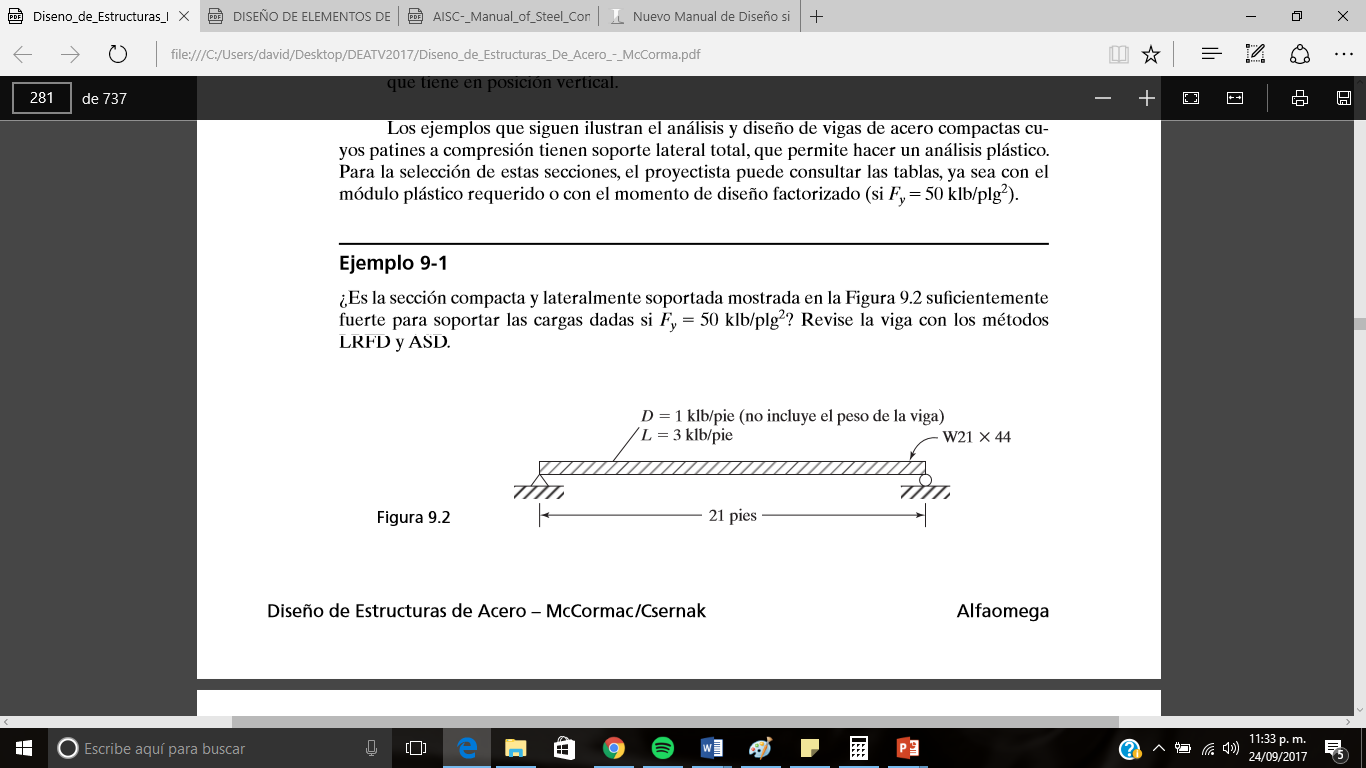 Ejemplo 9-1 de McCormac 5ta ed.
M. C. ANTONIO DANIEL MARTÍNEZ DIBENE
ÍNDICE
DISEÑO DE ELEMENTOS DE ACERODISEÑO POR ESFUERZOS DE TRABAJO
EJEMPLO 1
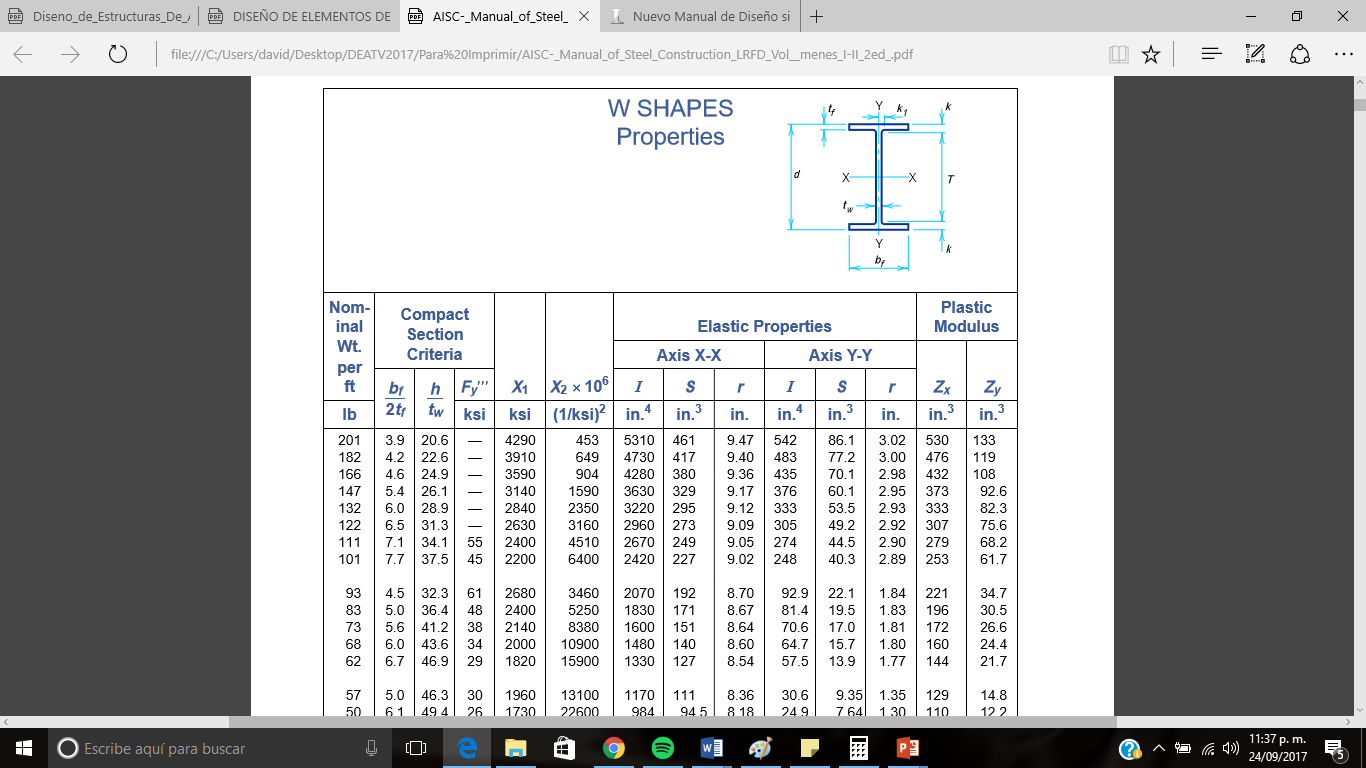 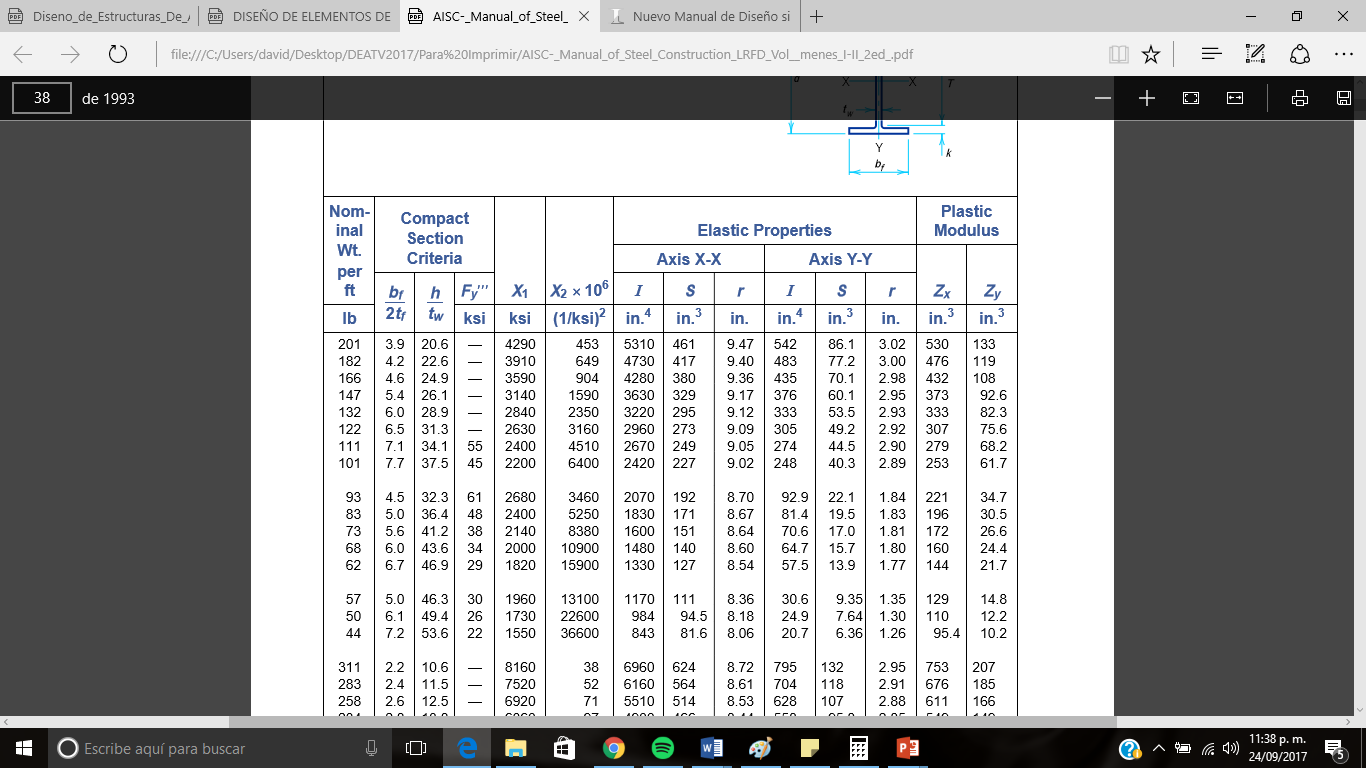 M. C. ANTONIO DANIEL MARTÍNEZ DIBENE
ÍNDICE
DISEÑO DE ELEMENTOS DE ACERODISEÑO POR ESFUERZOS DE TRABAJO
EJEMPLO 1
M. C. ANTONIO DANIEL MARTÍNEZ DIBENE
ÍNDICE
DISEÑO DE ELEMENTOS DE ACERODISEÑO POR ESFUERZOS DE TRABAJO
CAPACIDAD POR MOMENTO, ZONA 2
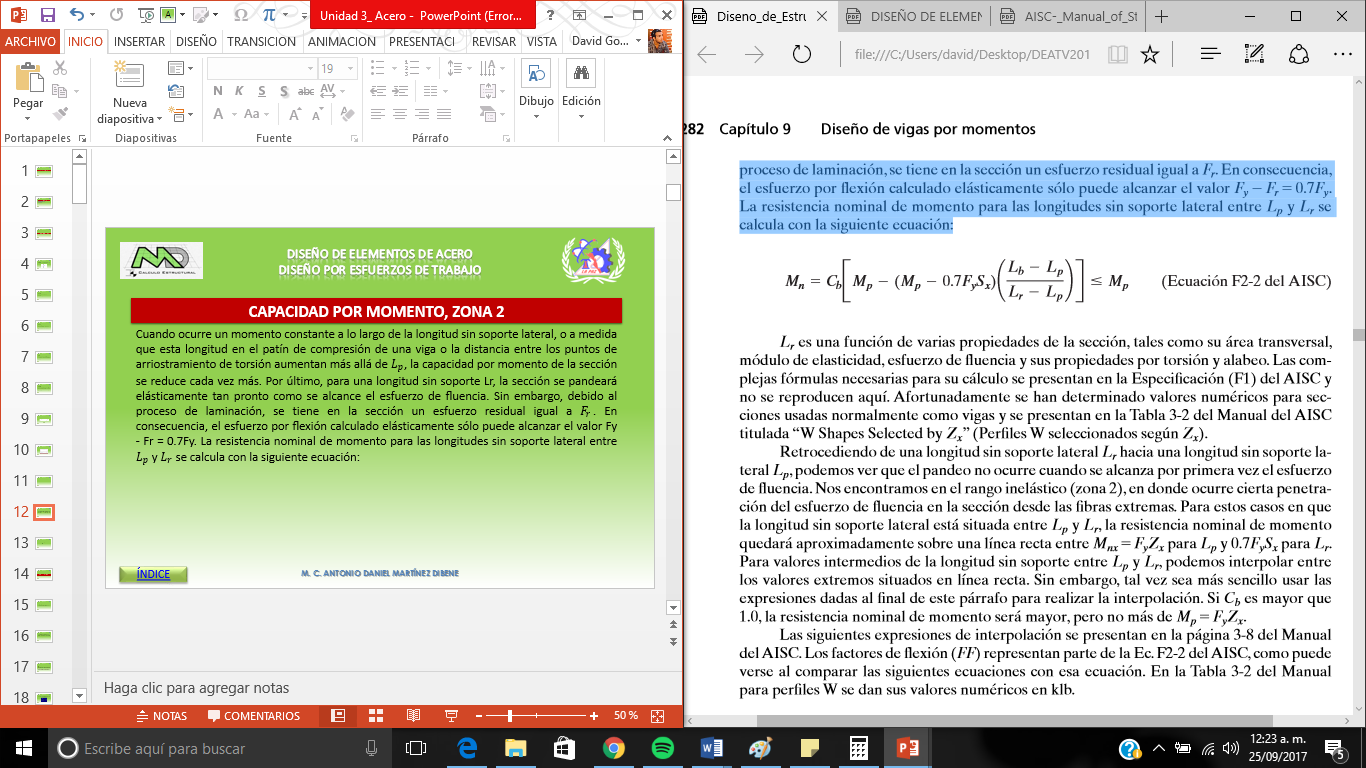 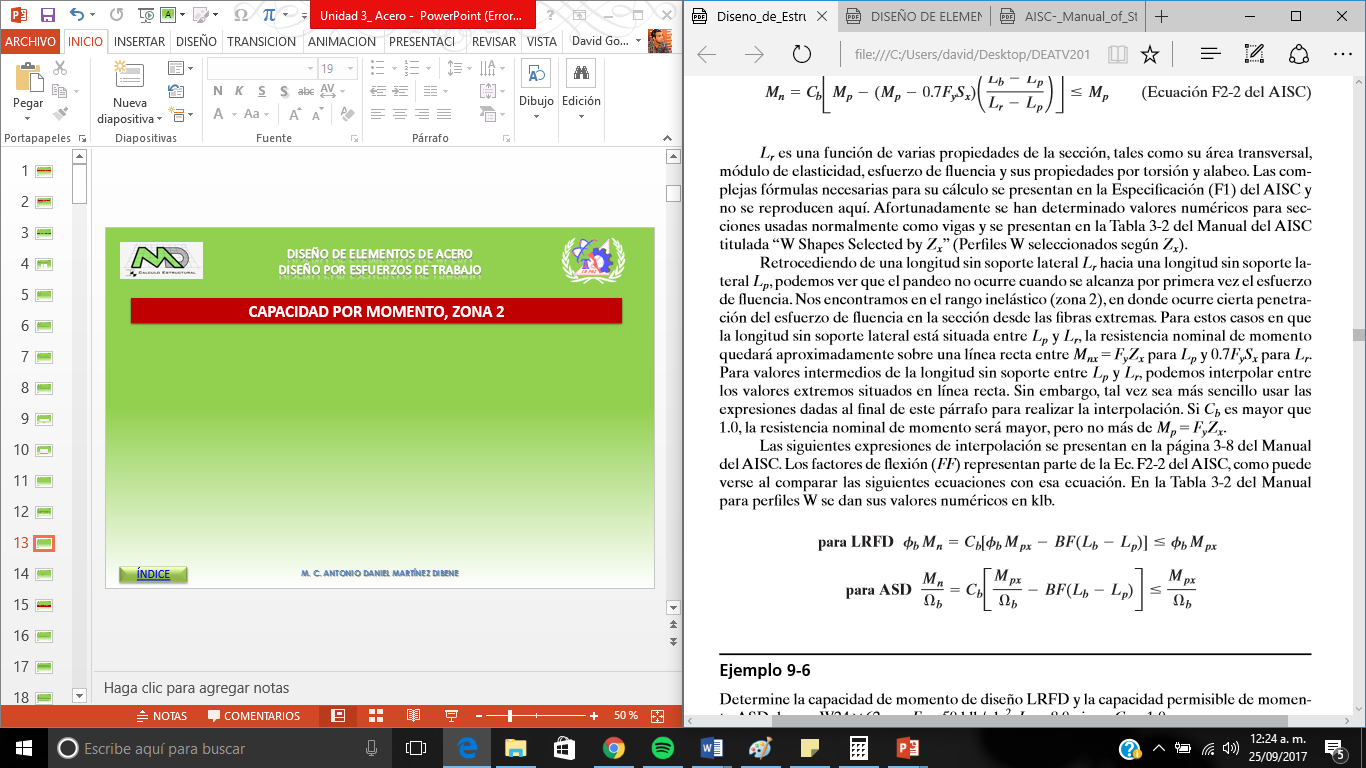 M. C. ANTONIO DANIEL MARTÍNEZ DIBENE
ÍNDICE
DISEÑO DE ELEMENTOS DE ACERODISEÑO DE VIGAS
MÉTODO DE FACTORES DE CARGA Y RESISTENCIA
M. C. ANTONIO DANIEL MARTÍNEZ DIBENE
ÍNDICE
DISEÑO DE ELEMENTOS DE ACEROESFUERZO DE FLEXIÓN Y MOMENTO ULTIMO
INTRODUCCIÓN
Para crear las superficies horizontales y los espacios que se requieren en muchas construcciones se utilizan elementos estructurales de eje recto, horizontal y que resisten las cargas producidas por personas.

Las vigas son elementos estructurales que soportan cargas transversales y quedan por lo tanto sometidas principalmente a flexión. Se considera que un miembro estructural es una viga si esta cargado de tal manera que se genera flexión en el.
M. C. ANTONIO DANIEL MARTÍNEZ DIBENE
ÍNDICE
DISEÑO DE ELEMENTOS DE ACEROESFUERZO DE FLEXIÓN Y MOMENTO ULTIMO
INTRODUCCIÓN
Las acciones que obran sobre las vigas y la estructura de la que forman parte ocasionan en ellas momentos flexionante y fuerzas cortantes, de manera que el problema de diseño consiste en proporcionar  resistencia suficiente ante esas dos solicitaciones, o su combinación, en todas las secciones transversales, y rigidez adecuada para evitar deformaciones excesivas.

Las vigas son poco eficiente estructuralmente, pues solo una parte muy pequeña del material que las compone trabaja a esfuerzos elevados. Las vigas están usualmente orientadas horizontalmente y sometidas a cargas verticales.
M. C. ANTONIO DANIEL MARTÍNEZ DIBENE
ÍNDICE
DISEÑO DE ELEMENTOS DE ACEROESFUERZO DE FLEXIÓN Y MOMENTO ULTIMO
ELEMENTOS QUE SE UTILIZAN COMO VIGAS
La función principal de las vigas es transmitir fuerzas transversales a los apoyos, sin que se exceda su resistencia a la flexión y sin que las deformaciones en el plano de carga sean excesivas. 

La resistencia al flexión proviene principalmente del par de fuerzas interiores, de tensión y compresión, que se generan en los patines. La mayor cantidad de material ha de estar alejada del eje de flexión, con las limitaciones adecuadas para que no sea critico el pandeo local del alma. 

Las secciones que tienen un momento de inercia alrededor del eje de flexión mayor que respecto al normal a el son susceptibles de pandearse lateralmente por flexo-torsión, a menos que se utilicen restricciones exteriores.
M. C. ANTONIO DANIEL MARTÍNEZ DIBENE
ÍNDICE
DISEÑO DE ELEMENTOS DE ACEROESFUERZO DE FLEXIÓN Y MOMENTO ULTIMO
SECCIONES TRANSVERSALES MAS COMUNES
Los perfiles H laminados suelen ser la mejor opción en estructuras para edificios urbanos o industriales ordinarios, algunos que de igual forma se utilizan son los W, S, y M siendo estos lo mas utilizados.
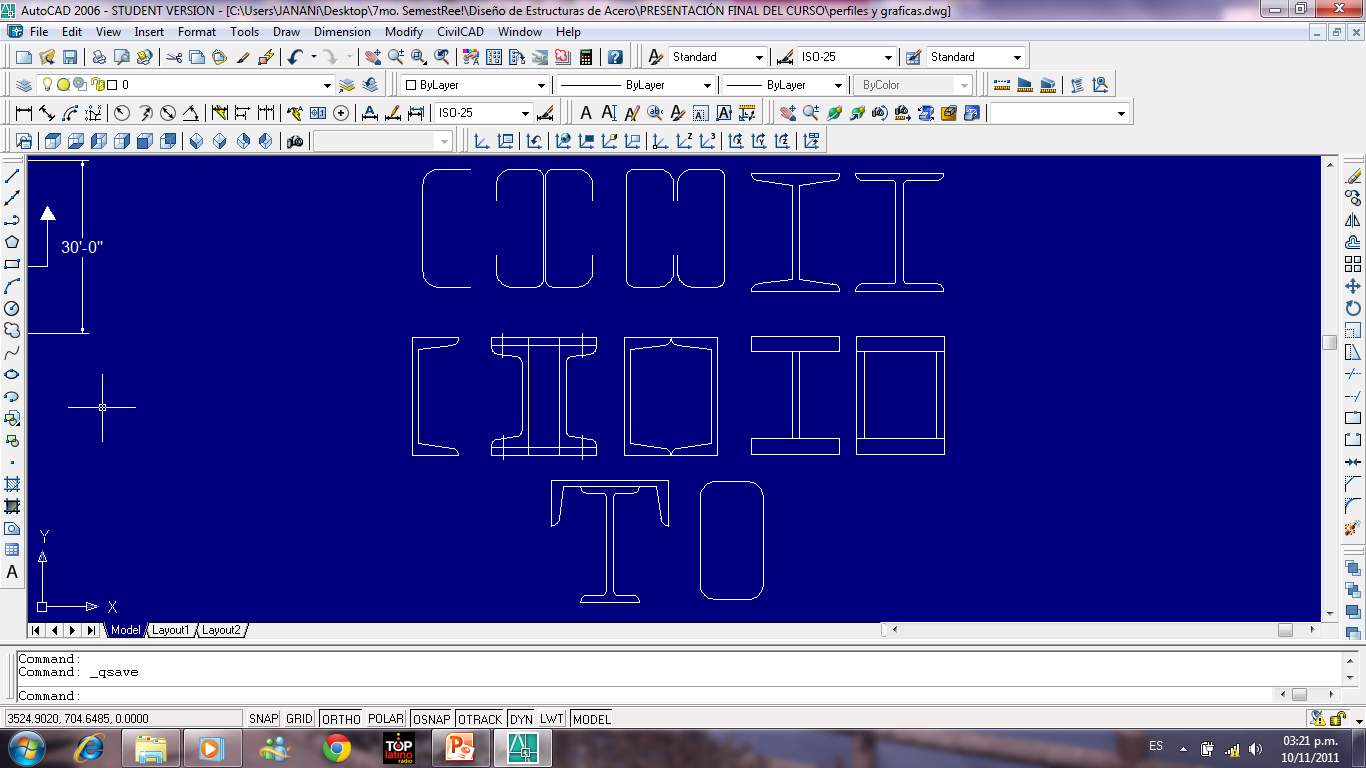 M. C. ANTONIO DANIEL MARTÍNEZ DIBENE
ÍNDICE
DISEÑO DE ELEMENTOS DE ACEROESFUERZO DE FLEXIÓN Y MOMENTO ULTIMO
VIGAS
Las especificaciones del AISC distinguen las vigas de las trabes armadas con base en la razón de ancho a espesor del alma. El miembro debe tratarse como una viga independientemente de que sea un perfil rolado o compuesto si:
AISC
Tabla B5.1
El miembro es considerado como una trabe armada si:
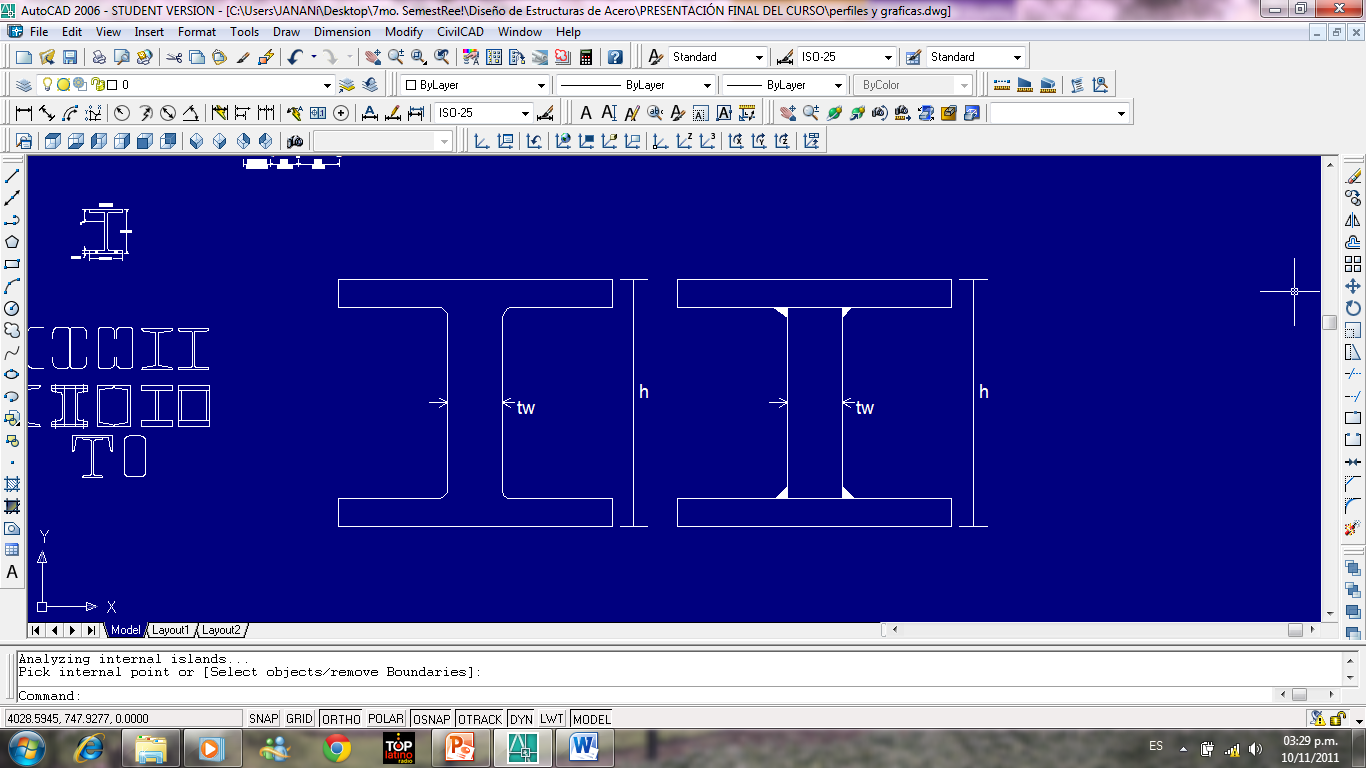 M. C. ANTONIO DANIEL MARTÍNEZ DIBENE
ÍNDICE
DISEÑO DE ELEMENTOS DE ACEROESFUERZO DE FLEXIÓN Y MOMENTO ULTIMO
VIGAS
Para vigas la relación básica entre los efectos de las cargas y la resistencia es:
AISC
(F1-12)
M. C. ANTONIO DANIEL MARTÍNEZ DIBENE
ÍNDICE
DISEÑO DE ELEMENTOS DE ACEROESFUERZO DE FLEXIÓN Y MOMENTO ULTIMO
ESFUERZO DE FLEXIÓN Y MOMENTO PLÁSTICO
Para poder determinar la resistencia nominal por momento Mn debemos primeramente examinar el comportamiento de las vigas en todo el intervalo de carga, desde muy pequeñas cargas hasta el punto de colapso.
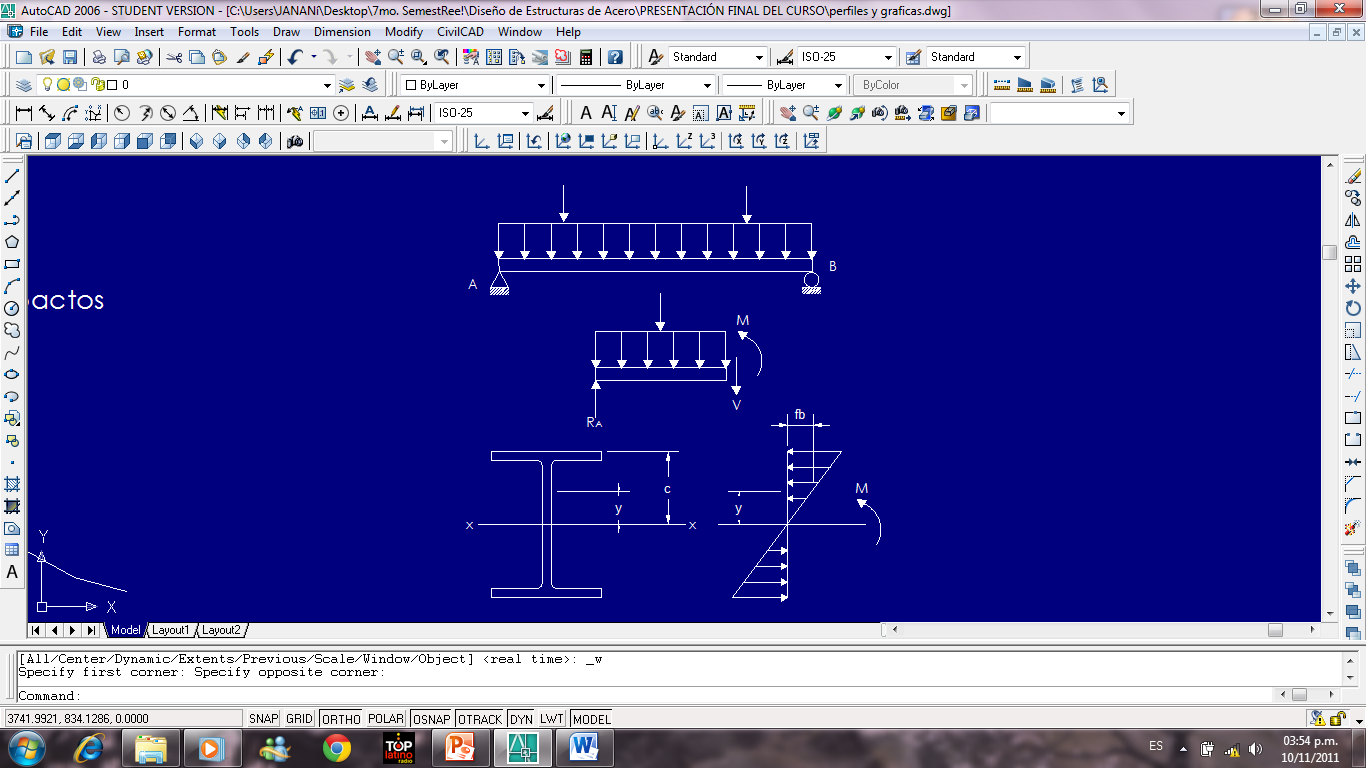 M. C. ANTONIO DANIEL MARTÍNEZ DIBENE
ÍNDICE
DISEÑO DE ELEMENTOS DE ACEROESFUERZO DE FLEXIÓN Y MOMENTO ULTIMO
ESFUERZO DE FLEXIÓN Y MOMENTO PLÁSTICO
M. C. ANTONIO DANIEL MARTÍNEZ DIBENE
ÍNDICE
DISEÑO DE ELEMENTOS DE ACEROESFUERZO DE FLEXIÓN Y MOMENTO ULTIMO
ESFUERZO DE FLEXIÓN Y MOMENTO PLÁSTICO
Para esfuerzo máximo
Para una sección transversal simétrica Sx tendrá dos valores:
AISC
(F1-1)
Una viga simplemente apoyada con una carga concentrada en el centro del claro se muestra. Una vez que la fluencia comienza ,la distribución del esfuerzo sobre la sección transversal  dejara de ser lineal  y la fluencia avanzara de la fibra hacia el eje neutro. Al mismo tiempo la región por fluencia  se extenderá desde el centro de la viga conforme el momento flexionante se alcanza en mas localidades.
M. C. ANTONIO DANIEL MARTÍNEZ DIBENE
ÍNDICE
DISEÑO DE ELEMENTOS DE ACEROESFUERZO DE FLEXIÓN Y MOMENTO ULTIMO
ESFUERZO DE FLEXIÓN Y MOMENTO PLÁSTICO
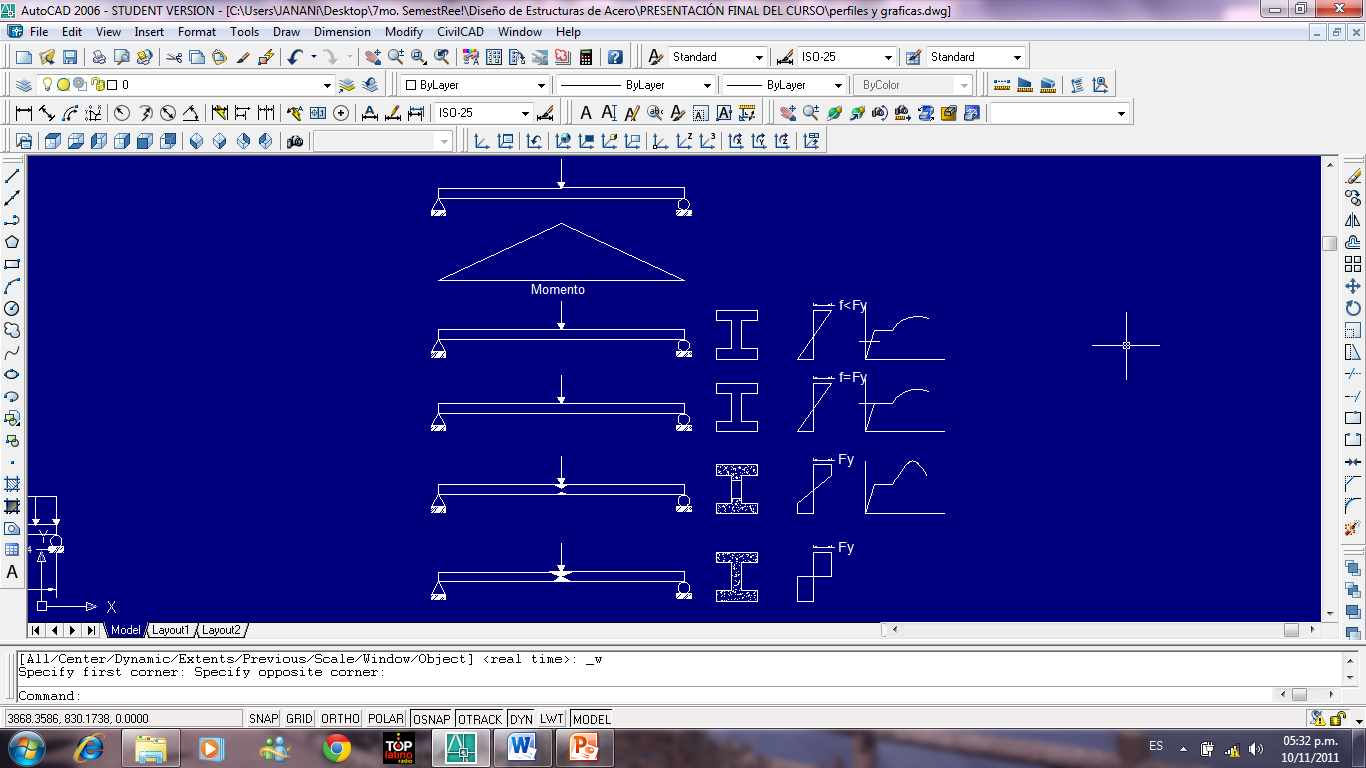 M. C. ANTONIO DANIEL MARTÍNEZ DIBENE
ÍNDICE
DISEÑO DE ELEMENTOS DE ACEROESFUERZO DE FLEXIÓN Y MOMENTO ULTIMO
COMPORTAMIENTO DE LAS BARRAS FLEXIONADAS
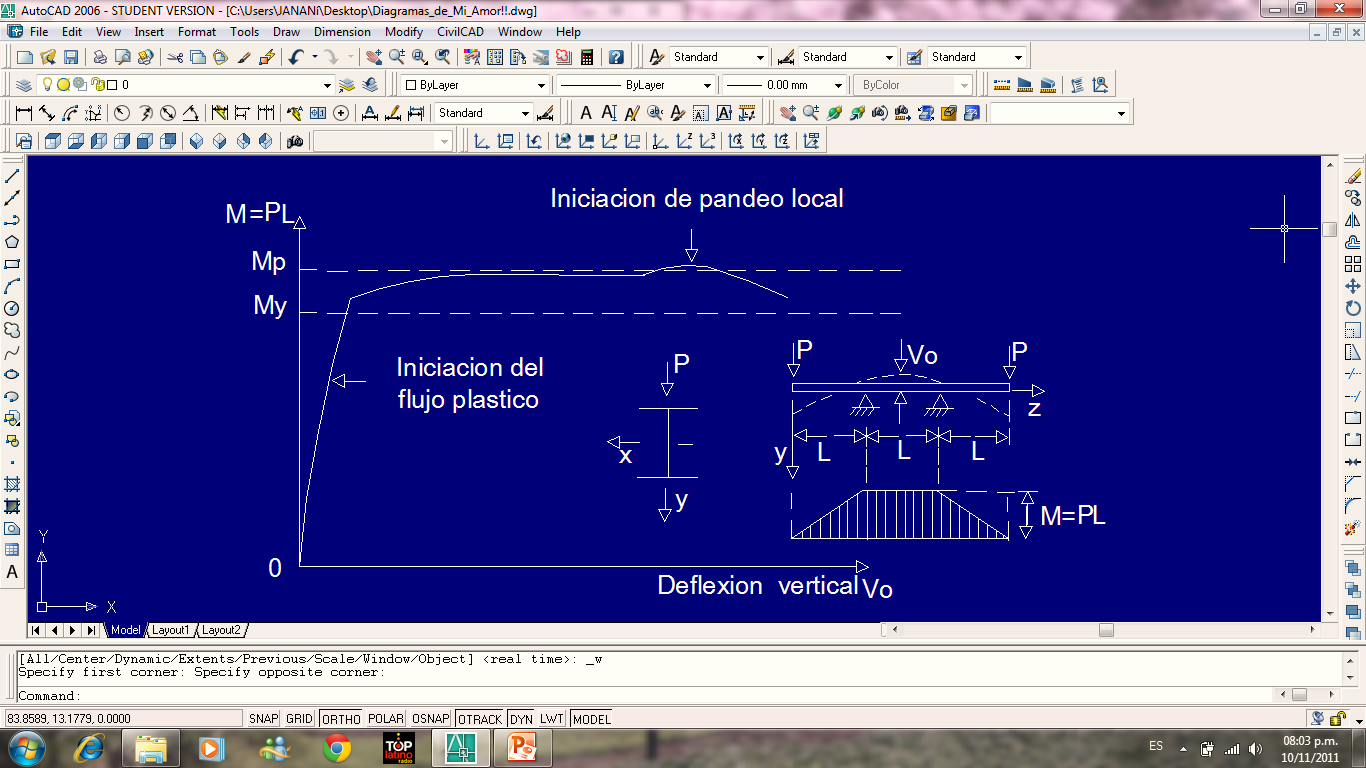 Curva momento- deflexión de una viga en flexión pura
M. C. ANTONIO DANIEL MARTÍNEZ DIBENE
ÍNDICE
DISEÑO DE ELEMENTOS DE ACEROESFUERZO DE FLEXIÓN Y MOMENTO ULTIMO
COMPORTAMIENTO DE LAS BARRAS FLEXIONADAS
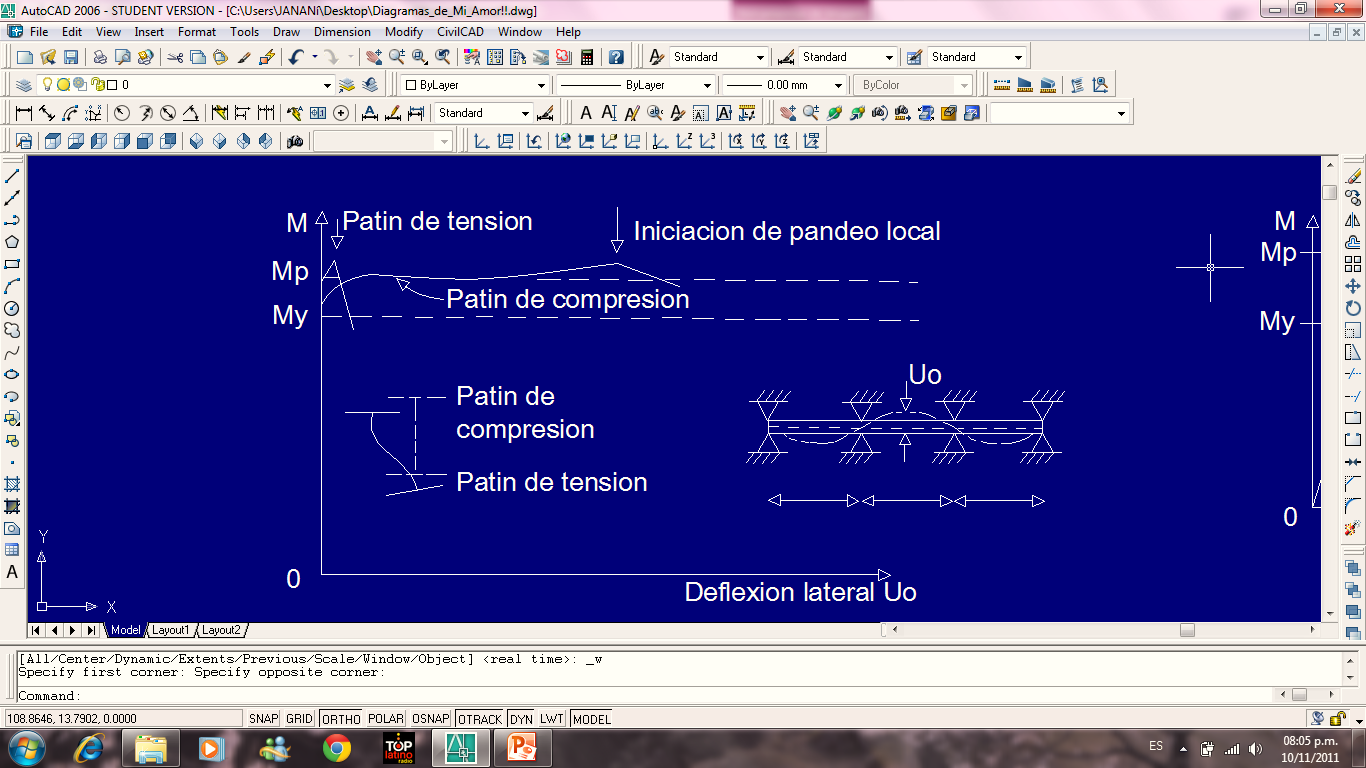 Curva momento- deflexión de una viga en flexión pura
M. C. ANTONIO DANIEL MARTÍNEZ DIBENE
ÍNDICE
DISEÑO DE ELEMENTOS DE ACEROESFUERZO DE FLEXIÓN Y MOMENTO ULTIMO
COMPORTAMIENTO DE LAS BARRAS FLEXIONADAS
AISC
(2-11)
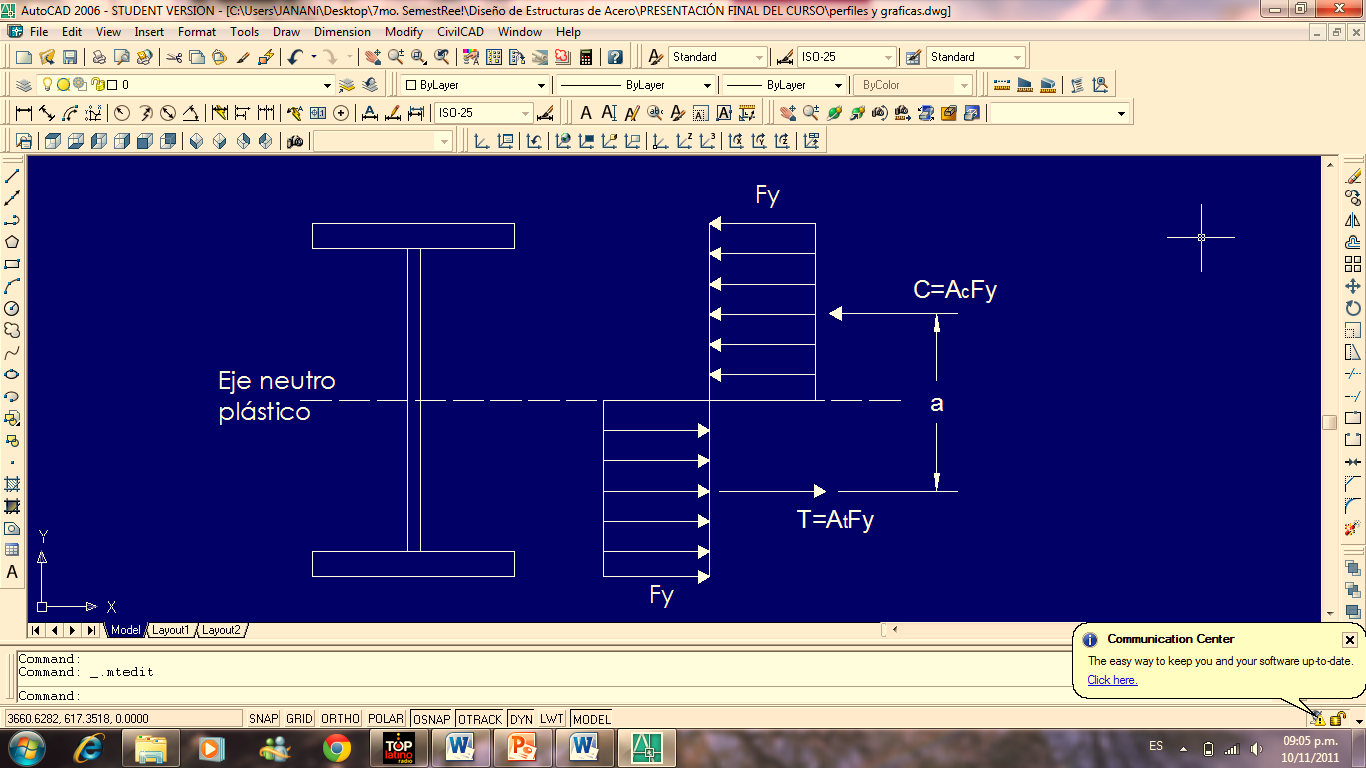 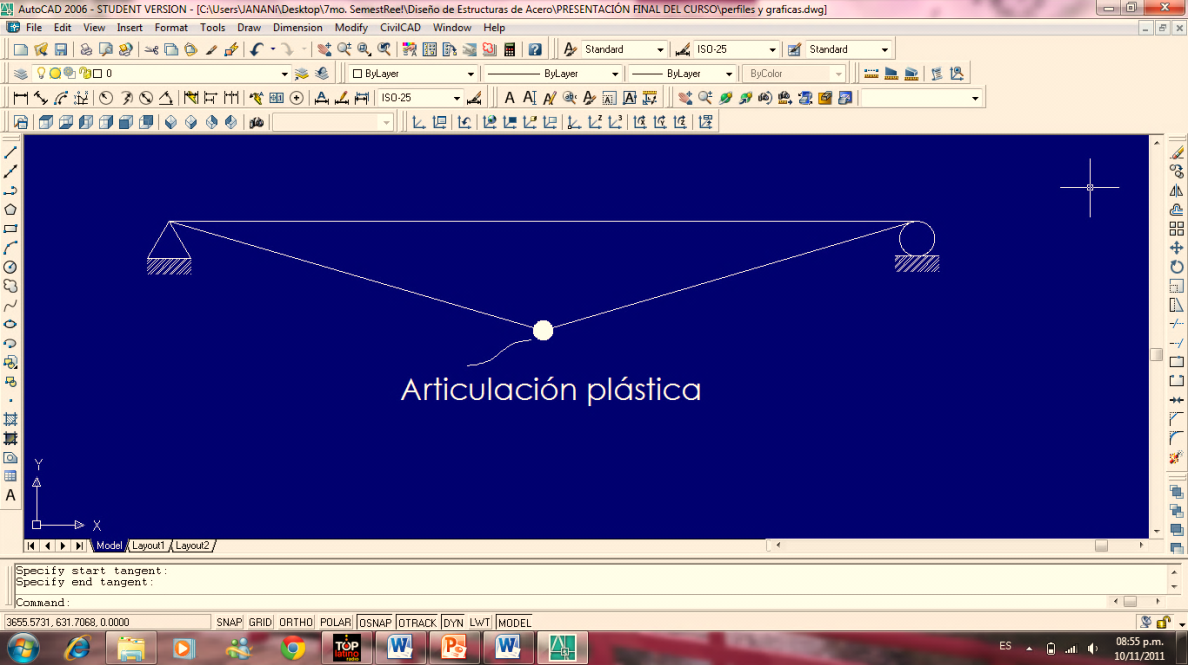 M. C. ANTONIO DANIEL MARTÍNEZ DIBENE
ÍNDICE
DISEÑO DE ELEMENTOS DE ACEROESFUERZO DE FLEXIÓN Y MOMENTO ULTIMO
EJEMPLO 1
Para el perfil compuesto mostrado, determine:
	a)El módulo de sección elástico S y el momento de fluencia My
	b)El módulo de sección plástico Z
	c)El momento plástico Mp
La flexión es respecto al eje x y el acero es A572 grado 50.
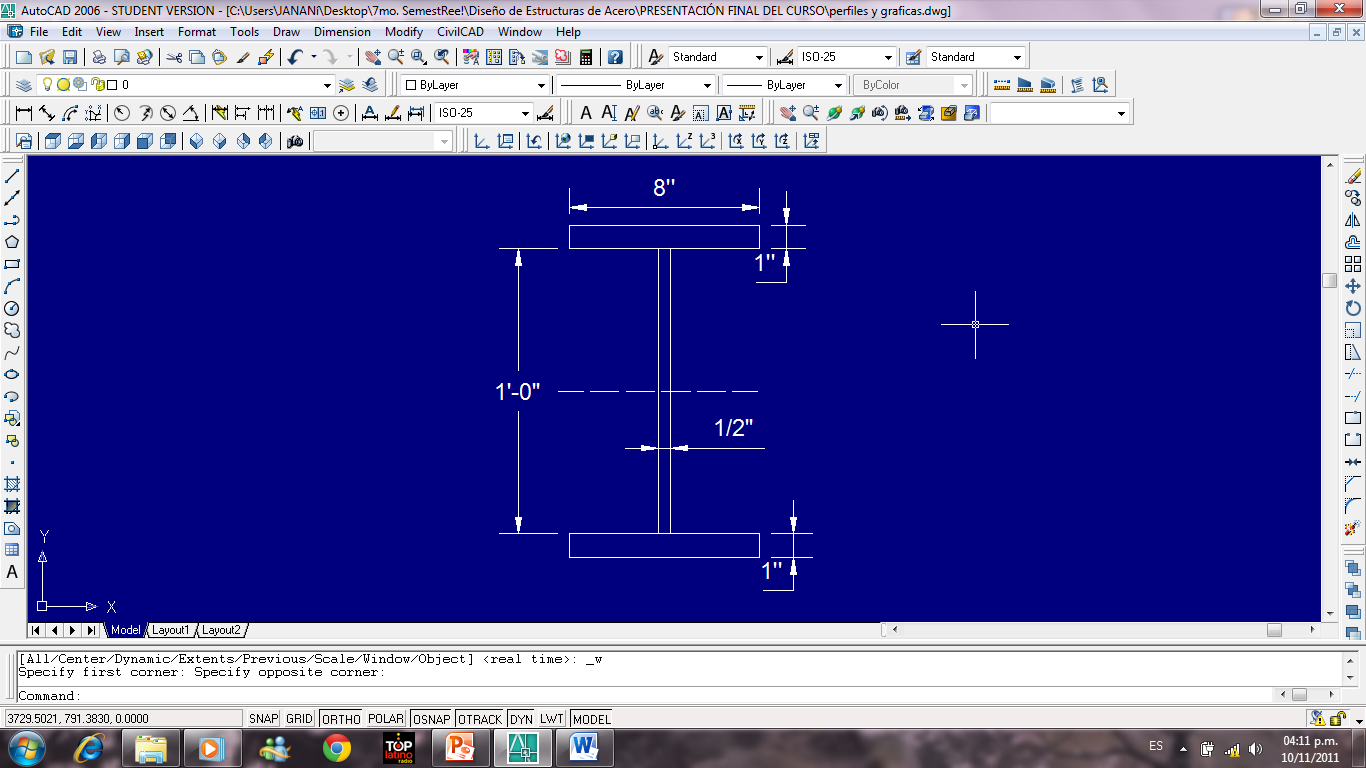 M. C. ANTONIO DANIEL MARTÍNEZ DIBENE
ÍNDICE
DISEÑO DE ELEMENTOS DE ACEROESFUERZO DE FLEXIÓN Y MOMENTO ULTIMO
EJEMPLO 1
AISC
(2-10)
M. C. ANTONIO DANIEL MARTÍNEZ DIBENE
ÍNDICE
DISEÑO DE ELEMENTOS DE ACEROESFUERZO DE FLEXIÓN Y MOMENTO ULTIMO
EJEMPLO 1
M. C. ANTONIO DANIEL MARTÍNEZ DIBENE
ÍNDICE
DISEÑO DE ELEMENTOS DE ACEROESFUERZO DE FLEXIÓN Y MOMENTO ULTIMO
EJEMPLO 1
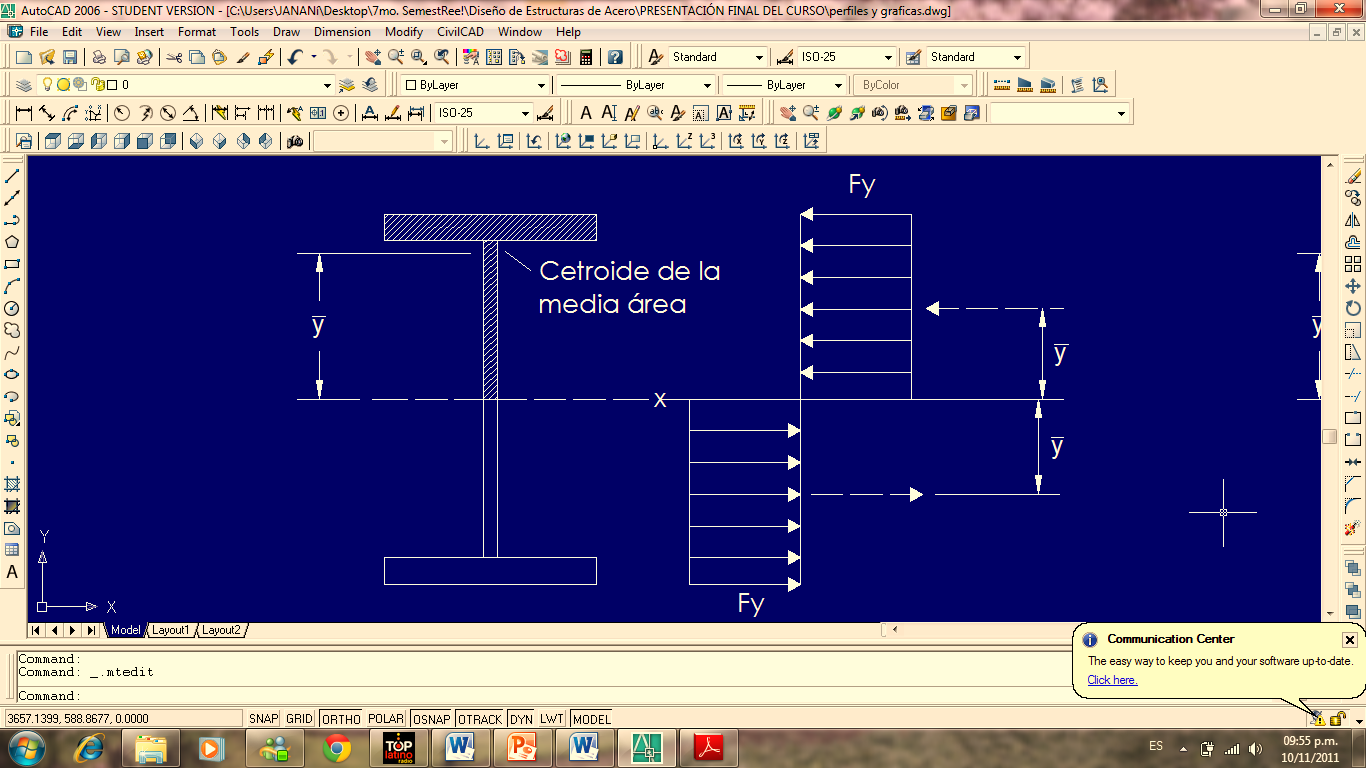 M. C. ANTONIO DANIEL MARTÍNEZ DIBENE
ÍNDICE
DISEÑO DE ELEMENTOS DE ACEROESFUERZO DE FLEXIÓN Y MOMENTO ULTIMO
EJEMPLO 2
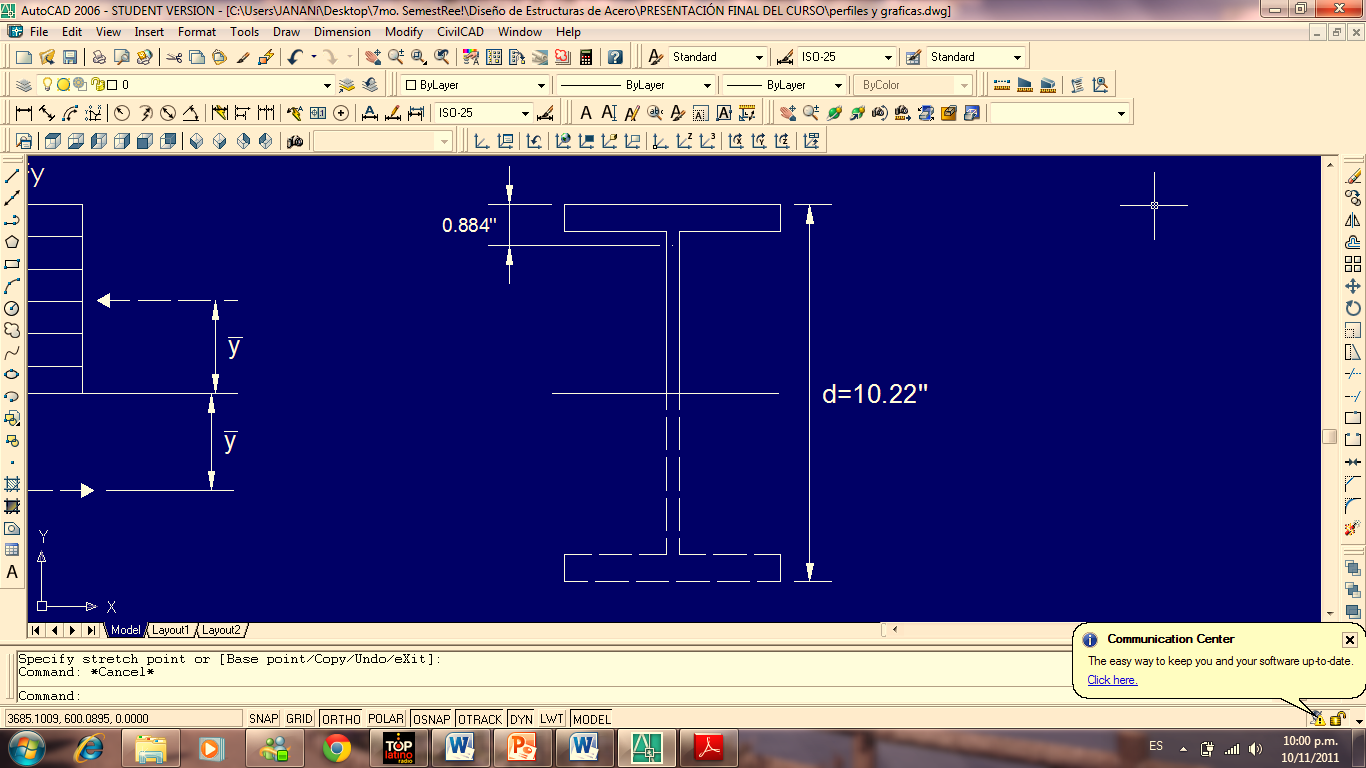 d, a = in
A= in²
M. C. ANTONIO DANIEL MARTÍNEZ DIBENE
ÍNDICE
DISEÑO DE ELEMENTOS DE ACEROESFUERZO DE FLEXIÓN Y MOMENTO ULTIMO
EJEMPLO 2
Calcule el momento plástico Mp para un perfil w10”x60 lb/ft de acero A36.
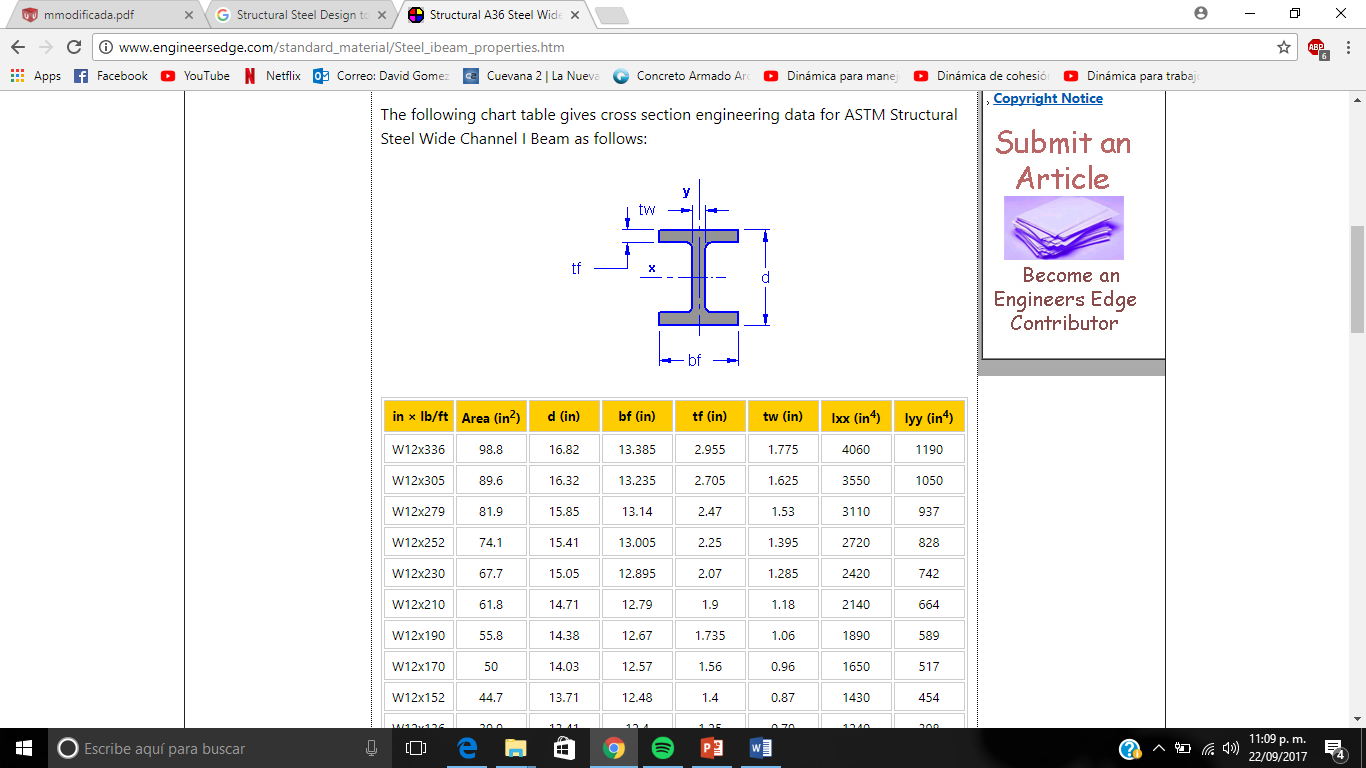 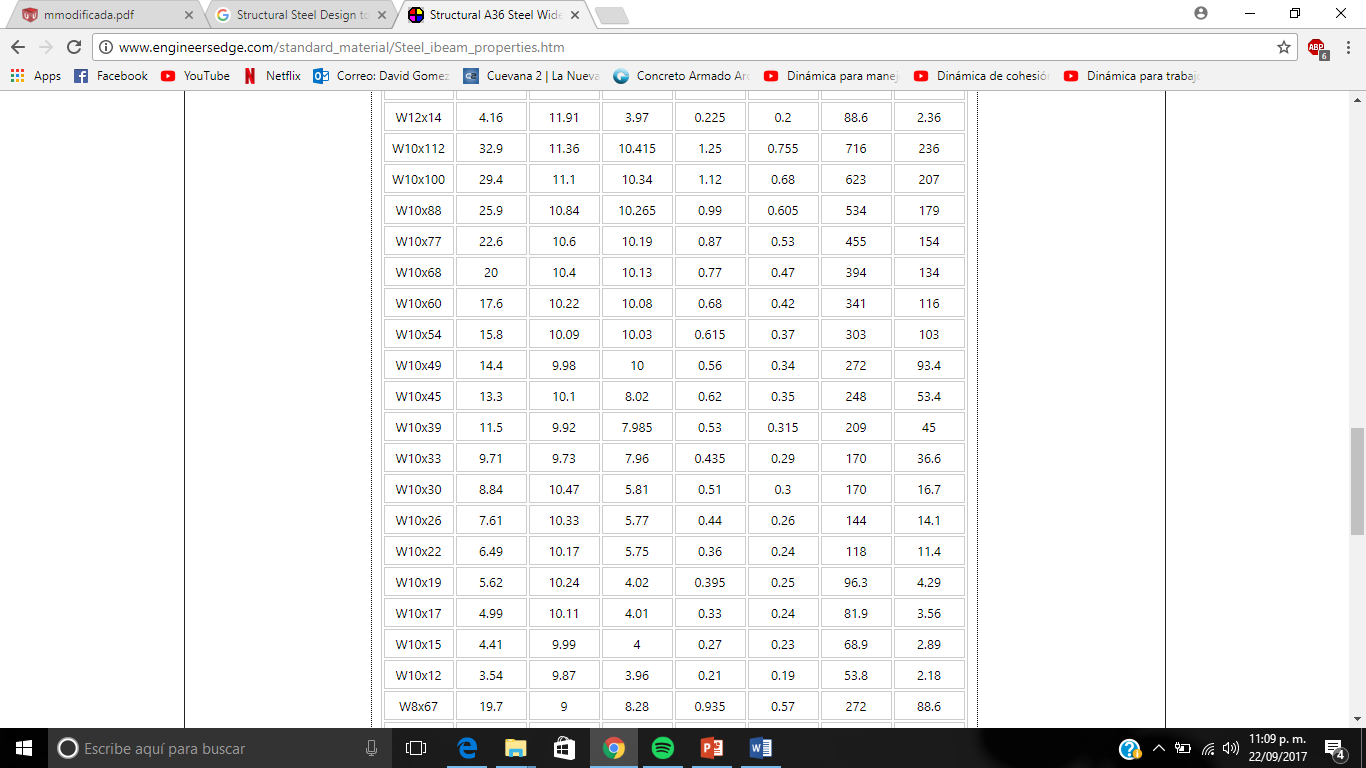 M. C. ANTONIO DANIEL MARTÍNEZ DIBENE
ÍNDICE
DISEÑO DE ELEMENTOS DE ACEROESFUERZO DE FLEXIÓN Y MOMENTO ULTIMO
ESTABILIDAD
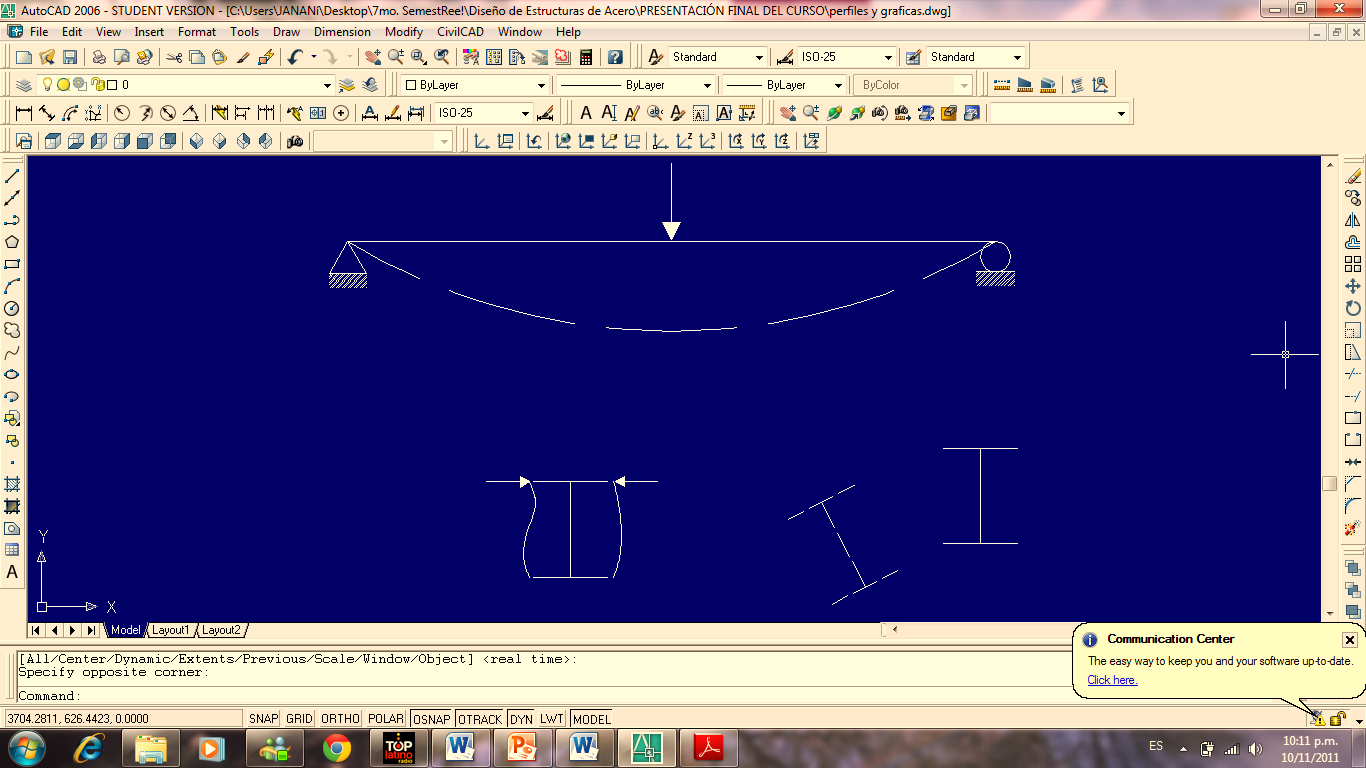 M. C. ANTONIO DANIEL MARTÍNEZ DIBENE
ÍNDICE
DISEÑO DE ELEMENTOS DE ACEROESFUERZO DE FLEXIÓN Y MOMENTO ULTIMO
ESTABILIDAD
De otra manera Mn será el menor que Mp igual que un miembro en comprensión, la inestabilidad puede ser en un sentido total de conjunto o bien local. Cuando una viga se flexiona, la región en comprensión (arriba del eje neutro) es análoga a una columna y de manera similar a esta, se pandeara si el miembro es suficientemente esbelto. Que la viga pueda soportar un momento suficientemente grande para alcanzar la condición plástica total depende también de que la integridad de la sección transversal se mantenga.
M. C. ANTONIO DANIEL MARTÍNEZ DIBENE
ÍNDICE
DISEÑO DE ELEMENTOS DE ACEROESFUERZO DE FLEXIÓN Y MOMENTO ULTIMO
ESTABILIDAD
Los efectos del pandeo local y lateral torsionante se muestran adicionalmente.
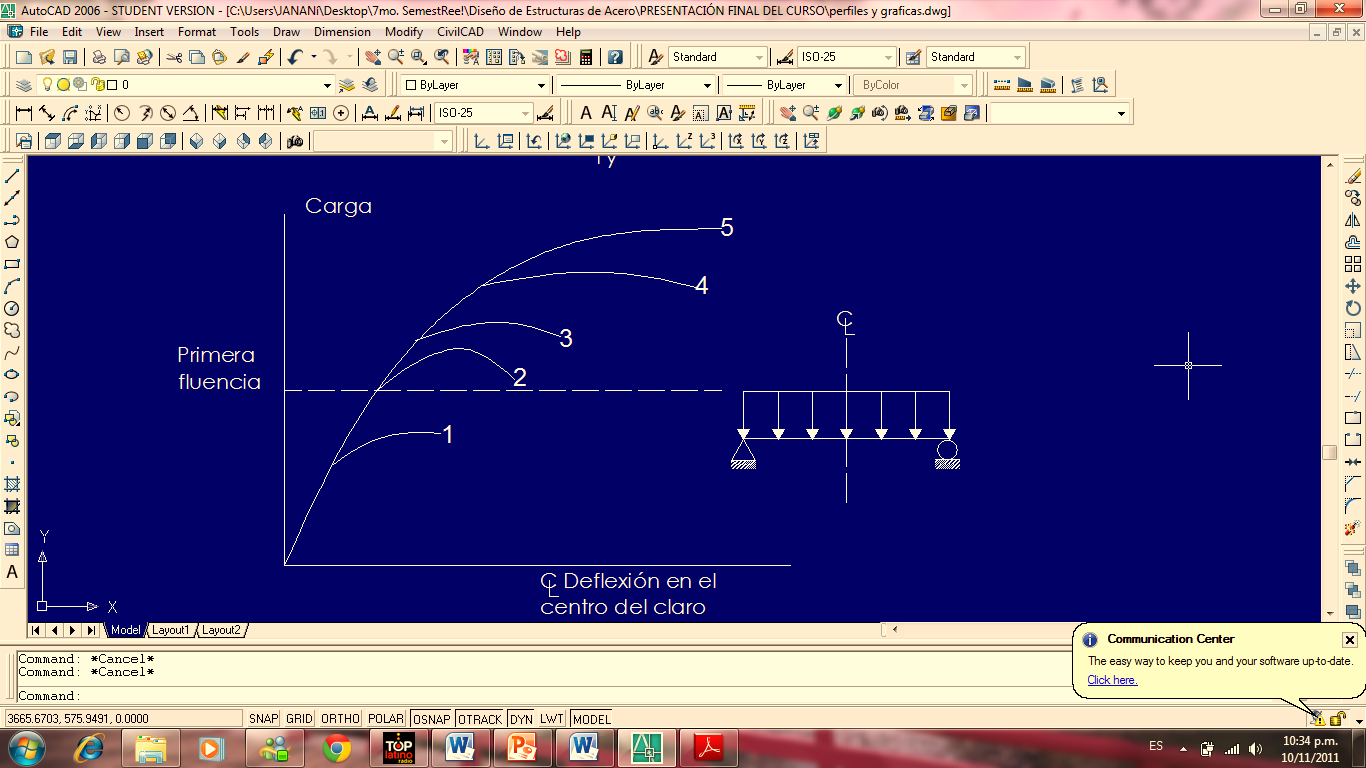 M. C. ANTONIO DANIEL MARTÍNEZ DIBENE
ÍNDICE
DISEÑO DE ELEMENTOS DE ACERODISEÑO DE VIGAS
PERFILES COMPACTOS
M. C. ANTONIO DANIEL MARTÍNEZ DIBENE
ÍNDICE
DISEÑO DE ELEMENTOS DE ACERORESISTENCIA POR FLEXIÓN DE PERFILES COMPACTOS
COMPORTAMIENTO DE VIGAS QUE FALLAN POR EXCESO DE FLEXIÓN EN EL PLANO DE LAS CARGAS
La herramienta fundamental para el estudio teórico de las barras flexionadas en uno de sus planos de simetría es la grafica momento-curvatura
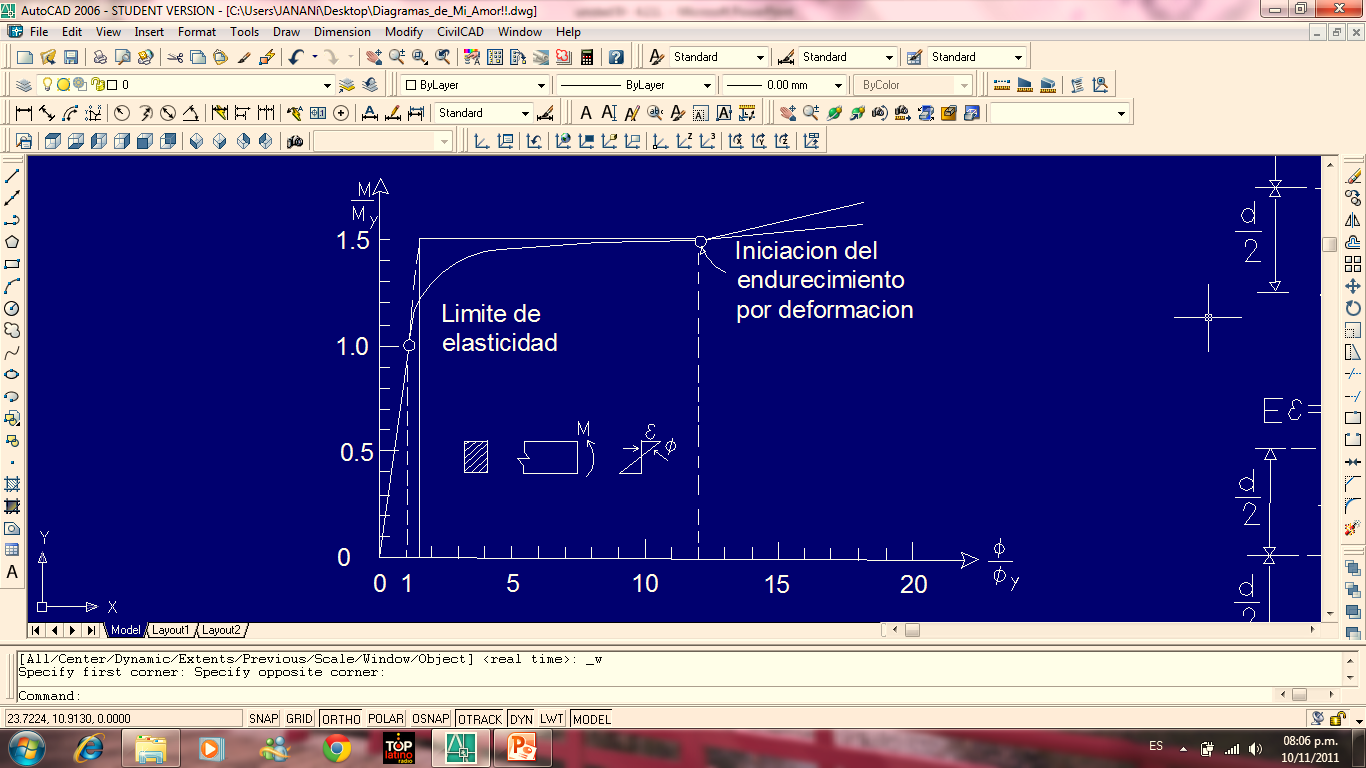 M. C. ANTONIO DANIEL MARTÍNEZ DIBENE
ÍNDICE
DISEÑO DE ELEMENTOS DE ACERORESISTENCIA POR FLEXIÓN DE PERFILES COMPACTOS
COMPORTAMIENTO DE VIGAS QUE FALLAN POR EXCESO DE FLEXIÓN EN EL PLANO DE LAS CARGAS
La importancia de la grafica momento-curvatura de una sección sometida a flexión de intensidad creciente estriba en que partiendo de ella se puede obtener el diagrama de curvaturas a lo largo del eje de la parte superior de la figura.
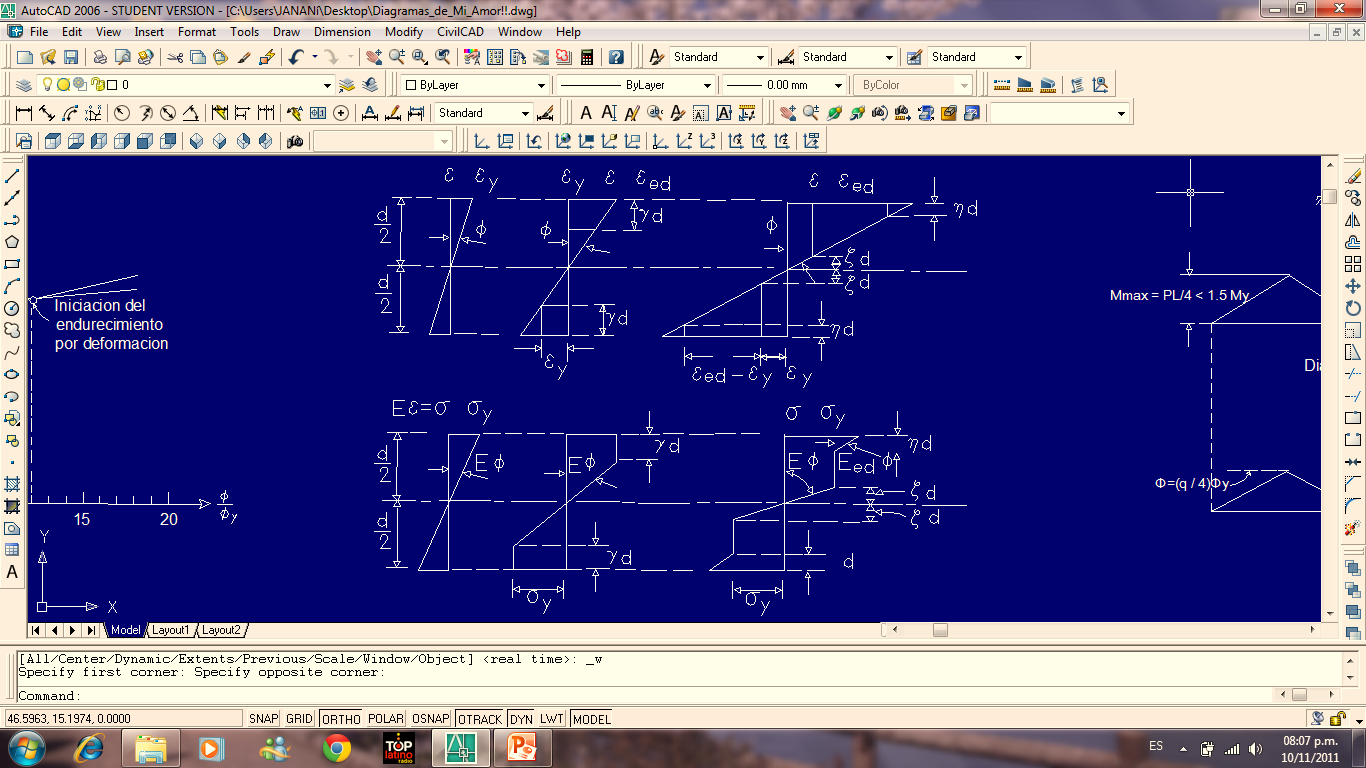 Se muestran las deformaciones unitarias de la sección y, en la inferior los esfuerzos correspondientes
M. C. ANTONIO DANIEL MARTÍNEZ DIBENE
ÍNDICE
DISEÑO DE ELEMENTOS DE ACERORESISTENCIA POR FLEXIÓN DE PERFILES COMPACTOS
COMPORTAMIENTO DE VIGAS QUE FALLAN POR EXCESO DE FLEXIÓN EN EL PLANO DE LAS CARGAS
Reed Vol 2. Pg. 250
M. C. ANTONIO DANIEL MARTÍNEZ DIBENE
ÍNDICE
DISEÑO DE ELEMENTOS DE ACERORESISTENCIA POR FLEXIÓN DE PERFILES COMPACTOS
COMPORTAMIENTO DE VIGAS QUE FALLAN POR EXCESO DE FLEXIÓN EN EL PLANO DE LAS CARGAS
Es valida en el intervalo elástico
M. C. ANTONIO DANIEL MARTÍNEZ DIBENE
ÍNDICE
DISEÑO DE ELEMENTOS DE ACERORESISTENCIA POR FLEXIÓN DE PERFILES COMPACTOS
COMPORTAMIENTO DE VIGAS QUE FALLAN POR EXCESO DE FLEXIÓN EN EL PLANO DE LAS CARGAS
Las ecuaciones momento-curvatura correspondientes a cada uno de los intervalos en que se divide el comportamiento de la sección puede revolverse analíticamente pero es laborioso. Para simplificar el problema la relación M-φ se analiza mediante las tres líneas rectas punteadas.
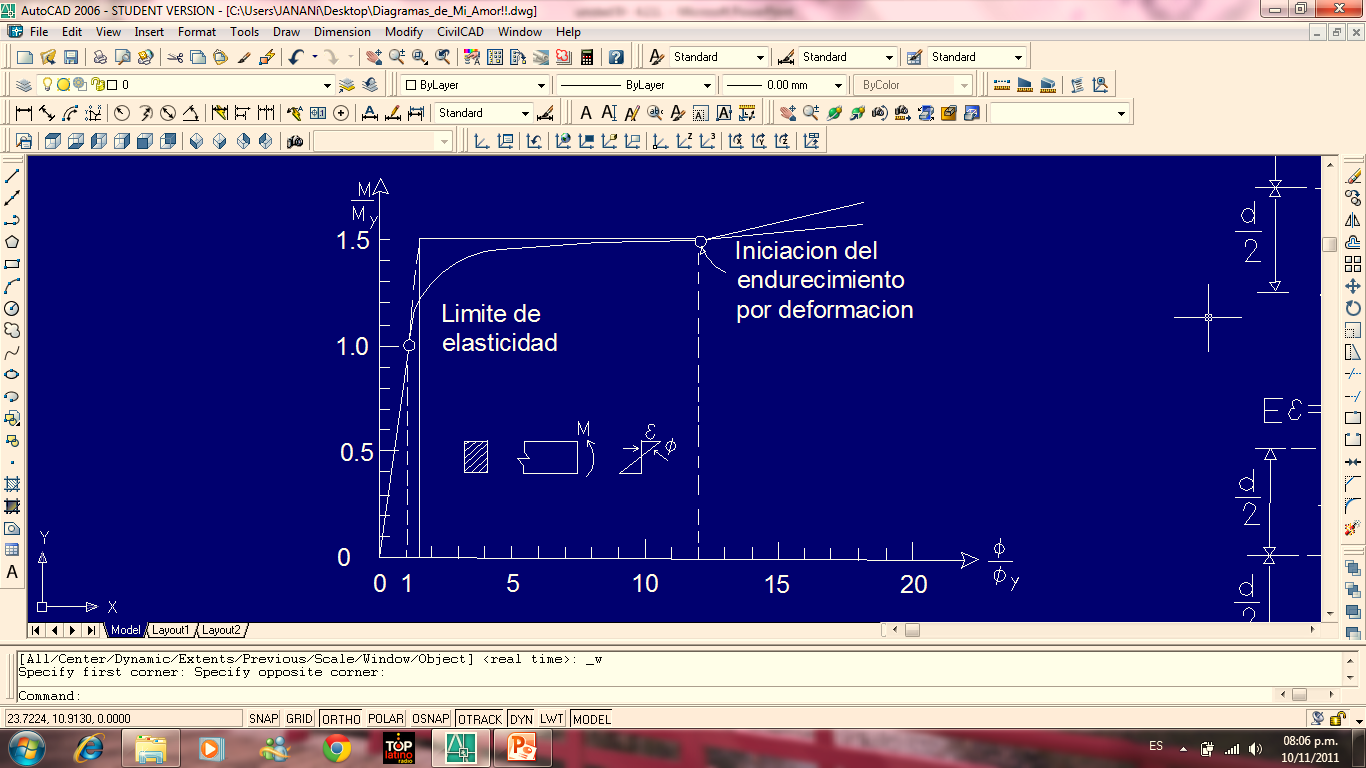 M. C. ANTONIO DANIEL MARTÍNEZ DIBENE
ÍNDICE
DISEÑO DE ELEMENTOS DE ACERORESISTENCIA POR FLEXIÓN DE PERFILES COMPACTOS
COMPORTAMIENTO DE VIGAS QUE FALLAN POR EXCESO DE FLEXIÓN EN EL PLANO DE LAS CARGAS
Cuyas ecuaciones e intervalos de aplicación son:
Structural Stability of Steel. Eq. 3.75
M. C. ANTONIO DANIEL MARTÍNEZ DIBENE
ÍNDICE
DISEÑO DE ELEMENTOS DE ACERORESISTENCIA POR FLEXIÓN DE PERFILES COMPACTOS
COMPORTAMIENTO DE VIGAS QUE FALLAN POR EXCESO DE FLEXIÓN EN EL PLANO DE LAS CARGAS
Viga libremente apoyada con una carga P aplicada en el centro del claro y diagramas de momentos y curvaturas correspondientes a dos intensidades de cargas.
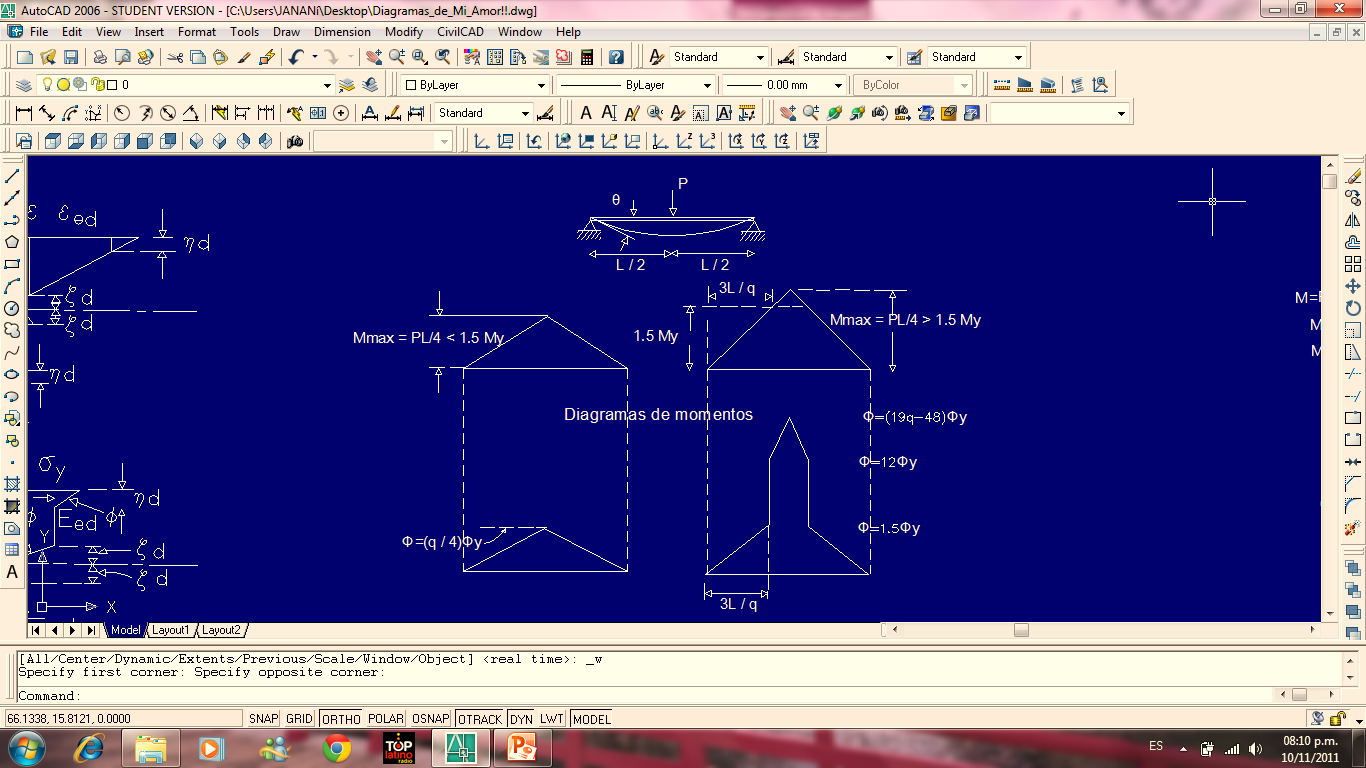 Diagrama de curvaturas
M. C. ANTONIO DANIEL MARTÍNEZ DIBENE
ÍNDICE
DISEÑO DE ELEMENTOS DE ACERORESISTENCIA POR FLEXIÓN DE PERFILES COMPACTOS
COMPORTAMIENTO DE VIGAS QUE FALLAN POR EXCESO DE FLEXIÓN EN EL PLANO DE LAS CARGAS
M. C. ANTONIO DANIEL MARTÍNEZ DIBENE
ÍNDICE
DISEÑO DE ELEMENTOS DE ACERORESISTENCIA POR FLEXIÓN DE PERFILES COMPACTOS
COMPORTAMIENTO DE VIGAS QUE FALLAN POR EXCESO DE FLEXIÓN EN EL PLANO DE LAS CARGAS
M. C. ANTONIO DANIEL MARTÍNEZ DIBENE
ÍNDICE
DISEÑO DE ELEMENTOS DE ACERORESISTENCIA POR FLEXIÓN DE PERFILES COMPACTOS
COMPORTAMIENTO DE VIGAS QUE FALLAN POR EXCESO DE FLEXIÓN EN EL PLANO DE LAS CARGAS
M. C. ANTONIO DANIEL MARTÍNEZ DIBENE
ÍNDICE
DISEÑO DE ELEMENTOS DE ACERORESISTENCIA POR FLEXIÓN DE PERFILES COMPACTOS
CONCLUSIÓN DEL PROBLEMA
La viga es elástica hasta que q=6.

Su capacidad de carga sigue aumentando en el intervalo elástico (q>6), gracias al endurecimiento  por deformación, pero aumentos muy pequeños de  q (es decir, la carga P) se presentan acompañados por grandes rotaciones en los extremos.
M. C. ANTONIO DANIEL MARTÍNEZ DIBENE
ÍNDICE
DISEÑO DE ELEMENTOS DE ACERORESISTENCIA POR FLEXIÓN DE PERFILES COMPACTOS
PERFILES COMPACTOS
M. C. ANTONIO DANIEL MARTÍNEZ DIBENE
ÍNDICE
DISEÑO DE ELEMENTOS DE ACERORESISTENCIA POR FLEXIÓN DE PERFILES COMPACTOS
PERFILES COMPACTOS
El análisis de resistencia por flexión se aplica a 2 tipos de vigas
Perfiles I y H laminados en caliente flexionados respecto al eje fuerte y cargados en el plano del eje débil.
Canales flexionados respecto al eje fuerte y cargados a través del centro de cortante o restringidas contra torsión.
M. C. ANTONIO DANIEL MARTÍNEZ DIBENE
ÍNDICE
DISEÑO DE ELEMENTOS DE ACERORESISTENCIA POR FLEXIÓN DE PERFILES COMPACTOS
PERFILES COMPACTOS
AISC TABLE B5.1
M. C. ANTONIO DANIEL MARTÍNEZ DIBENE
ÍNDICE
DISEÑO DE ELEMENTOS DE ACERORESISTENCIA POR FLEXIÓN DE PERFILES COMPACTOS
PERFILES COMPACTOS
AISC (F1-1)
M. C. ANTONIO DANIEL MARTÍNEZ DIBENE
ÍNDICE
DISEÑO DE ELEMENTOS DE ACERORESISTENCIA POR FLEXIÓN DE PERFILES COMPACTOS
PERFILES COMPACTOS
AISC (F1-1)
M. C. ANTONIO DANIEL MARTÍNEZ DIBENE
ÍNDICE
DISEÑO DE ELEMENTOS DE ACERORESISTENCIA POR FLEXIÓN DE PERFILES COMPACTOS
PERFILES COMPACTOS
La viga mostrada en la figura es un perfil W16” x 31 lb/ft de acero A36. Ella soporta una losa para piso de concreto reforzado que proporciona soporte lateral continuo al patín de compresión. La carga muerta de servicio es de 450 lb/ft. Esta carga está sobrepuesta a la viga; no incluye el peso propio de la viga. La carga viva de servicio es de 550 lb/ft. ¿tiene esta viga una resistencia adecuada por momento?
                                                                  		                                      

                                                                                                                          WD= 450 lb/ft
                                                                  		                                      WL= 550 lb/ft
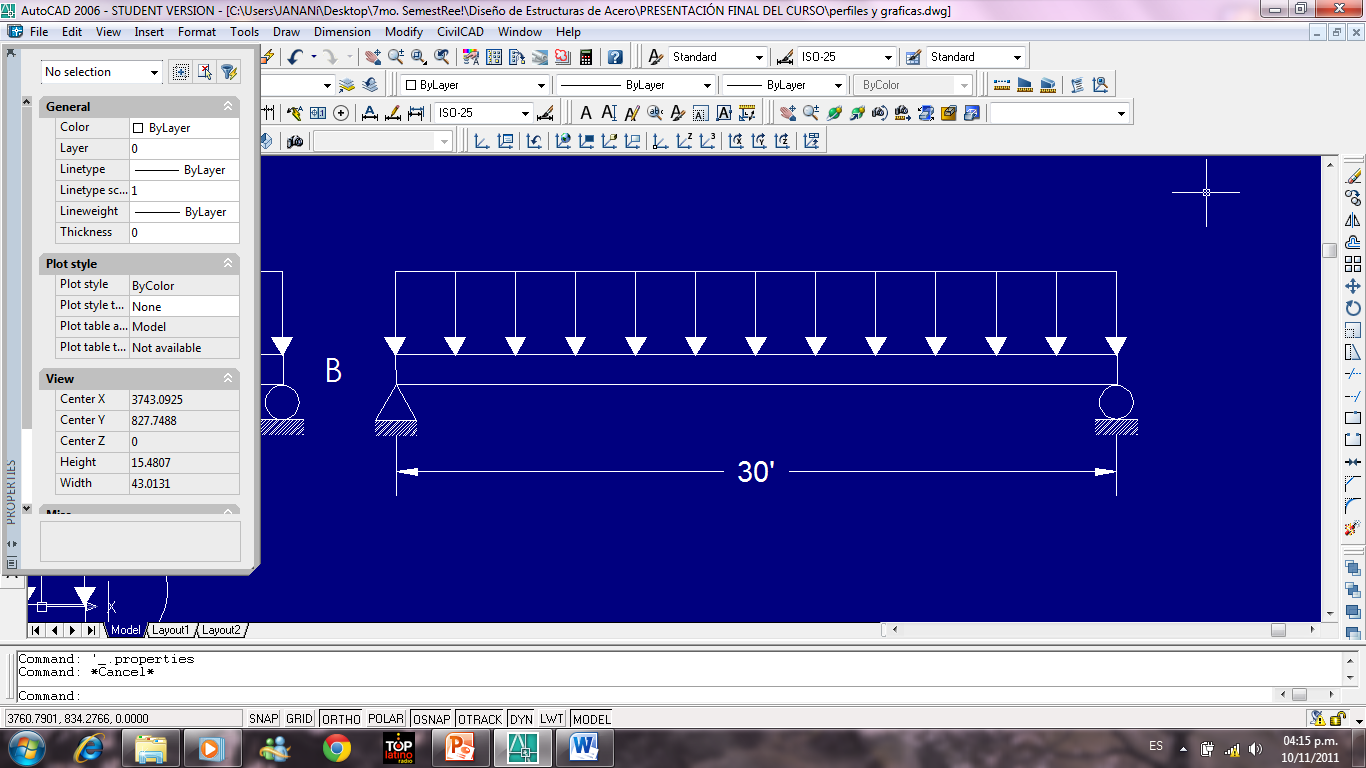 M. C. ANTONIO DANIEL MARTÍNEZ DIBENE
ÍNDICE
DISEÑO DE ELEMENTOS DE ACERORESISTENCIA POR FLEXIÓN DE PERFILES COMPACTOS
EJEMPLO
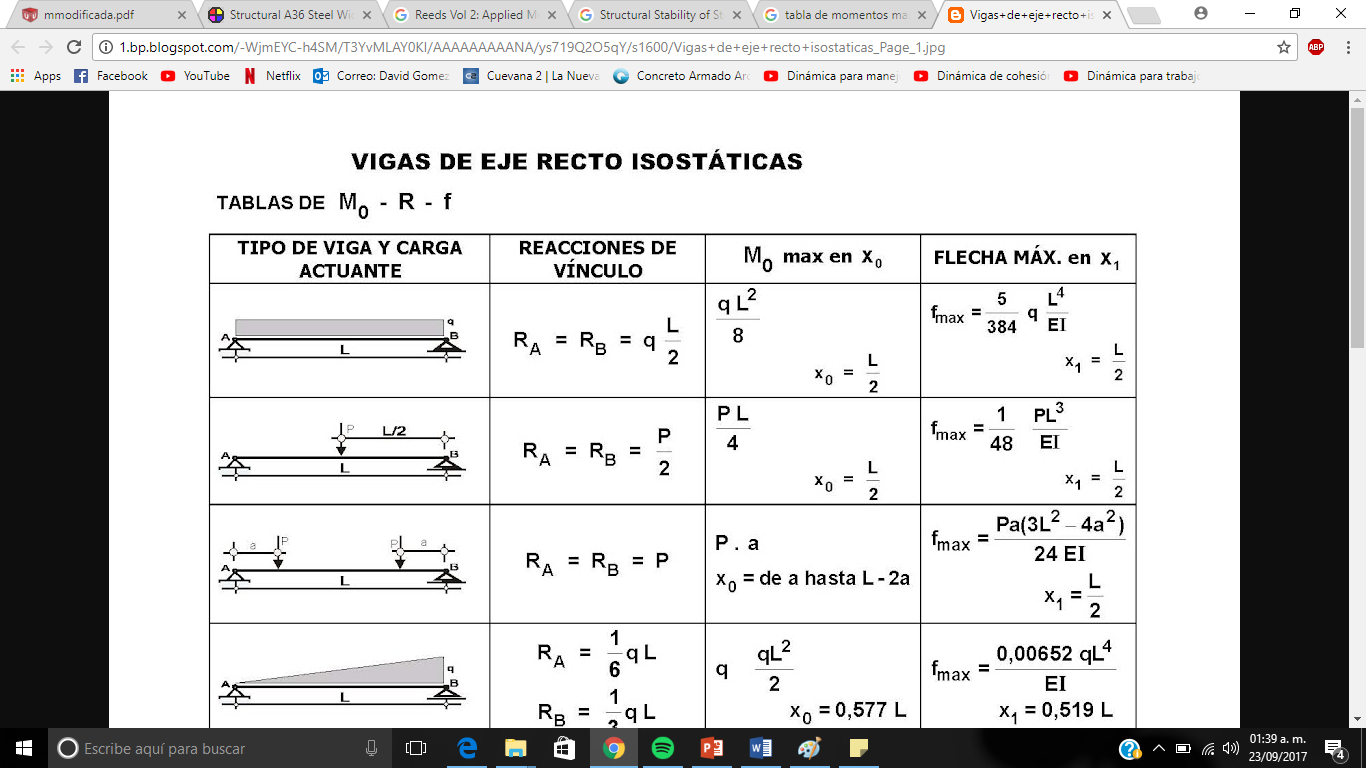 Vigas de eje recto isostáticas
M. C. ANTONIO DANIEL MARTÍNEZ DIBENE
ÍNDICE
DISEÑO DE ELEMENTOS DE ACERORESISTENCIA POR FLEXIÓN DE PERFILES COMPACTOS
EJEMPLO
M. C. ANTONIO DANIEL MARTÍNEZ DIBENE
ÍNDICE
DISEÑO DE ELEMENTOS DE ACERORESISTENCIA POR FLEXIÓN DE PERFILES COMPACTOS
EJEMPLO
AISC (A-G2-11)
AISC (A-G2-12)
M. C. ANTONIO DANIEL MARTÍNEZ DIBENE
ÍNDICE
DISEÑO DE ELEMENTOS DE ACERORESISTENCIA POR FLEXIÓN DE PERFILES COMPACTOS
EJEMPLO
M. C. ANTONIO DANIEL MARTÍNEZ DIBENE
ÍNDICE
DISEÑO DE ELEMENTOS DE ACERORESISTENCIA POR FLEXIÓN DE PERFILES COMPACTOS
RESISTENCIA POR MOMENTOS DE PERFILES COMPACTOS
Especificación ANSI/AISC 360-10.
Nota de (F2-4)
Ecuación para la resistencia por pandeo lateral torsionante elástico teórico.
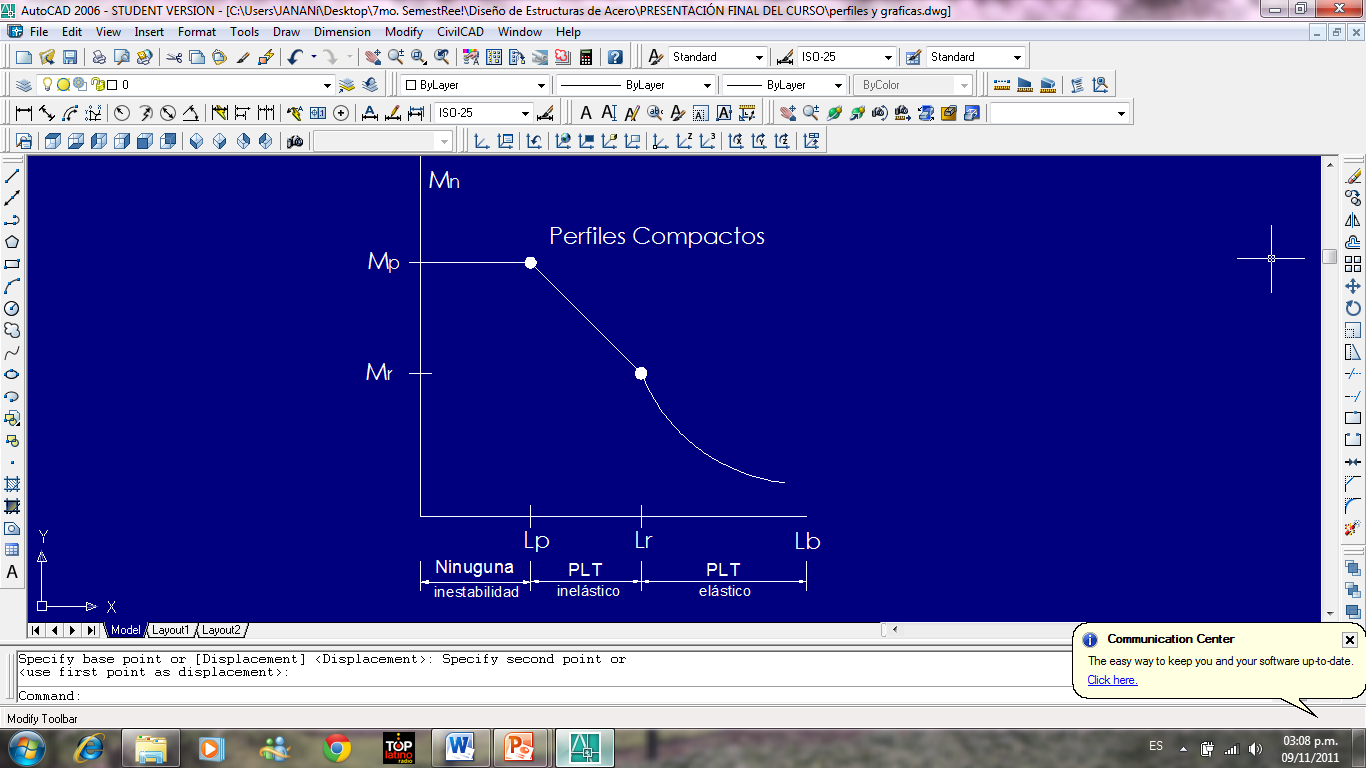 M. C. ANTONIO DANIEL MARTÍNEZ DIBENE
ÍNDICE
DISEÑO DE ELEMENTOS DE ACERORESISTENCIA POR FLEXIÓN DE PERFILES COMPACTOS
RESISTENCIA POR MOMENTOS DE PERFILES COMPACTOS
AISC (F1-6)
AISC (F1-8)
AISC (F1-9)
M. C. ANTONIO DANIEL MARTÍNEZ DIBENE
ÍNDICE
DISEÑO DE ELEMENTOS DE ACERORESISTENCIA POR FLEXIÓN DE PERFILES COMPACTOS
RESISTENCIA POR MOMENTOS DE PERFILES COMPACTOS
AISC (F1-2)
AISC (F1-4)
M. C. ANTONIO DANIEL MARTÍNEZ DIBENE
ÍNDICE
DISEÑO DE ELEMENTOS DE ACERORESISTENCIA POR FLEXIÓN DE PERFILES COMPACTOS
RESISTENCIA POR MOMENTOS DE PERFILES COMPACTOS
AISC (F1-3)
M. C. ANTONIO DANIEL MARTÍNEZ DIBENE
ÍNDICE
DISEÑO DE ELEMENTOS DE ACERORESISTENCIA POR FLEXIÓN DE PERFILES COMPACTOS
EJEMPLO
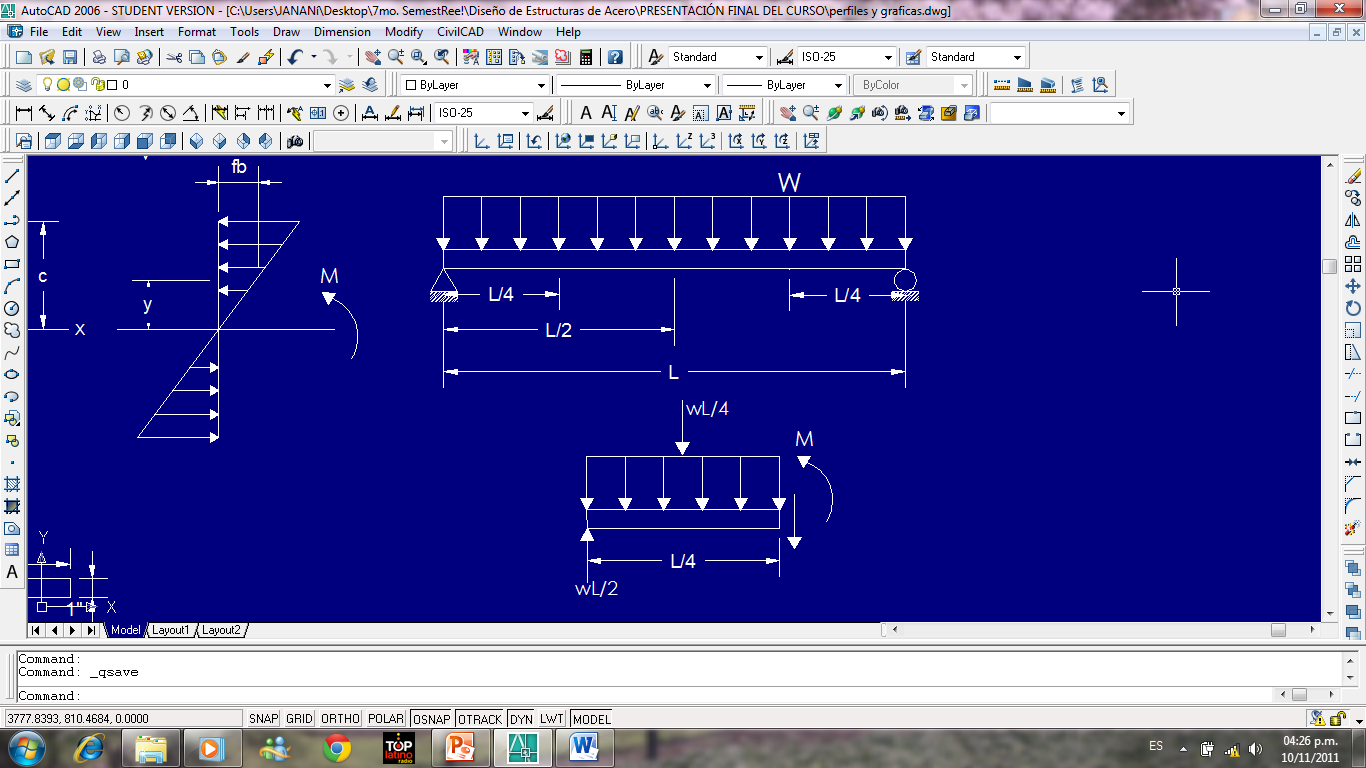 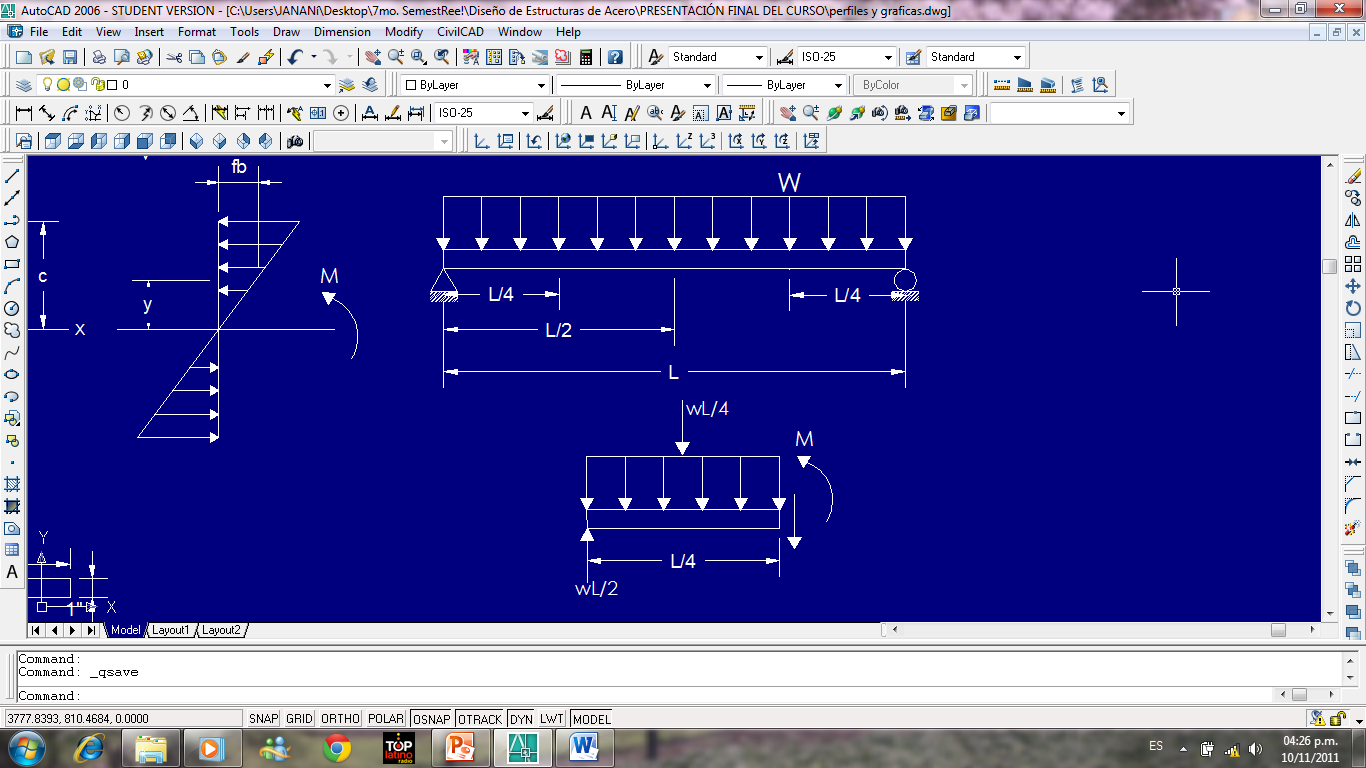 M. C. ANTONIO DANIEL MARTÍNEZ DIBENE
ÍNDICE
DISEÑO DE ELEMENTOS DE ACERORESISTENCIA POR FLEXIÓN DE PERFILES COMPACTOS
EJEMPLO
AISC (F1-3)
M. C. ANTONIO DANIEL MARTÍNEZ DIBENE
ÍNDICE
DISEÑO DE ELEMENTOS DE ACERORESISTENCIA POR FLEXIÓN DE PERFILES COMPACTOS
VALORES DE Cb Y Lb EN VIGAS
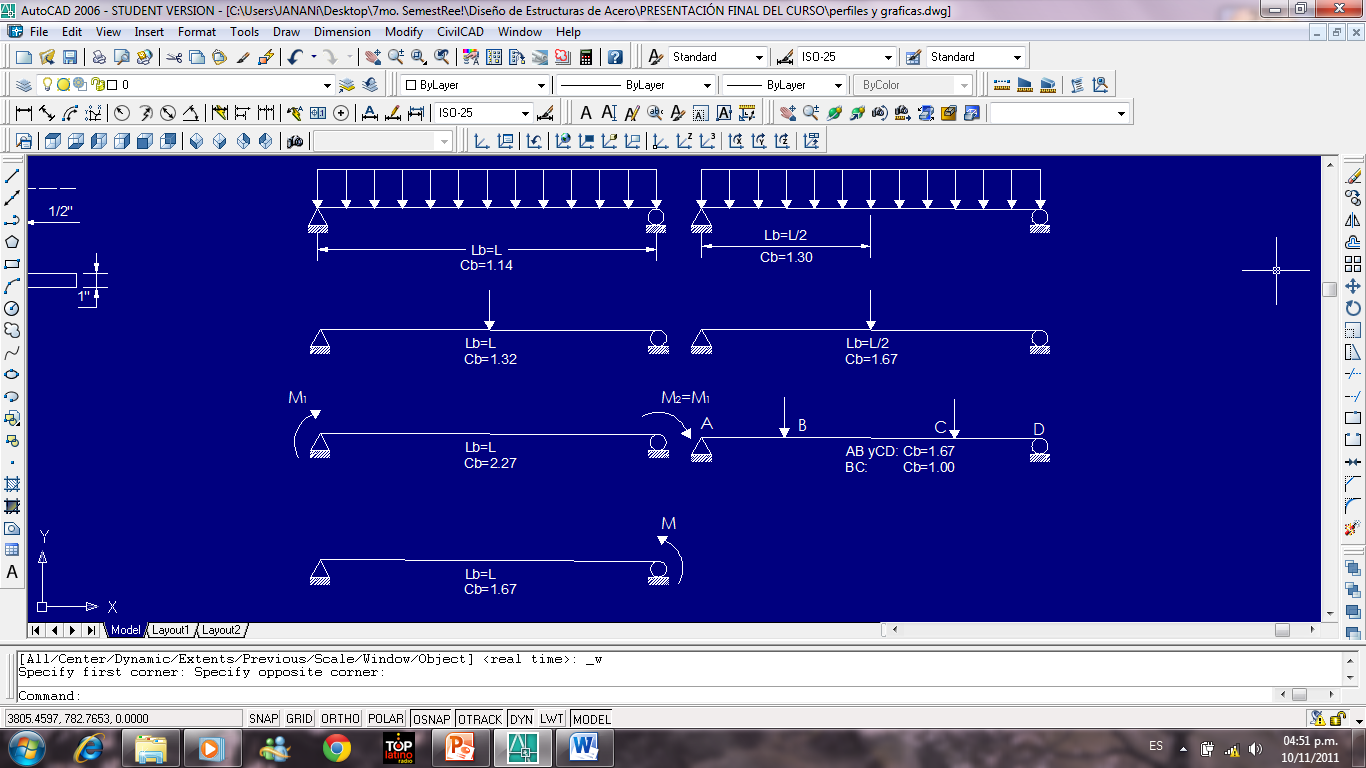 M. C. ANTONIO DANIEL MARTÍNEZ DIBENE
ÍNDICE
DISEÑO DE ELEMENTOS DE ACERORESISTENCIA POR FLEXIÓN DE PERFILES COMPACTOS
EJEMPLO
M. C. ANTONIO DANIEL MARTÍNEZ DIBENE
ÍNDICE
DISEÑO DE ELEMENTOS DE ACERORESISTENCIA POR FLEXIÓN DE PERFILES COMPACTOS
EJEMPLO
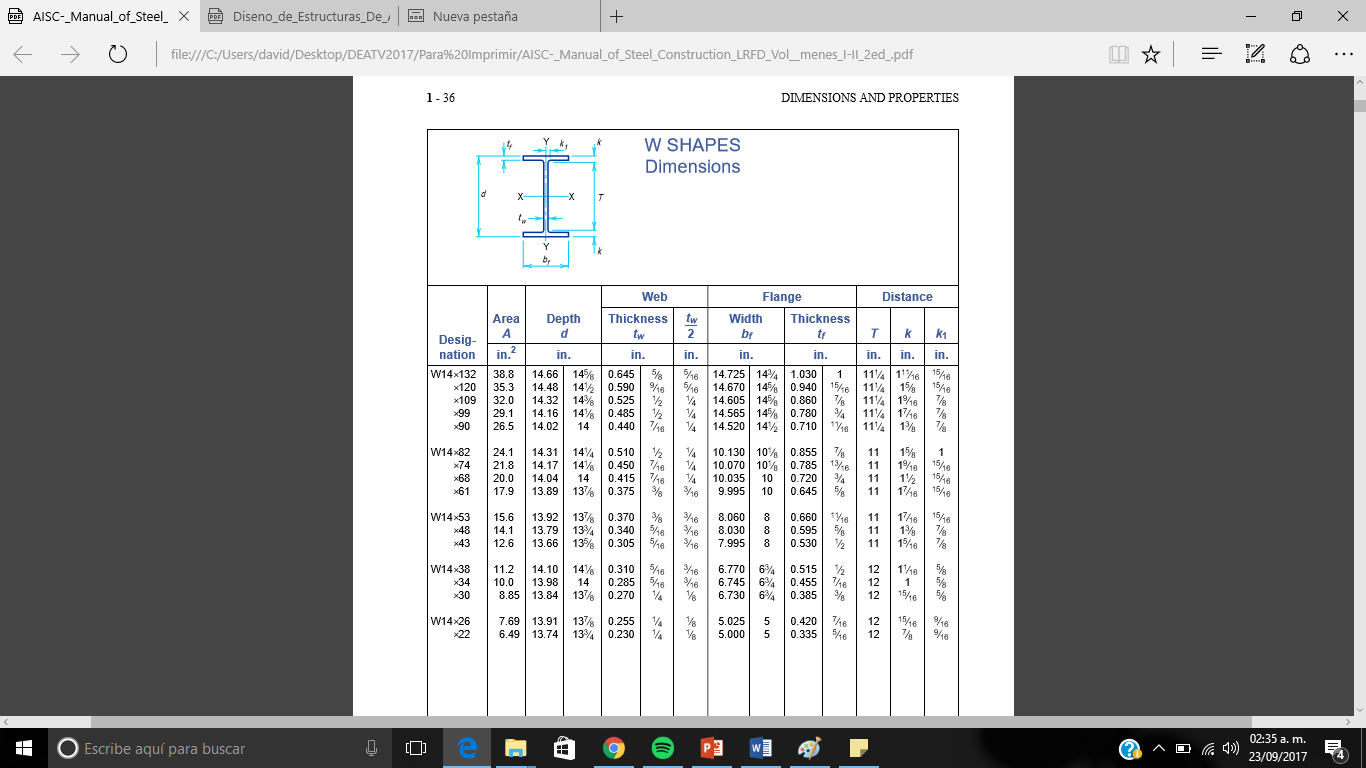 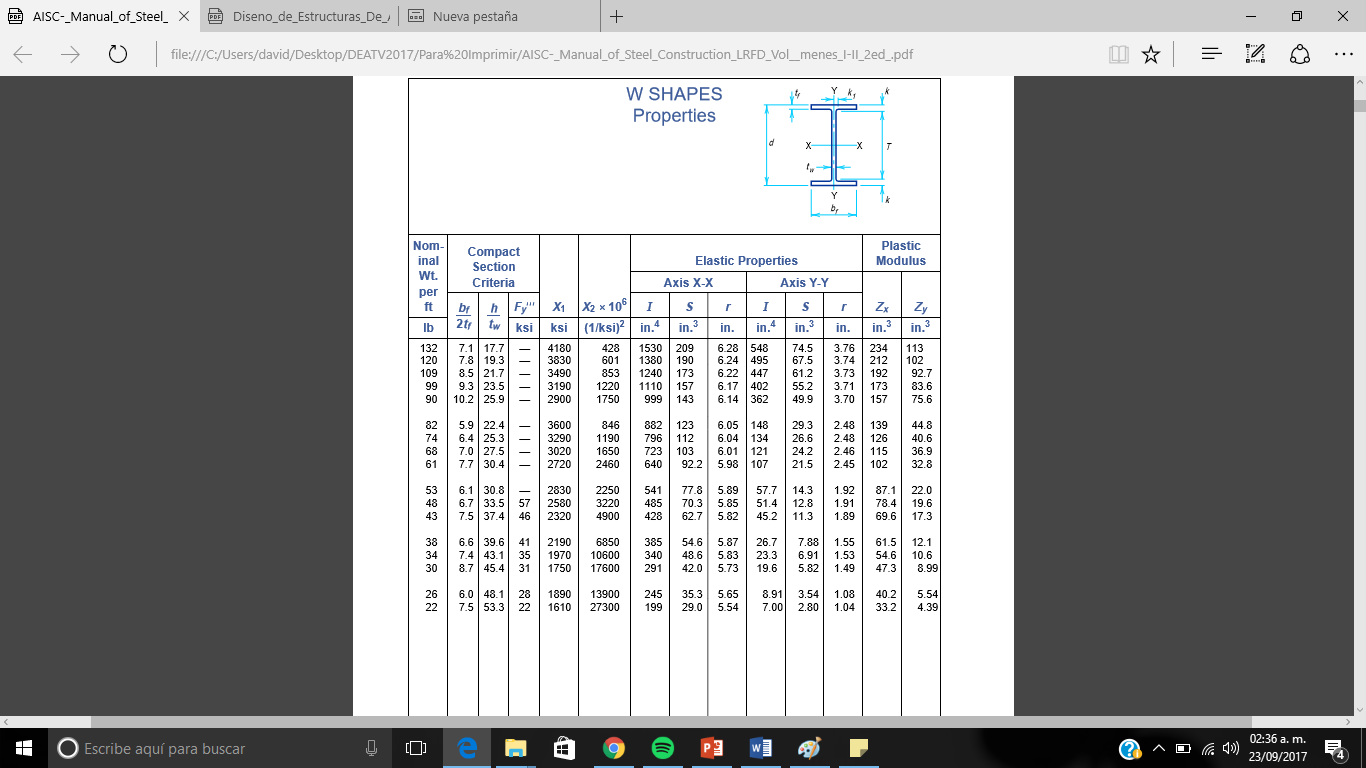 M. C. ANTONIO DANIEL MARTÍNEZ DIBENE
ÍNDICE
DISEÑO DE ELEMENTOS DE ACERORESISTENCIA POR FLEXIÓN DE PERFILES COMPACTOS
EJEMPLO
M. C. ANTONIO DANIEL MARTÍNEZ DIBENE
ÍNDICE
DISEÑO DE ELEMENTOS DE ACERORESISTENCIA POR FLEXIÓN DE PERFILES COMPACTOS
EJEMPLO
Aunque X1 y X2 están tabuladas en las tablas de dimensiones y propiedades en la parte I del manual, las calculamos como ilustración:
M. C. ANTONIO DANIEL MARTÍNEZ DIBENE
ÍNDICE
DISEÑO DE ELEMENTOS DE ACERORESISTENCIA POR FLEXIÓN DE PERFILES COMPACTOS
EJEMPLO
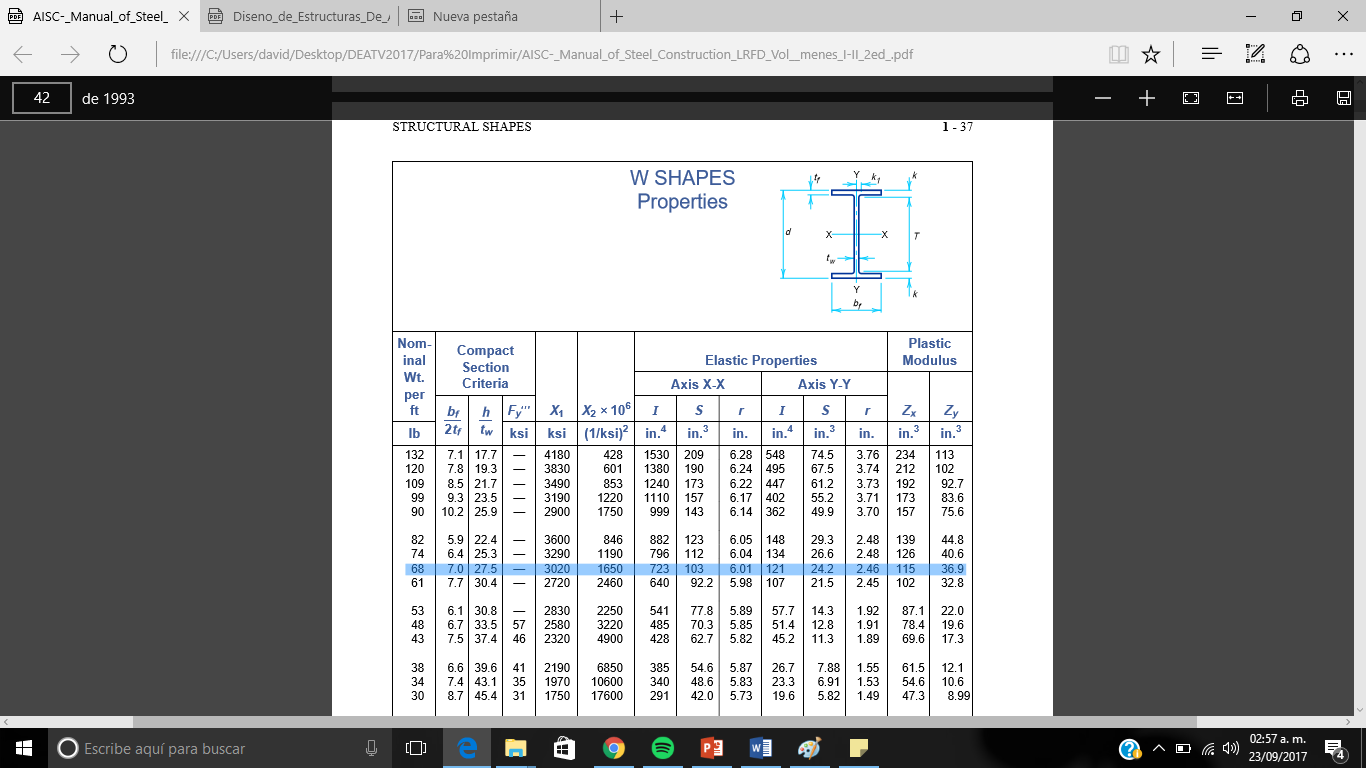 M. C. ANTONIO DANIEL MARTÍNEZ DIBENE
ÍNDICE
DISEÑO DE ELEMENTOS DE ACERORESISTENCIA POR FLEXIÓN DE PERFILES COMPACTOS
EJEMPLO
M. C. ANTONIO DANIEL MARTÍNEZ DIBENE
ÍNDICE
DISEÑO DE ELEMENTOS DE ACERORESISTENCIA POR FLEXIÓN DE PERFILES COMPACTOS
EJEMPLO
RESPUESTA
φbMn = 0.90(392.4 ft-kips) = 353.16 ft-kips

Lb = 20ft y Cb = 1.75. la resistencia de diseño para Cb = 1.75 es 1.75 veces la resistencia de diseño para Cb = 1.0. por lo tanto.
Mn = 1.75(392.4 ft-kips) = 686.7 ft-kips>Mp = 479.2ft-kips

	La resistencia nominal no debe exceder de Mp; por consiguiente, use una resistencia nominal de Mn = 479.2ft-kips:

RESPUESTA
φbMn = 0.90(479.2 ft-kips) = 431.28ft-kips
M. C. ANTONIO DANIEL MARTÍNEZ DIBENE
ÍNDICE
DISEÑO DE ELEMENTOS DE ACERODISEÑO DE VIGAS
PERFILES NO COMPACTOS
M. C. ANTONIO DANIEL MARTÍNEZ DIBENE
ÍNDICE
DISEÑO DE ELEMENTOS DE ACERORESISTENCIA POR FLEXIÓN DE PERFILES NO COMPACTOS
TEORÍA PLÁSTICA
HIPÓTESIS
Para  el estudio de las vigas de acero flexionadas en el plano de carga con solicitaciones de intensidad creciente se aceptan las hipótesis siguientes, propias de la teoría plástica  simple:

1.- El acero sigue la Ley de Hooke hasta el limite de fluencia; crecimiento indefinido de deformaciones esta primera hipótesis equivale a aceptar la grafica esfuerzo- deformación:
La suposición de que puede haber deformaciones ilimitadas bajo esfuerzo σy constante, es aceptable por que en aplicaciones practicas no suele llegarse al endurecimiento por deformación, generalmente las estructuras se conservan en los intervalos elástico y plástico.
M. C. ANTONIO DANIEL MARTÍNEZ DIBENE
ÍNDICE
DISEÑO DE ELEMENTOS DE ACERORESISTENCIA POR FLEXIÓN DE PERFILES NO COMPACTOS
TEORÍA PLÁSTICA
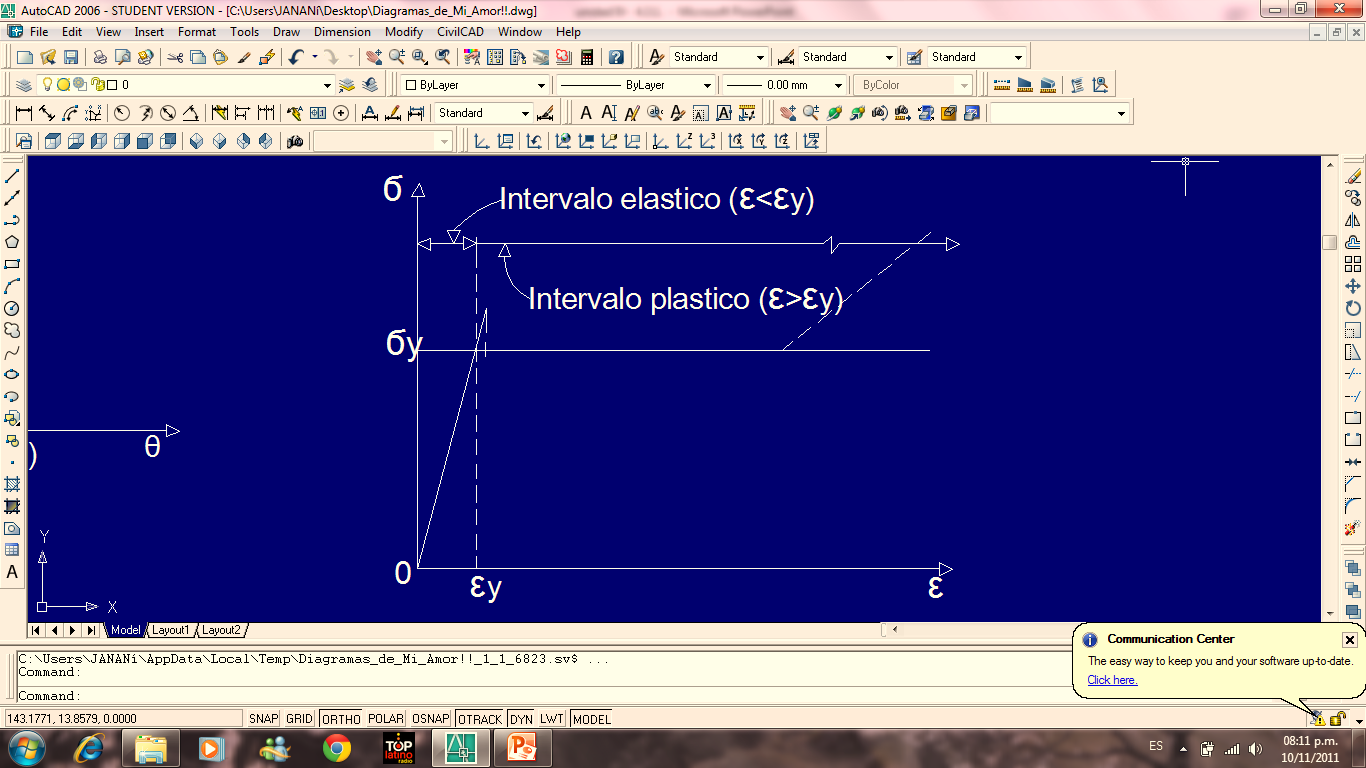 M. C. ANTONIO DANIEL MARTÍNEZ DIBENE
ÍNDICE
DISEÑO DE ELEMENTOS DE ACERORESISTENCIA POR FLEXIÓN DE PERFILES NO COMPACTOS
TEORÍA PLÁSTICA
El acero tiene las mismas propiedades en compresión que en tensión, con valores iguales de E y σy en las dos solicitaciones.

El acero es homogéneo e isótropo en las dos zonas de interés, elástica y plástica.

Cada fibra longitudinal de una pieza en flexión trabaja como si estuviese aislada, en tensión o compresión simple.

Todas las secciones transversales tienen un eje de simetría, alojado en el plano de la flexión.

Las secciones transversales planas antes de la deformación permanecen planas después de esta, y se conservan normales al eje longitudinal deformado.
M. C. ANTONIO DANIEL MARTÍNEZ DIBENE
ÍNDICE
DISEÑO DE ELEMENTOS DE ACERORESISTENCIA POR FLEXIÓN DE PERFILES NO COMPACTOS
TEORÍA PLÁSTICA
Las fuerzas normales interiores en las secciones transversales de las vigas son mecánicamente equivalentes a un par.

Las deformaciones son suficientemente pequeñas, en los dos intervalos, para que pueda considerarse ϕ = tan ϕ, siendo ϕ la curvatura en un punto cualquiera del eje de la barra.

No hay fallas prematuras por pandeo de ningún tipo, local o lateral.
M. C. ANTONIO DANIEL MARTÍNEZ DIBENE
ÍNDICE
DISEÑO DE ELEMENTOS DE ACERORESISTENCIA POR FLEXIÓN DE PERFILES NO COMPACTOS
COMPORTAMIENTO DE VIGAS BAJO CARGA CRECIENTE
Una viga doblemente empotrada de sección transversal rectangular constante, con carga uniformemente repartida, servirá como ejemplo.
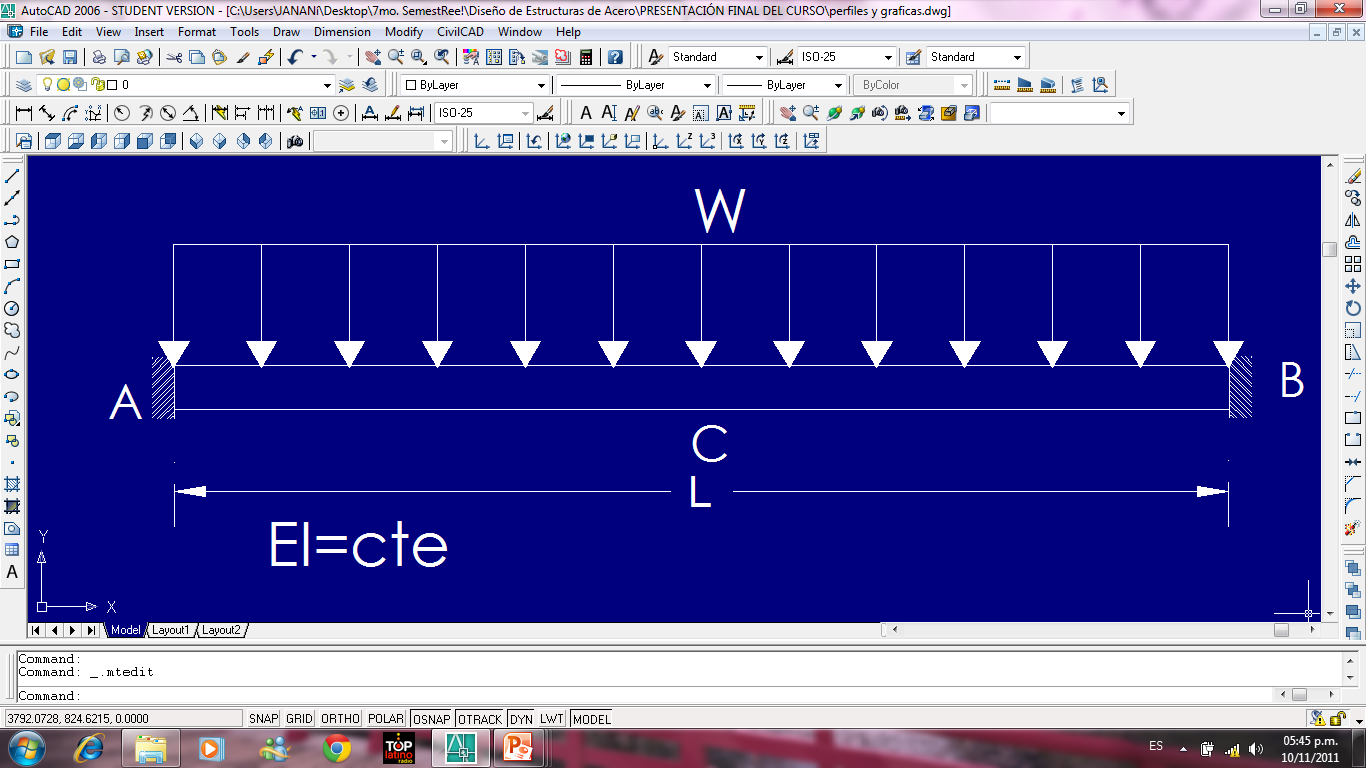 Viga doblemente empotrada con carga uniformemente repartida
M. C. ANTONIO DANIEL MARTÍNEZ DIBENE
ÍNDICE
DISEÑO DE ELEMENTOS DE ACERORESISTENCIA POR FLEXIÓN DE PERFILES NO COMPACTOS
COMPORTAMIENTO DE VIGAS BAJO CARGA CRECIENTE
M. C. ANTONIO DANIEL MARTÍNEZ DIBENE
ÍNDICE
DISEÑO DE ELEMENTOS DE ACERORESISTENCIA POR FLEXIÓN DE PERFILES NO COMPACTOS
COMPORTAMIENTO DE VIGAS BAJO CARGA CRECIENTE
M. C. ANTONIO DANIEL MARTÍNEZ DIBENE
ÍNDICE
DISEÑO DE ELEMENTOS DE ACERORESISTENCIA POR FLEXIÓN DE PERFILES NO COMPACTOS
COMPORTAMIENTO DE VIGAS BAJO CARGA CRECIENTE
M. C. ANTONIO DANIEL MARTÍNEZ DIBENE
ÍNDICE
DISEÑO DE ELEMENTOS DE ACERORESISTENCIA POR FLEXIÓN DE PERFILES NO COMPACTOS
COMPORTAMIENTO DE VIGAS BAJO CARGA CRECIENTE
M. C. ANTONIO DANIEL MARTÍNEZ DIBENE
ÍNDICE
DISEÑO DE ELEMENTOS DE ACERORESISTENCIA POR FLEXIÓN DE PERFILES NO COMPACTOS
MOMENTO PLÁSTICO RESISTENTE Y FACTOR DE FORMA
M. C. ANTONIO DANIEL MARTÍNEZ DIBENE
ÍNDICE
DISEÑO DE ELEMENTOS DE ACERORESISTENCIA POR FLEXIÓN DE PERFILES NO COMPACTOS
COMPORTAMIENTO DE VIGAS BAJO CARGA CRECIENTE
M. C. ANTONIO DANIEL MARTÍNEZ DIBENE
ÍNDICE
DISEÑO DE ELEMENTOS DE ACERORESISTENCIA POR FLEXIÓN DE PERFILES NO COMPACTOS
FACTOR DE FORMA
M. C. ANTONIO DANIEL MARTÍNEZ DIBENE
ÍNDICE
DISEÑO DE ELEMENTOS DE ACERORESISTENCIA POR FLEXIÓN DE PERFILES NO COMPACTOS
ARTICULACIÓN PLÁSTICA
M. C. ANTONIO DANIEL MARTÍNEZ DIBENE
ÍNDICE
DISEÑO DE ELEMENTOS DE ACERORESISTENCIA POR FLEXIÓN DE PERFILES NO COMPACTOS
MOMENTO CURVATURA DE UNA ARTICULACIÓN PLÁSTICA Y REAL
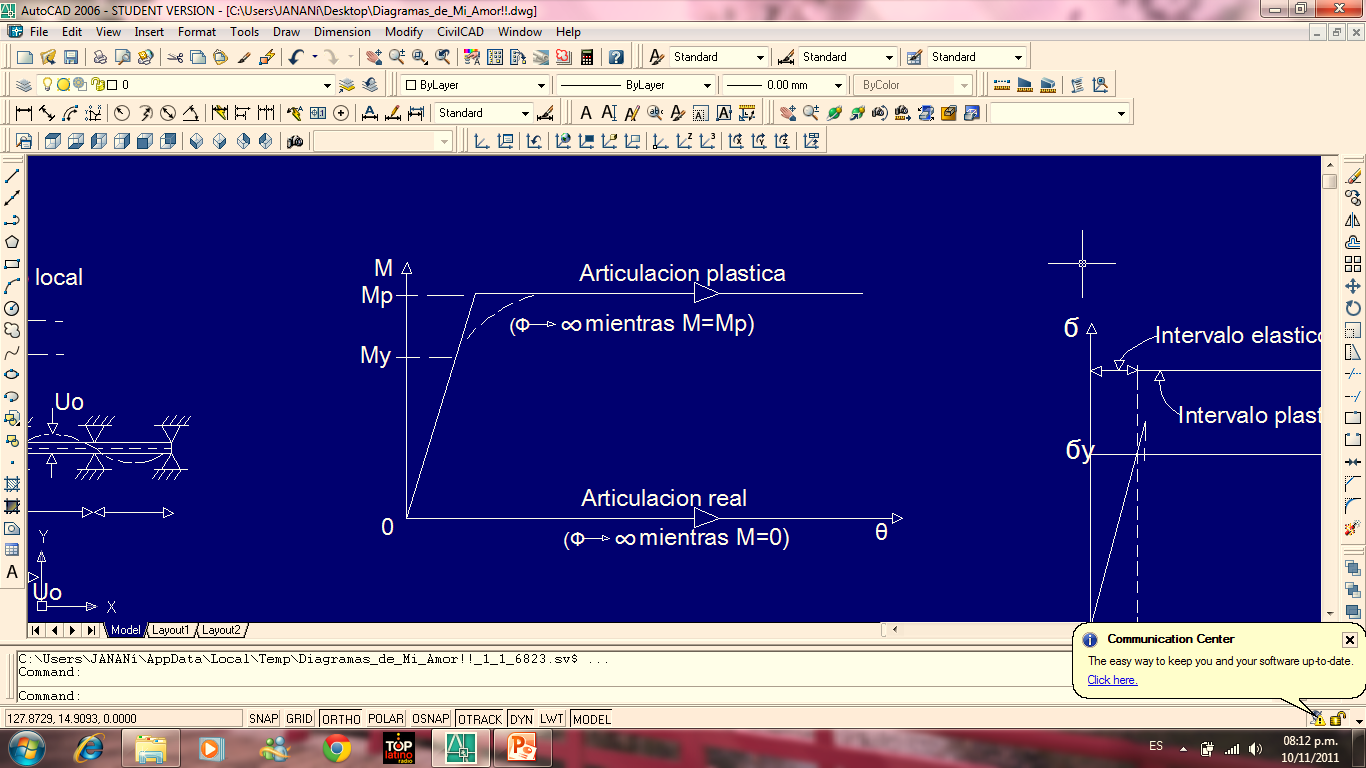 M. C. ANTONIO DANIEL MARTÍNEZ DIBENE
ÍNDICE
DISEÑO DE ELEMENTOS DE ACERORESISTENCIA POR FLEXIÓN DE PERFILES NO COMPACTOS
CARGA- FLECHA EN EL CENTRO DEL CLARO DE LA VIGA
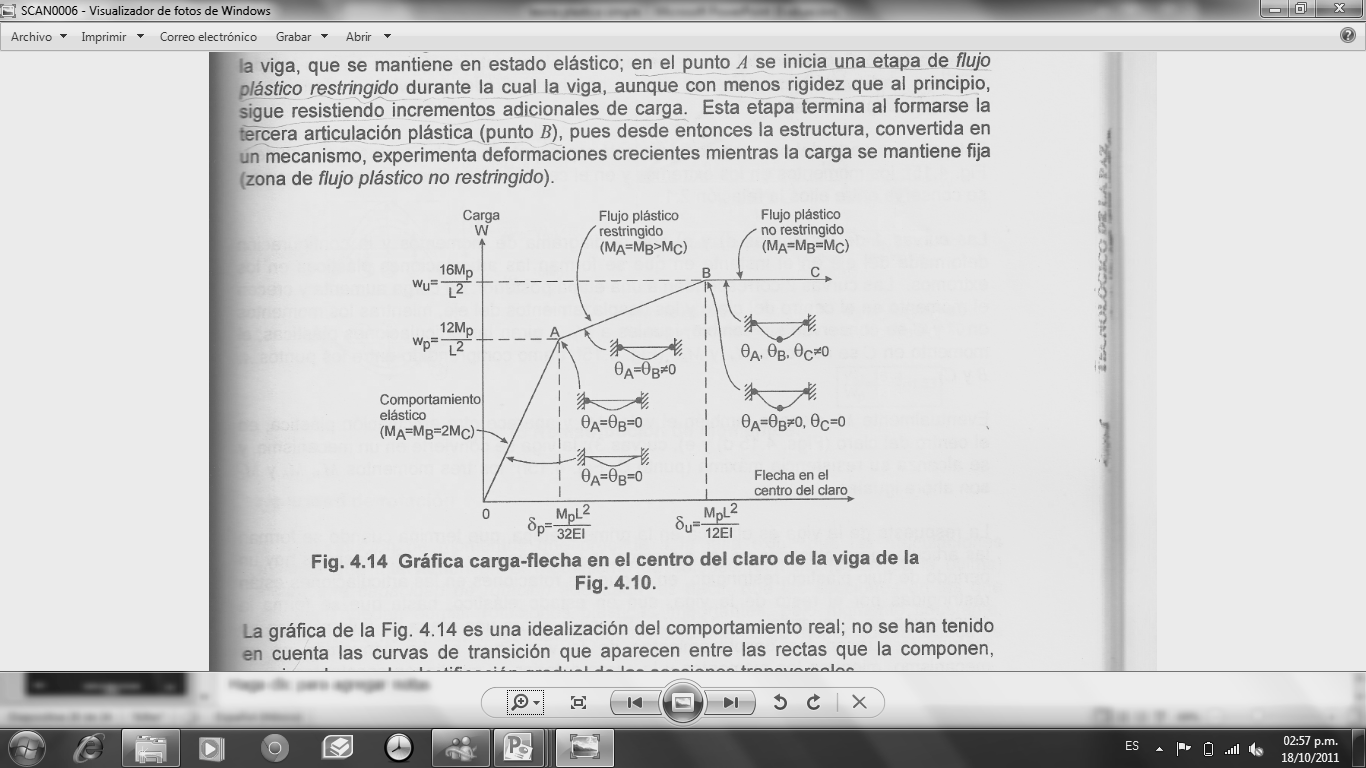 M. C. ANTONIO DANIEL MARTÍNEZ DIBENE
ÍNDICE
DISEÑO DE ELEMENTOS DE ACERORESISTENCIA POR FLEXIÓN DE PERFILES NO COMPACTOS
REDISTRIBUCIÓN DE MOMENTO
En el intervalo elástico los momentos en los extremos de la viga son de magnitud doble que en el centro del claro, pero cuando se presenta el colapso los tres son iguales.
CAPACIDAD DE ROTACIÓN
La redistribución de momentos que precede a la falla exige que las articulaciones plásticas que intervienen en el mecanismo de colapso tenga una  capacidad de rotación adecuada.

CASOS EN QUE NO HAY REDISTRIBUCIÓN DE MOMENTOS 
No hay redistribución de momentos en ninguna estructura isostática; pues la primera articulación plástica la convierte en un mecanismo; el incremento de resistencia por encima de la terminación del comportamiento elástico es solo el debido al factor de forma.
M. C. ANTONIO DANIEL MARTÍNEZ DIBENE
ÍNDICE
DISEÑO DE ELEMENTOS DE ACERORESISTENCIA POR FLEXIÓN DE PERFILES NO COMPACTOS
AMPLITUD DE LAS ARTICULACIONES PLÁSTICAS
M. C. ANTONIO DANIEL MARTÍNEZ DIBENE
ÍNDICE
DISEÑO DE ELEMENTOS DE ACERORESISTENCIA POR FLEXIÓN DE PERFILES NO COMPACTOS
RESISTENCIA POR FLEXIÓN DE PERFILES NO COMPACTOS
Tipos de perfiles
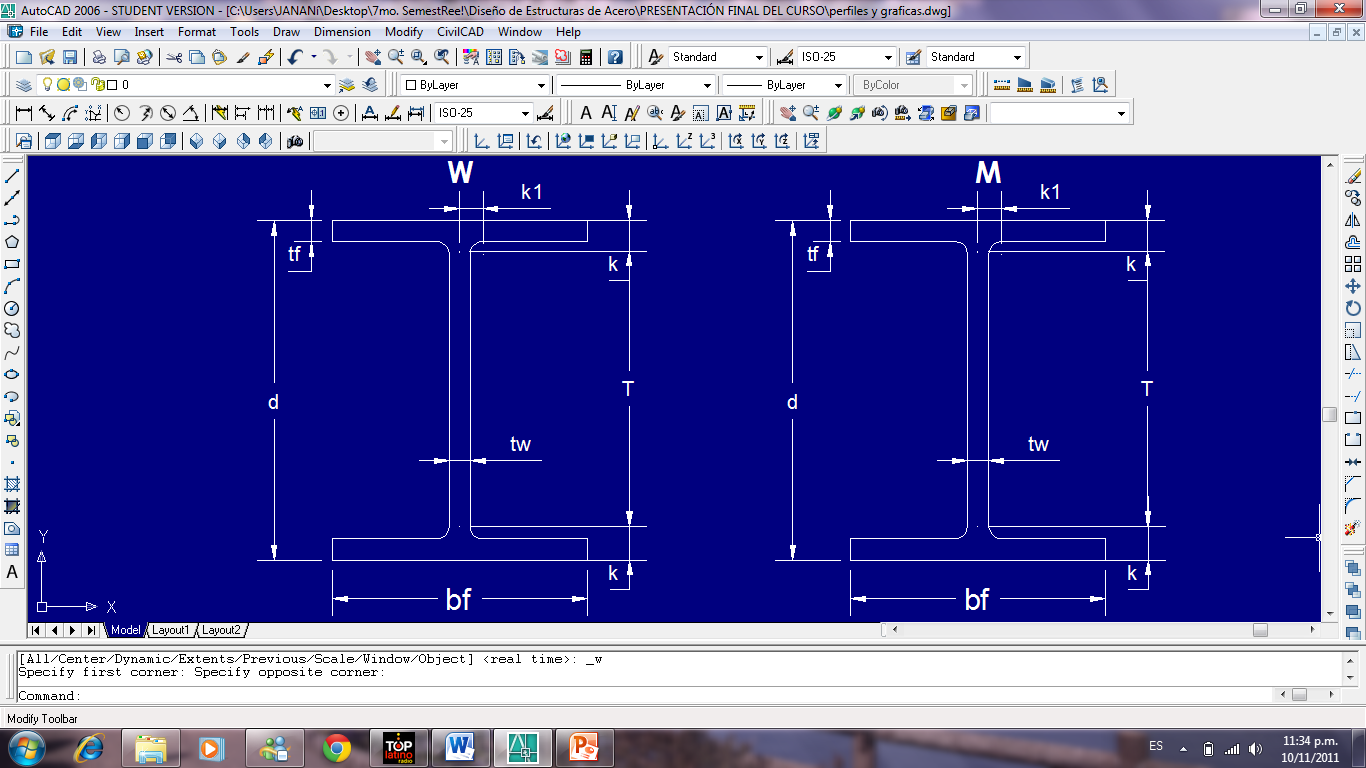 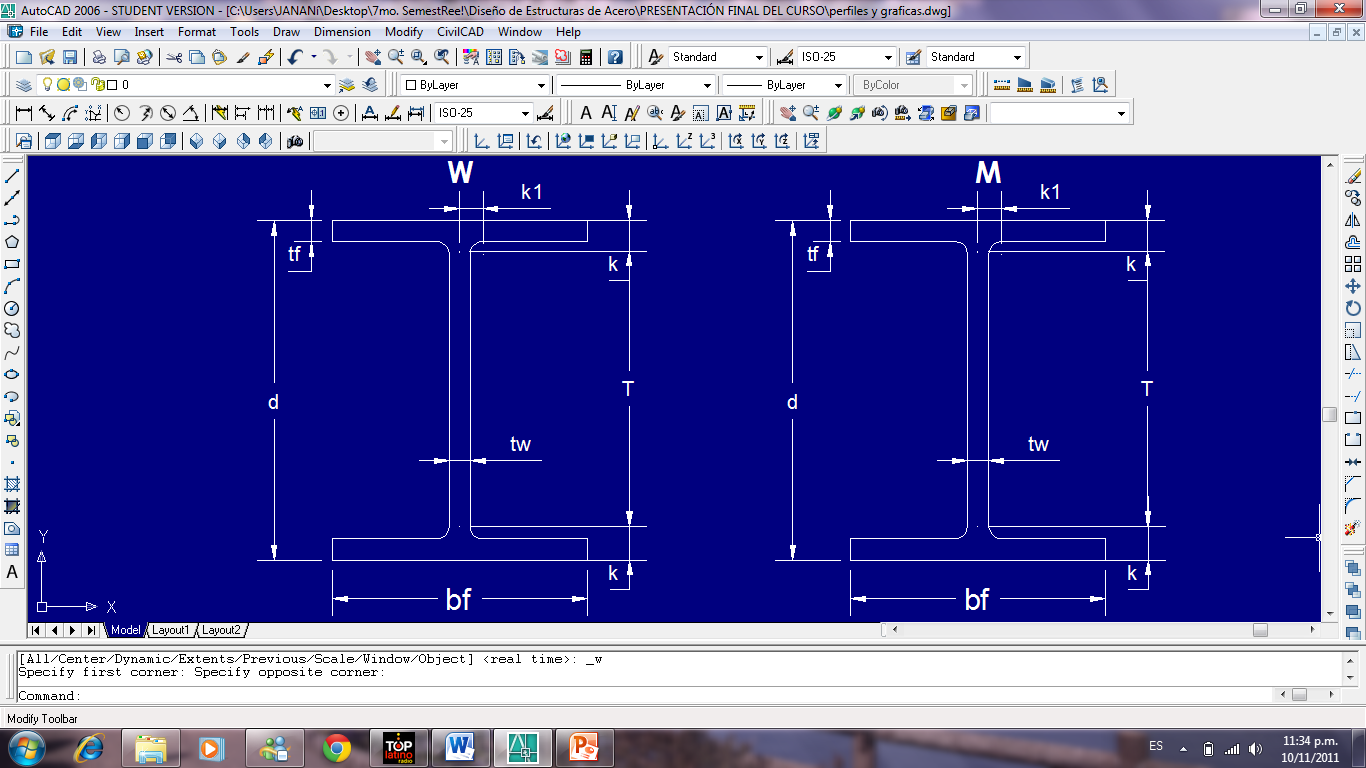 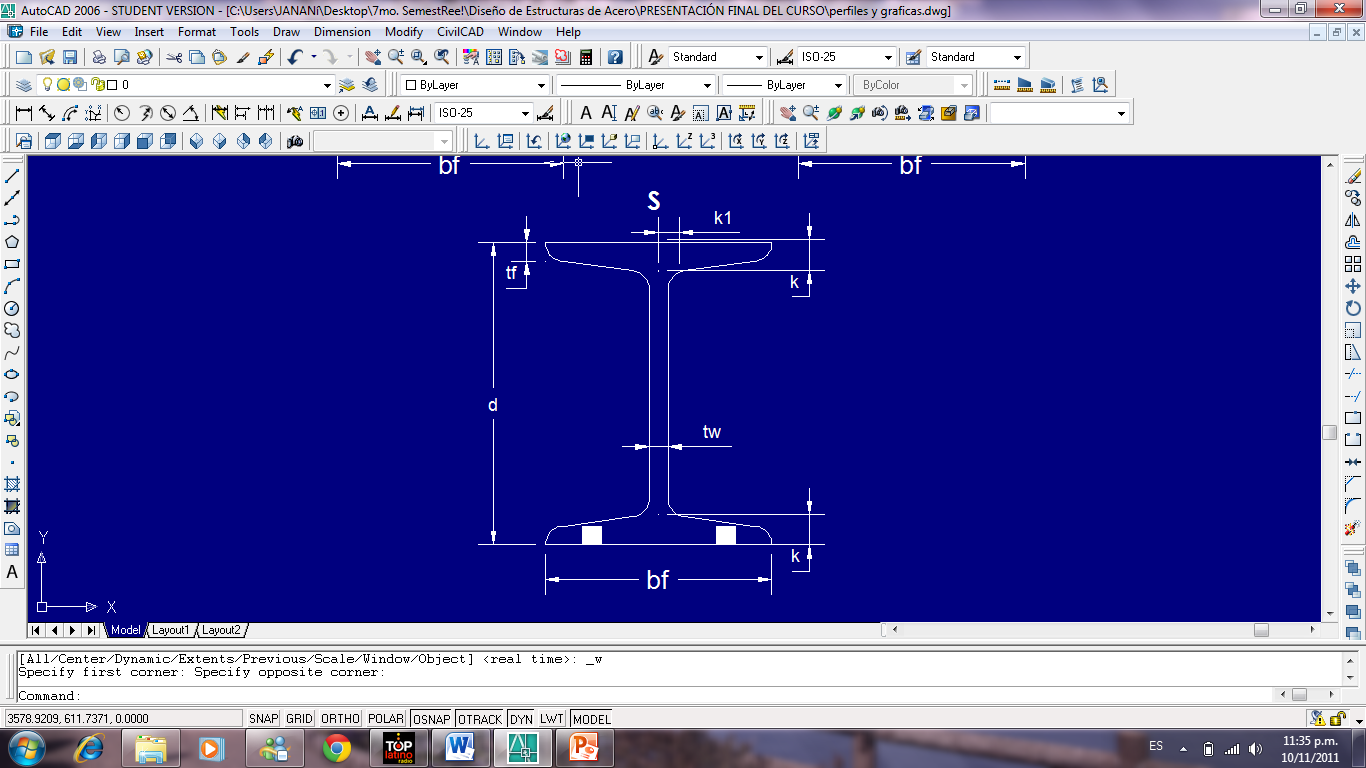 M. C. ANTONIO DANIEL MARTÍNEZ DIBENE
ÍNDICE
DISEÑO DE ELEMENTOS DE ACERORESISTENCIA POR FLEXIÓN DE PERFILES NO COMPACTOS
PERFILES NO COMPACTOS
Unos cuantos son no compactos debido a la razón ancho- espesor del patín, pero ninguno es esbelto. Las almas de todos los perfiles rolados dados en algunos manuales son compactas, por lo que los perfiles no compactos están expuestos solo a los estados limite de pandeo lateral torsionante y de pandeo local del patín. Las resistencias correspondientes a ambos estados limite deben calcularse y gobernara el valor mas pequeño.
M. C. ANTONIO DANIEL MARTÍNEZ DIBENE
ÍNDICE
DISEÑO DE ELEMENTOS DE ACERORESISTENCIA POR FLEXIÓN DE PERFILES NO COMPACTOS
PERFILES NO COMPACTOS
Condición:
Especificación ANSI/AISC 360-10.
Nota de (F3-1)
M. C. ANTONIO DANIEL MARTÍNEZ DIBENE
ÍNDICE
DISEÑO DE ELEMENTOS DE ACERORESISTENCIA POR FLEXIÓN DE PERFILES NO COMPACTOS
EJEMPLO
Una viga simplemente apoyada con claro de 40 ft esta soportada lateralmente en sus extremos y esta sometido a la siguientes cargas de servicio:
Carga muerta = 400 Lb/ft (incluido el peso de la viga)
Carga viva = 1000 Lb/ft
Si se usa acero ASTM A572 grado 50,¿es adecuado un perfil W14” X 90 lb/ft?
M. C. ANTONIO DANIEL MARTÍNEZ DIBENE
ÍNDICE
DISEÑO DE ELEMENTOS DE ACERORESISTENCIA POR FLEXIÓN DE PERFILES NO COMPACTOS
EJEMPLO
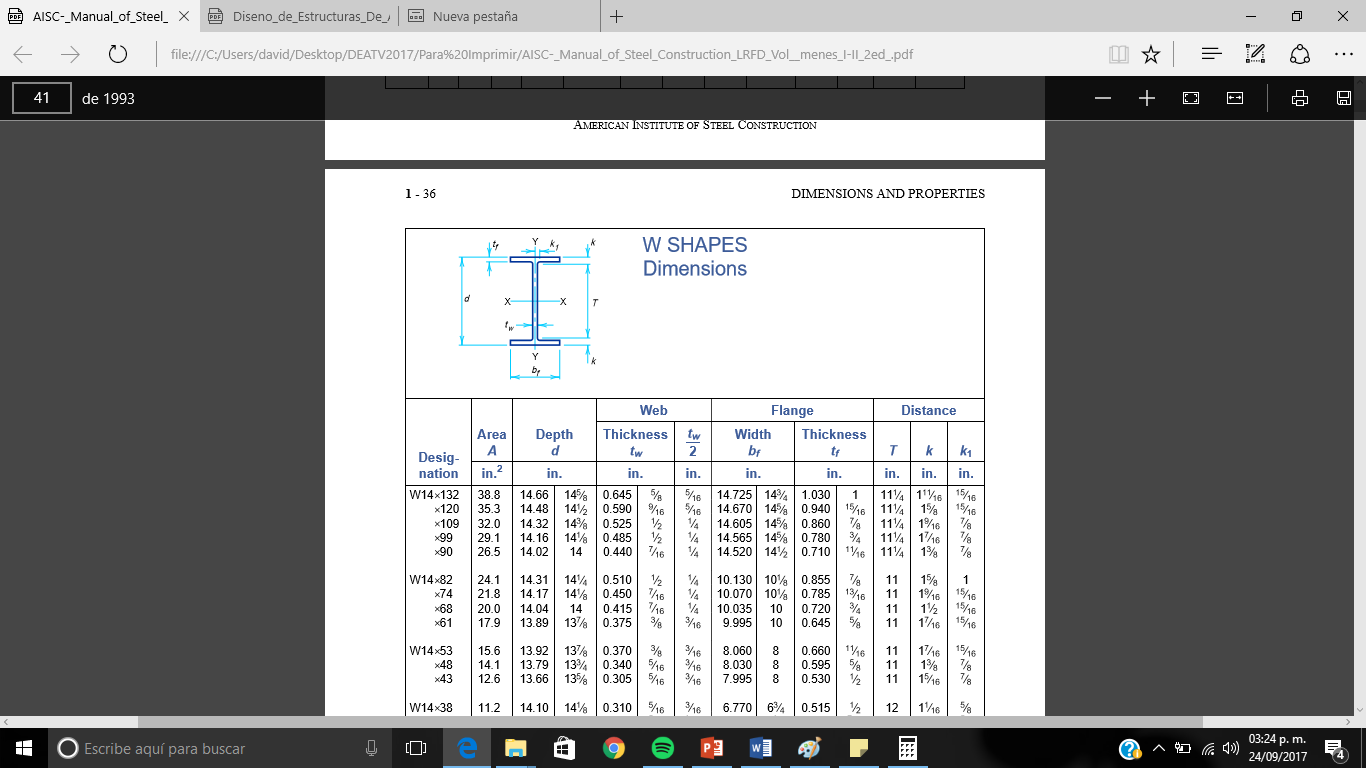 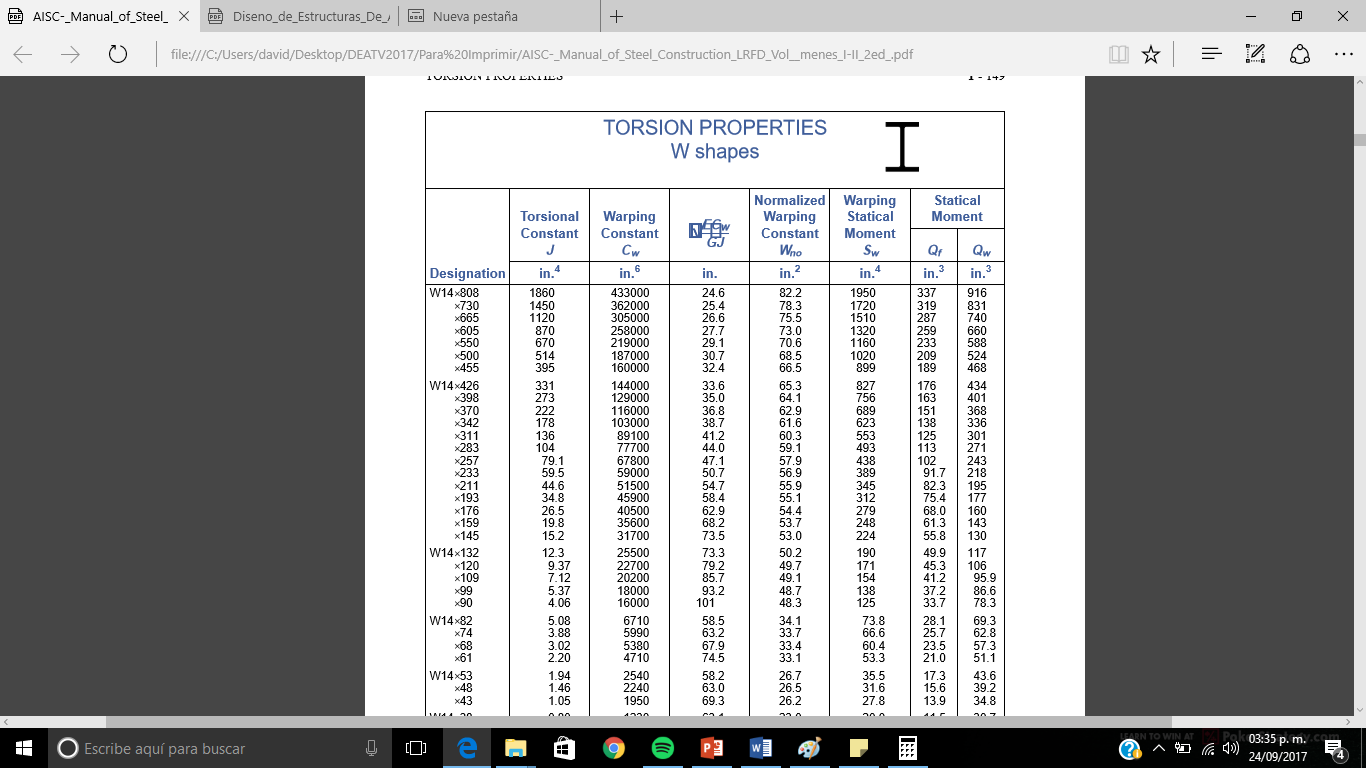 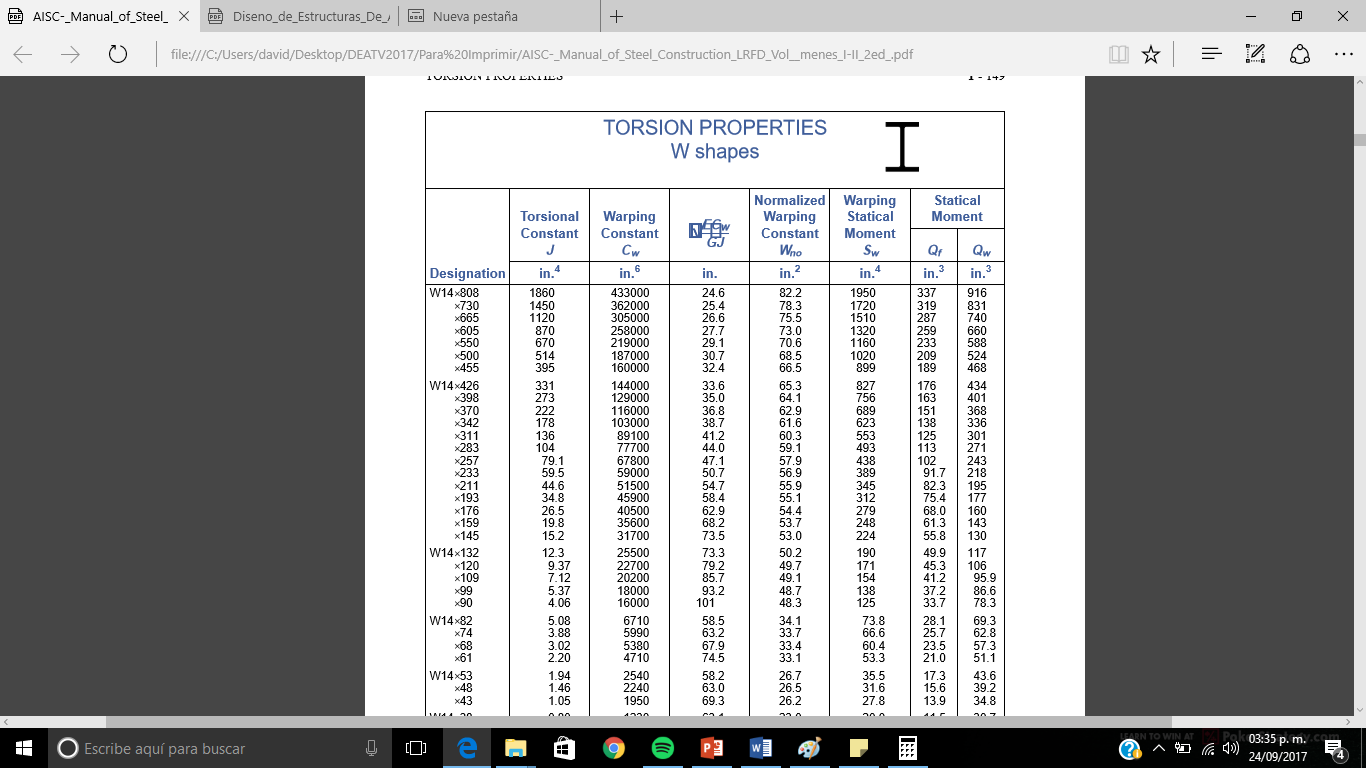 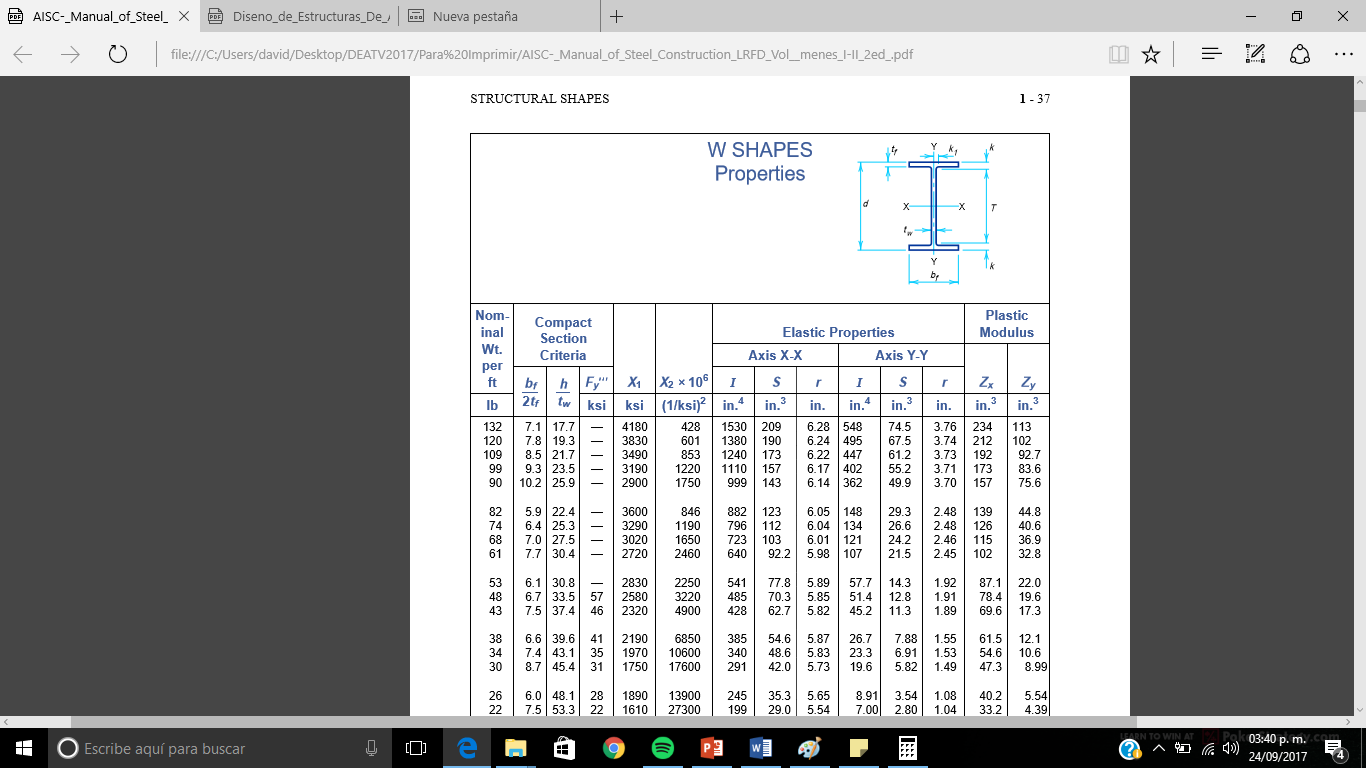 M. C. ANTONIO DANIEL MARTÍNEZ DIBENE
ÍNDICE
DISEÑO DE ELEMENTOS DE ACERORESISTENCIA POR FLEXIÓN DE PERFILES NO COMPACTOS
EJEMPLO
M. C. ANTONIO DANIEL MARTÍNEZ DIBENE
ÍNDICE
DISEÑO DE ELEMENTOS DE ACERORESISTENCIA POR FLEXIÓN DE PERFILES NO COMPACTOS
EJEMPLO
M. C. ANTONIO DANIEL MARTÍNEZ DIBENE
ÍNDICE
DISEÑO DE ELEMENTOS DE ACERORESISTENCIA POR FLEXIÓN DE PERFILES NO COMPACTOS
EJEMPLO
M=ft-kips, Lb= in, E, G,=ksi,               I, J=in⁴, Cw= in⁶
M. C. ANTONIO DANIEL MARTÍNEZ DIBENE
ÍNDICE
DISEÑO DE ELEMENTOS DE ACERORESISTENCIA POR FLEXIÓN DE PERFILES NO COMPACTOS
RESUMEN DE LA RESISTENCIA POR MOMENTO
Calculo de la resistencia nominal por momento de perfiles I y H flexionados respecto al eje x. este resumen es solo para perfiles compactos y no compactos.
1.- Determine si el perfil es compacto.
2.-Si el perfil es compacto, revisar por pandeo lateral torsionante.
M. C. ANTONIO DANIEL MARTÍNEZ DIBENE
ÍNDICE
DISEÑO DE ELEMENTOS DE ACERORESISTENCIA POR FLEXIÓN DE PERFILES NO COMPACTOS
RESUMEN DE LA RESISTENCIA POR MOMENTO
AISC (F1-2)
M. C. ANTONIO DANIEL MARTÍNEZ DIBENE
ÍNDICE
DISEÑO DE ELEMENTOS DE ACERORESISTENCIA POR FLEXIÓN DE PERFILES NO COMPACTOS
RESUMEN DE LA RESISTENCIA POR MOMENTO
M. C. ANTONIO DANIEL MARTÍNEZ DIBENE
ÍNDICE
DISEÑO DE ELEMENTOS DE ACERODISEÑO DE VIGAS
CORTANTE
M. C. ANTONIO DANIEL MARTÍNEZ DIBENE
ÍNDICE
DISEÑO DE ELEMENTOS DE ACEROREVISIÓN O DISEÑO POR CORTANTE
DETERMINACIÓN DE COLAPSO
Cualquier condición externa o interna que incapacita a una estructura o a un elemento estructural a cumplir la función para la que ha sido diseñada.

La carga de colapso se determina con una sucesión de análisis elásticos. Suponiendo que en cada uno, hay articulaciones reales en las secciones donde se han formado articulaciones plásticas, esto termina cuando la estructura completa, o una parte, se convierte en un mecanismo.
M. C. ANTONIO DANIEL MARTÍNEZ DIBENE
ÍNDICE
DISEÑO DE ELEMENTOS DE ACEROREVISIÓN O DISEÑO POR CORTANTE
DETERMINACIÓN DE CARGA DE COLAPSO POR SUPERPOSICIÓN
VIGA
M. C. ANTONIO DANIEL MARTÍNEZ DIBENE
ÍNDICE
DISEÑO DE ELEMENTOS DE ACEROREVISIÓN O DISEÑO POR CORTANTE
DETERMINACIÓN DE CARGA DE COLAPSO POR SUPERPOSICIÓN
Diagrama de momentos Flexionante obtenido con un análisis elástico.
M. C. ANTONIO DANIEL MARTÍNEZ DIBENE
ÍNDICE
DISEÑO DE ELEMENTOS DE ACEROREVISIÓN O DISEÑO POR CORTANTE
DETERMINACIÓN DE CARGA DE COLAPSO POR SUPERPOSICIÓN
Terminación de la primera etapa.
M. C. ANTONIO DANIEL MARTÍNEZ DIBENE
ÍNDICE
DISEÑO DE ELEMENTOS DE ACEROREVISIÓN O DISEÑO POR CORTANTE
DETERMINACIÓN DE CARGA DE COLAPSO POR SUPERPOSICIÓN
2ª. Etapa
Se realiza un nuevo análisis, suponiendo articulación  en A. 
Diagrama de momentos.
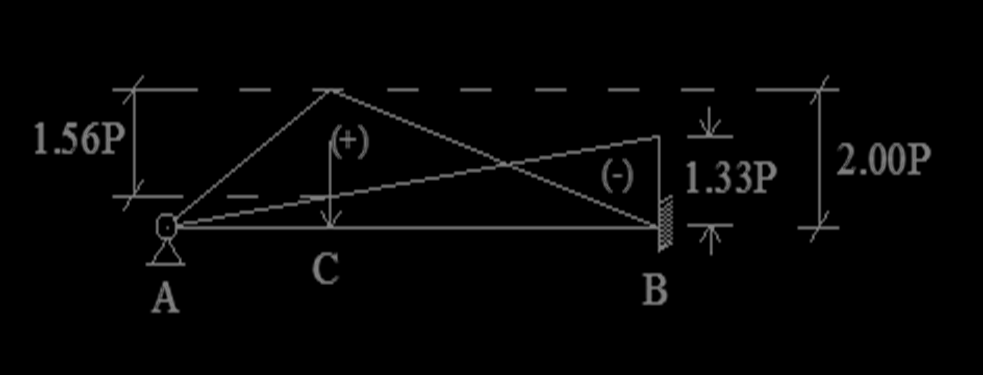 M. C. ANTONIO DANIEL MARTÍNEZ DIBENE
ÍNDICE
DISEÑO DE ELEMENTOS DE ACEROREVISIÓN O DISEÑO POR CORTANTE
DETERMINACIÓN DE CARGA DE COLAPSO POR SUPERPOSICIÓN
2ª. Etapa
La etapa termina cuando aparece la segunda articulación plástica en B o en C. cuando la suma de los momentos de las 2 etapas igualan al momento plástico en alguno de esos dos puntos.
Para que la segunda articulación se forme en C, debe cumplirse la condición.
6.69 + 1.56P = 10.0 ∴ Pc = 2.12 Ton.
Para formarse en B, 
5.04 + 1.33Pʙ = 10.0, Pʙ = 3.73 Ton ˃ Pc
La segunda articulación plástica aparece en C
M. C. ANTONIO DANIEL MARTÍNEZ DIBENE
ÍNDICE
DISEÑO DE ELEMENTOS DE ACEROREVISIÓN O DISEÑO POR CORTANTE
DETERMINACIÓN DE CARGA DE COLAPSO POR SUPERPOSICIÓN
M. C. ANTONIO DANIEL MARTÍNEZ DIBENE
ÍNDICE
DISEÑO DE ELEMENTOS DE ACEROREVISIÓN O DISEÑO POR CORTANTE
DETERMINACIÓN DE CARGA DE COLAPSO POR SUPERPOSICIÓN
3ª. Etapa
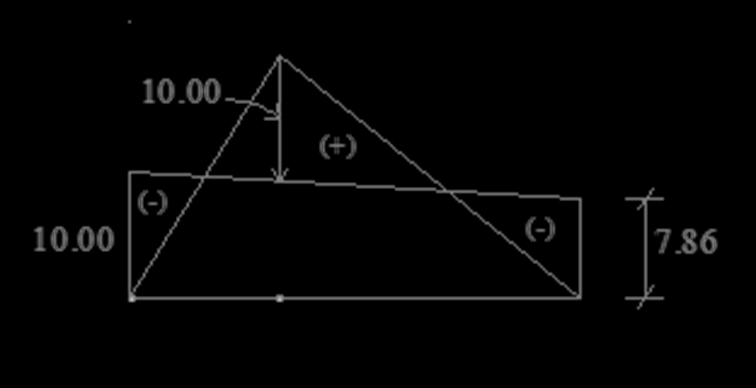 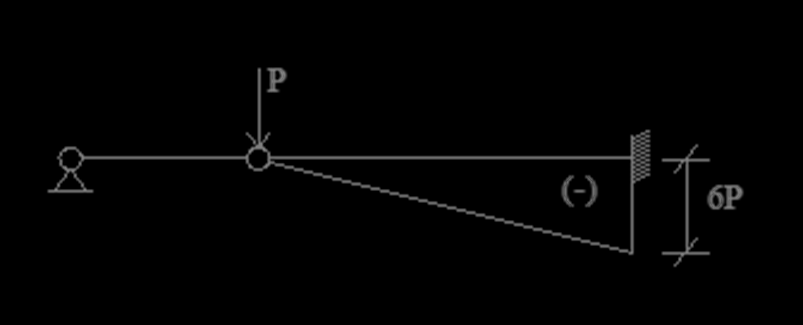 Terminación de la Segunda etapa.
Diagrama Momento Flexionante
M. C. ANTONIO DANIEL MARTÍNEZ DIBENE
ÍNDICE
DISEÑO DE ELEMENTOS DE ACEROREVISIÓN O DISEÑO POR CORTANTE
DETERMINACIÓN DE CARGA DE COLAPSO POR SUPERPOSICIÓN
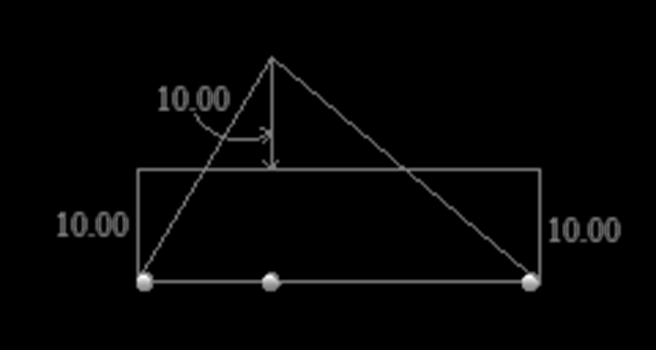 Terminación 3ª. Etapa
M. C. ANTONIO DANIEL MARTÍNEZ DIBENE
ÍNDICE
DISEÑO DE ELEMENTOS DE ACEROREVISIÓN O DISEÑO POR CORTANTE
GRÁFICA CARGA – DESPLAZAMIENTO DE LA VIGA
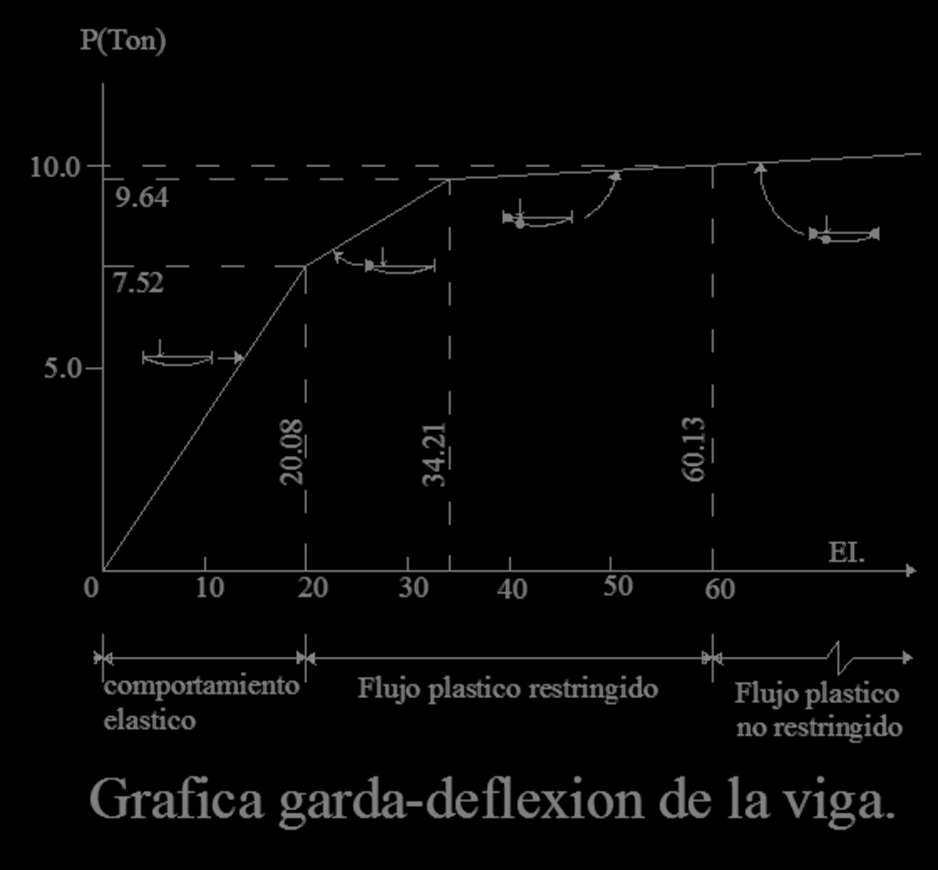 M. C. ANTONIO DANIEL MARTÍNEZ DIBENE
ÍNDICE
DISEÑO DE ELEMENTOS DE ACEROREVISIÓN O DISEÑO POR CORTANTE
DETERMINACIÓN DIRECTA DE LA CARGA DE COLAPSO
M. C. ANTONIO DANIEL MARTÍNEZ DIBENE
ÍNDICE
DISEÑO DE ELEMENTOS DE ACEROREVISIÓN O DISEÑO POR CORTANTE
DETERMINACIÓN DIRECTA DE LA CARGA DE COLAPSO
Método Cinemático
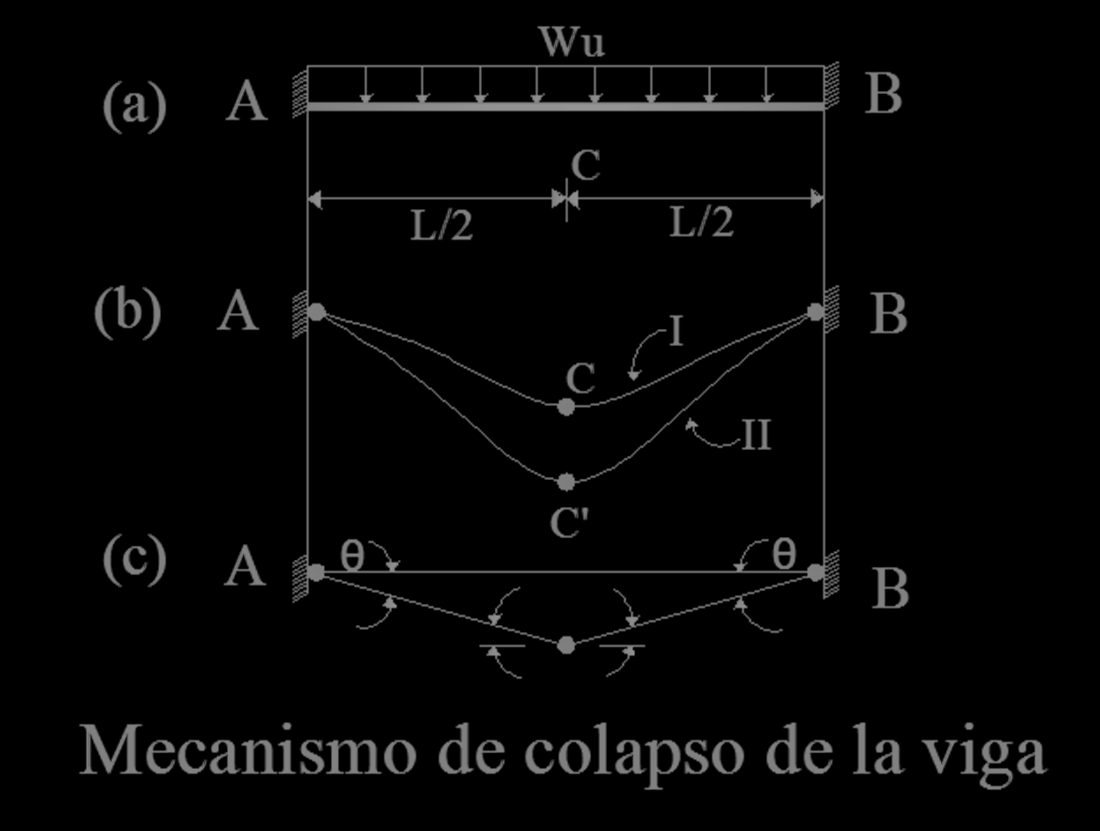 Mecanismo de colapso de la viga
M. C. ANTONIO DANIEL MARTÍNEZ DIBENE
ÍNDICE
DISEÑO DE ELEMENTOS DE ACEROREVISIÓN O DISEÑO POR CORTANTE
DETERMINACIÓN DIRECTA DE LA CARGA DE COLAPSO
M. C. ANTONIO DANIEL MARTÍNEZ DIBENE
ÍNDICE
DISEÑO DE ELEMENTOS DE ACEROREVISIÓN O DISEÑO POR CORTANTE
DETERMINACIÓN DIRECTA DE LA CARGA DE COLAPSO
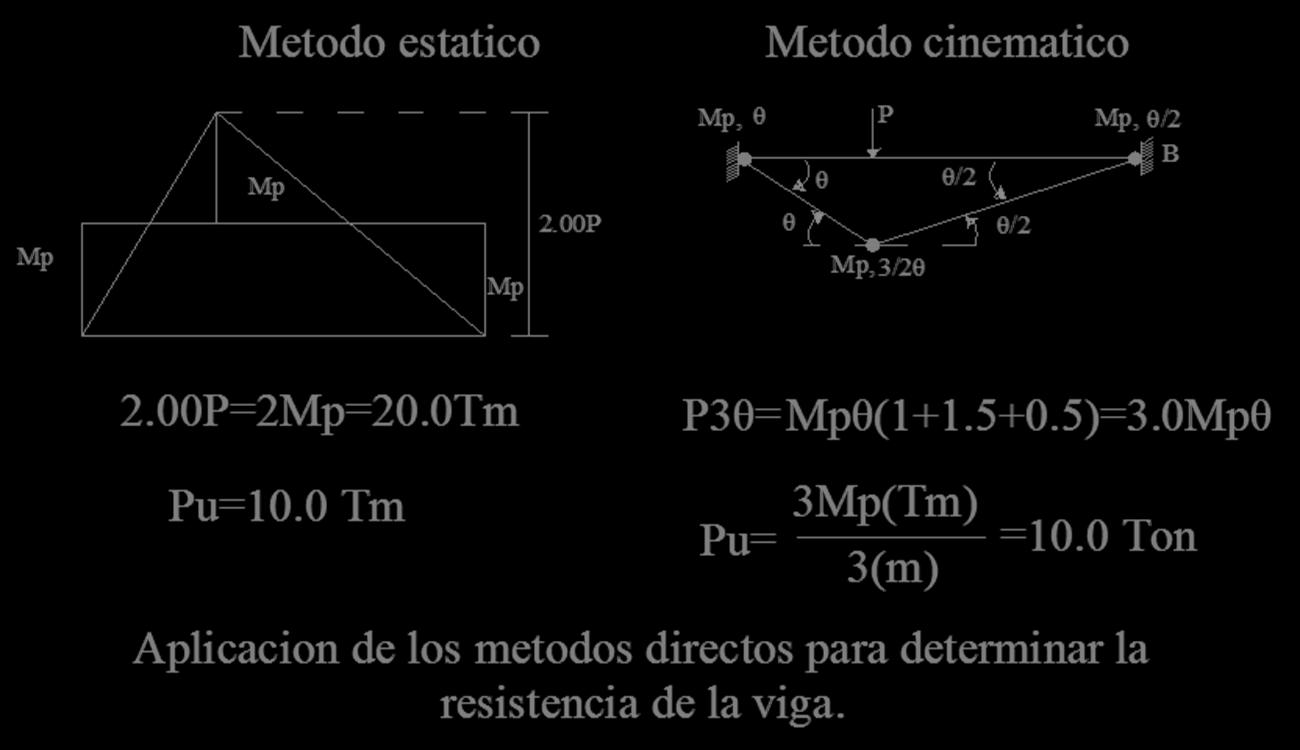 Aplicación de los métodos directos para determinar la resistencia de la viga
M. C. ANTONIO DANIEL MARTÍNEZ DIBENE
ÍNDICE
DISEÑO DE ELEMENTOS DE ACEROREVISIÓN O DISEÑO POR CORTANTE
DETERMINACIÓN DE CARGA DE COLAPSO POR SUPERPOSICIÓN
M. C. ANTONIO DANIEL MARTÍNEZ DIBENE
ÍNDICE
DISEÑO DE ELEMENTOS DE ACEROREVISIÓN O DISEÑO POR CORTANTE
DISEÑO PLÁSTICO
M. C. ANTONIO DANIEL MARTÍNEZ DIBENE
ÍNDICE
DISEÑO DE ELEMENTOS DE ACEROREVISIÓN O DISEÑO POR CORTANTE
DISEÑO POR ESTADOS LÍMITES
M. C. ANTONIO DANIEL MARTÍNEZ DIBENE
ÍNDICE
DISEÑO DE ELEMENTOS DE ACEROREVISIÓN O DISEÑO POR CORTANTE
ANÁLISIS PLÁSTICO
M. C. ANTONIO DANIEL MARTÍNEZ DIBENE
ÍNDICE
DISEÑO DE ELEMENTOS DE ACEROREVISIÓN O DISEÑO POR CORTANTE
ENDURECIMIENTO POR DEFORMACIÓN
El Endurecimiento por deformación o endurecimiento en frío es el endurecimiento de un material por una deformación plástica a nivel macroscópico que tiene el efecto de incrementar la densidad de dislocaciones del material. A medida que el material se satura con nuevas dislocaciones, se crea una resistencia a la formación de nuevas dislocaciones. Esta resistencia a la formación de dislocaciones se manifiesta a nivel macroscópico como una resistencia a la deformación plástica.
M. C. ANTONIO DANIEL MARTÍNEZ DIBENE
ÍNDICE
DISEÑO DE ELEMENTOS DE ACEROREVISIÓN O DISEÑO POR CORTANTE
CONDICIONES DE COLAPSO
1.- Condición de equilibrio. El conjunto de momentos flexionantes debe corresponder a un estado de equilibrio entre la estructura y las cargas que actúan sobre ella.

2.- Condición de mecanismo. El momento flexionante debe ser igual al momento plástico resistente en un número de secciones transversales suficiente para que la estructura completa, o una parte de ella, se convierta en un mecanismo con articulaciones plásticas.

3.-Condicion de plasticidad. El momento flexionante en una sección no puede ser nunca mayor que el momento plástico resistente de la estructura en esa sección.
M. C. ANTONIO DANIEL MARTÍNEZ DIBENE
ÍNDICE
DISEÑO DE ELEMENTOS DE ACEROREVISIÓN O DISEÑO POR CORTANTE
TEOREMAS
Teorema del límite inferior:
“La carga correspondiente a un diagrama de momentos que satisface la condición de equilibrio, trazado dándoles valores arbitrarios a las incógnitas hiperestáticas, es menor que la de colapso de la estructura, o igual a ella, siempre que el momento Flexionante no sea mayor que el momento plástico.”  
Teorema de límite superior:
“La carga correspondiente a un mecanismo supuesto es mayor que la de colapso de la estructura o igual a ella.”
Teorema de Unicidad:
“Si para una estructura dada, sometida a un sistema de cargas de características y magnitudes conocidas, puede encontrarse cuando menos un diagrama de momentos que satisfaga simultáneamente las condiciones de equilibrio, mecanismo y plasticidad, las cargas consideradas son, necesariamente, las de colapso.”
M. C. ANTONIO DANIEL MARTÍNEZ DIBENE
ÍNDICE
DISEÑO DE ELEMENTOS DE ACEROREVISIÓN O DISEÑO POR CORTANTE
USO DE LA TEORÍA PLÁSTICA
Cuando cumpla con los requisitos requeridos las estructuras pueden utilizarse los métodos de análisis y diseño plástico, pues tienen buena precisión para determinar el factor de carga real, contra el colapso.
M. C. ANTONIO DANIEL MARTÍNEZ DIBENE
ÍNDICE
DISEÑO DE ELEMENTOS DE ACEROREVISIÓN O DISEÑO POR CORTANTE
CORTANTE
La flexión se presenta, casi siempre, acompañada por fuerzas cortantes, por lo que debe estudiarse su influencia en el comportamiento de las vigas.
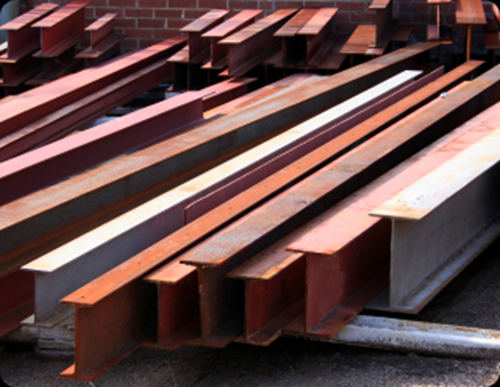 M. C. ANTONIO DANIEL MARTÍNEZ DIBENE
ÍNDICE
DISEÑO DE ELEMENTOS DE ACEROREVISIÓN O DISEÑO POR CORTANTE
COMPORTAMIENTO ELÁSTICO
En la cara izquierda del segmento (sección I) actúan un momento flexionante M y una fuerza cortante T,  y en la derecha (sección II) un momento M + dM y la misma fuerza T.
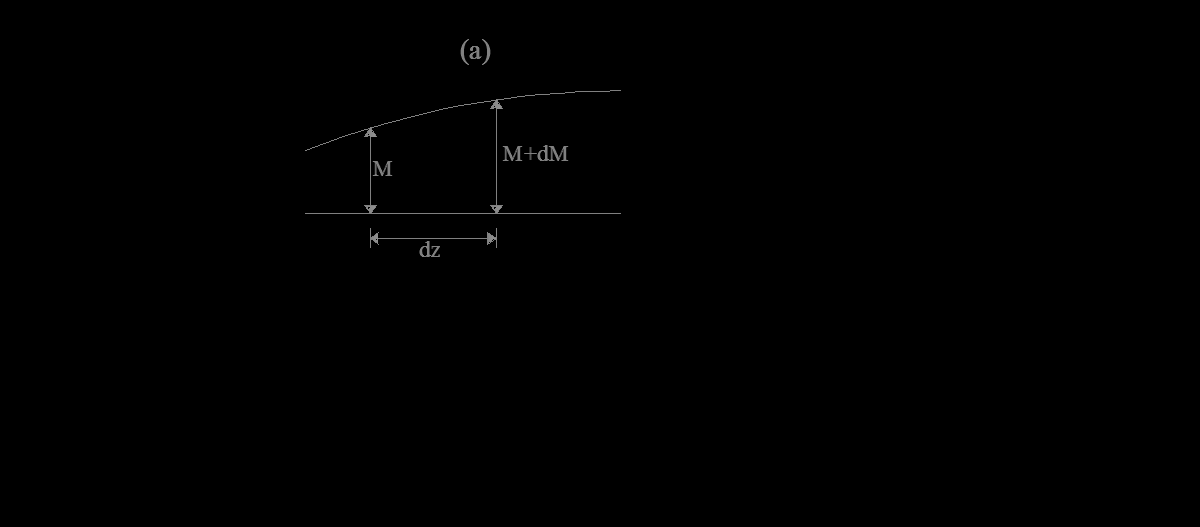 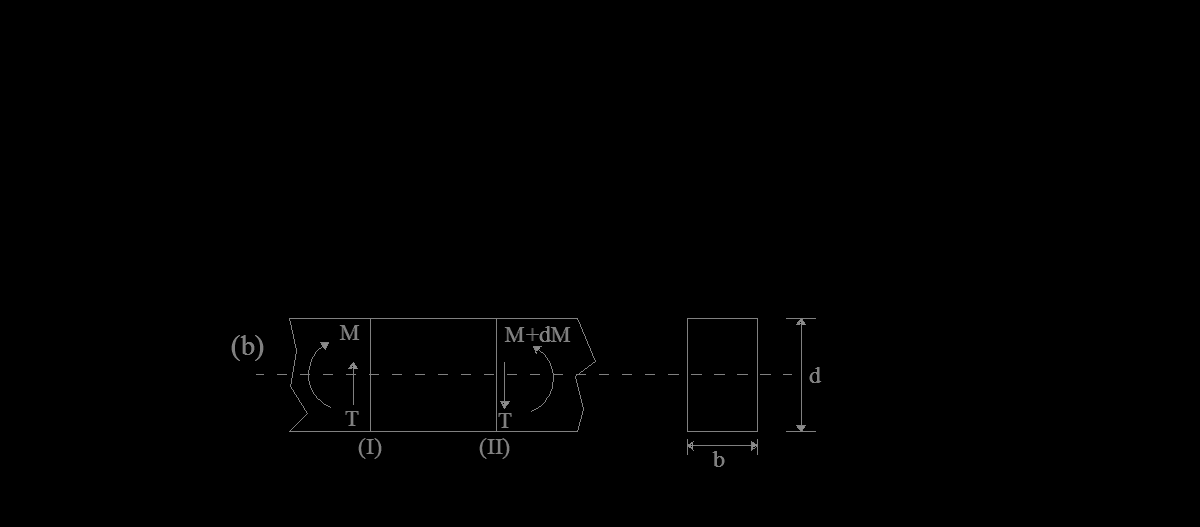 M. C. ANTONIO DANIEL MARTÍNEZ DIBENE
ÍNDICE
DISEÑO DE ELEMENTOS DE ACEROREVISIÓN O DISEÑO POR CORTANTE
COMPORTAMIENTO ELÁSTICO
Estudiando el equilibrio de la viga achurada en la fig. C y dibujada, aislada del resto, en  la figura D, se advierte que en su cara inferior debe haber una fuerza V, paralela al eje z. la fuerza cortante en V proviene de la acción del resto de la viga sobre la porción de estudio.
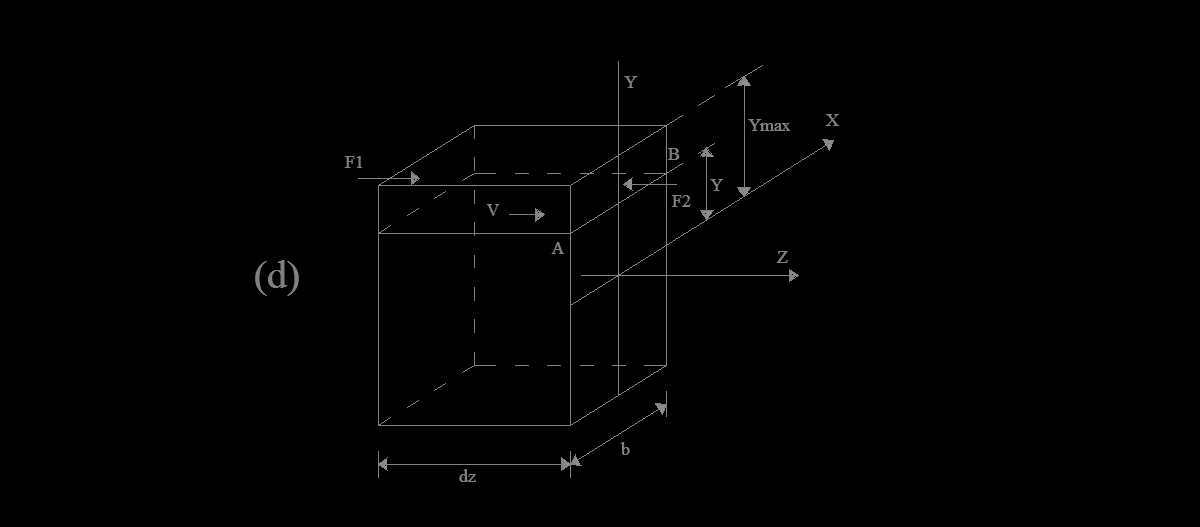 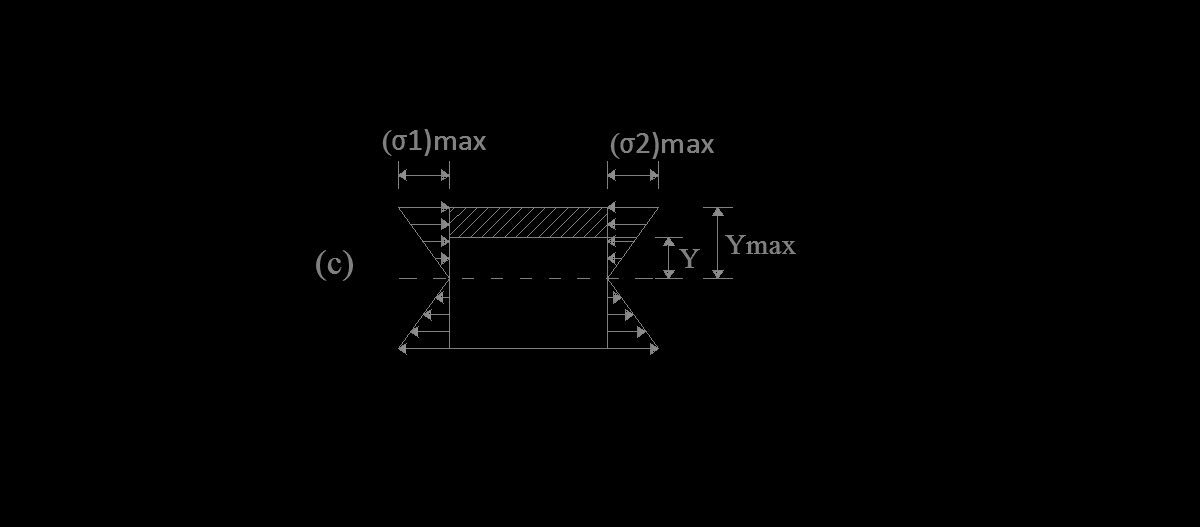 M. C. ANTONIO DANIEL MARTÍNEZ DIBENE
ÍNDICE
DISEÑO DE ELEMENTOS DE ACEROREVISIÓN O DISEÑO POR CORTANTE
COMPORTAMIENTO ELÁSTICO
M. C. ANTONIO DANIEL MARTÍNEZ DIBENE
ÍNDICE
DISEÑO DE ELEMENTOS DE ACEROREVISIÓN O DISEÑO POR CORTANTE
COMPORTAMIENTO ELÁSTICO
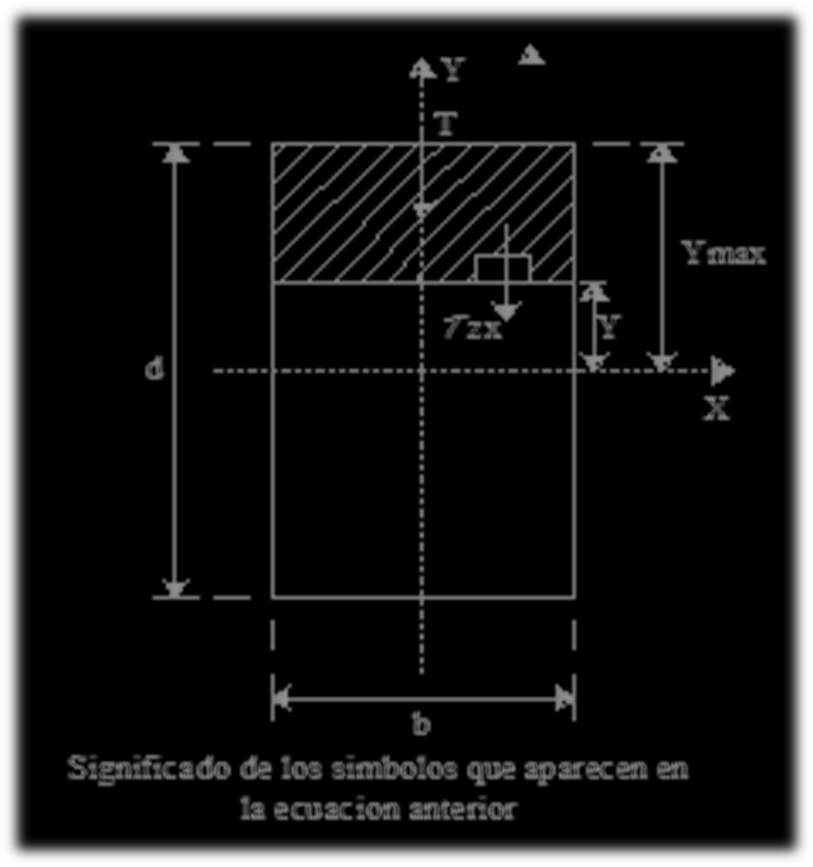 M. C. ANTONIO DANIEL MARTÍNEZ DIBENE
ÍNDICE
DISEÑO DE ELEMENTOS DE ACEROREVISIÓN O DISEÑO POR CORTANTE
COMPORTAMIENTO ELÁSTICO
La magnitud y distribución de los esfuerzos tangenciales en las vigas de sección I o H pueden determinarse con el método empleado para secciones rectangulares, que esta basado en condiciones de equilibrio y en la suposición de que los esfuerzos están uniformemente distribuidos en las áreas definidas por planos de corte normales a los bordes de la sección.

La fuerza cortante T es resistida casi por completo por el alma, ya que los esfuerzos en los patines son de poca intensidad, pues en ellos el momento estático Q es pequeño y el ancho de la sección, b, grande, mientras que en el alma aumenta el momento estático y el ancho disminuye bruscamente a C.
M. C. ANTONIO DANIEL MARTÍNEZ DIBENE
ÍNDICE
DISEÑO DE ELEMENTOS DE ACEROREVISIÓN O DISEÑO POR CORTANTE
COMPORTAMIENTO ELÁSTICO
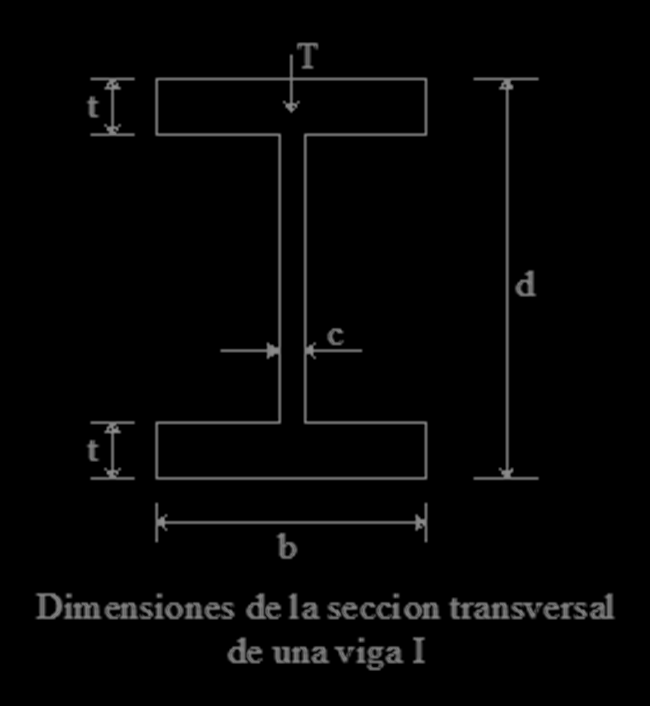 M. C. ANTONIO DANIEL MARTÍNEZ DIBENE
ÍNDICE
DISEÑO DE ELEMENTOS DE ACEROREVISIÓN O DISEÑO POR CORTANTE
COMPORTAMIENTO ELÁSTICO
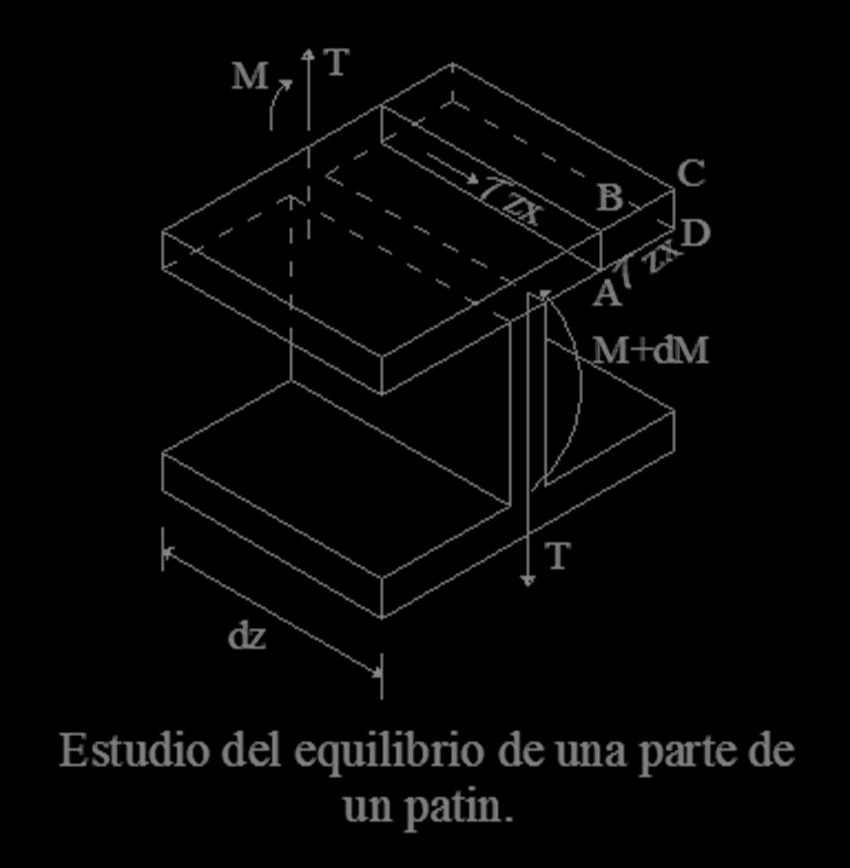 M. C. ANTONIO DANIEL MARTÍNEZ DIBENE
ÍNDICE
DISEÑO DE ELEMENTOS DE ACEROREVISIÓN O DISEÑO POR CORTANTE
COMPORTAMIENTO ELÁSTICO
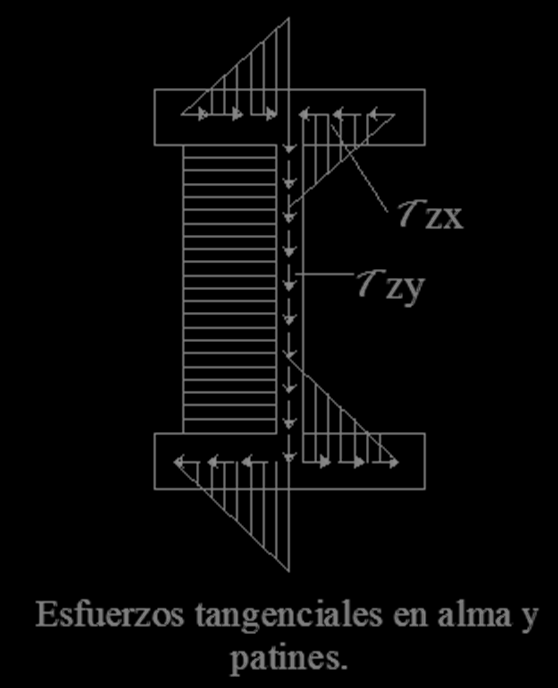 En la figura se muestra los esfuerzos tangenciales en la sección completa; como las  fuerzas horizontales correspondientes a los esfuerzos Tzy se equilibran entre si, no contribuyen a resistir la fuerza cortante exterior, que se equilibra por la fuerzas en el alma.
M. C. ANTONIO DANIEL MARTÍNEZ DIBENE
ÍNDICE
DISEÑO DE ELEMENTOS DE ACEROREVISIÓN O DISEÑO POR CORTANTE
COMPORTAMIENTO ELÁSTICO
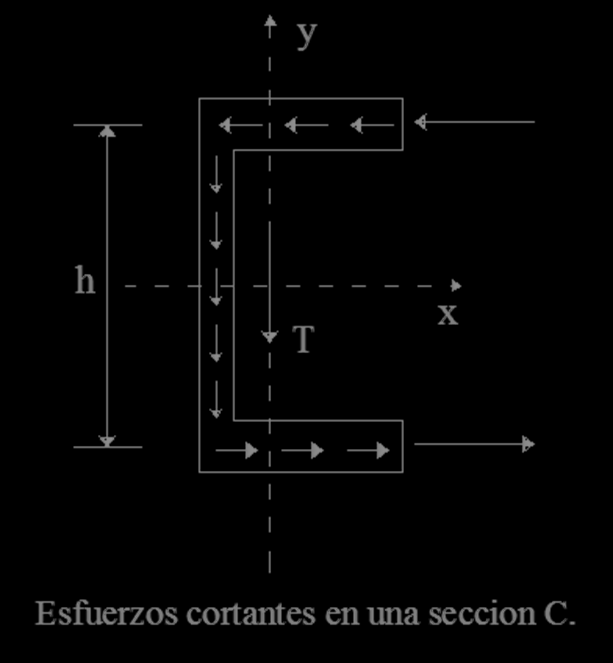 Si el eje vertical principal no es de simetría, como en los perfiles C, el problema se complica porque las fuerzas tangenciales horizontales en los patines, producidas por una cortante aplicada a lo largo de ese eje, no se equilibran entre si como en la sección I, sino originan un par de torsión.
M. C. ANTONIO DANIEL MARTÍNEZ DIBENE
ÍNDICE
DISEÑO DE ELEMENTOS DE ACEROREVISIÓN O DISEÑO POR CORTANTE
ESPECIFICACIONES PARA DISEÑO
En diseño por esfuerzos permisibles de secciones I o C cargadas en el plano del alma, basta comprobar que el esfuerzo cortante medio en el alma, considerado uniformemente repartido, no sobrepasa un valor permisible, que 0.40Fy.
M. C. ANTONIO DANIEL MARTÍNEZ DIBENE
ÍNDICE
DISEÑO DE ELEMENTOS DE ACEROREVISIÓN O DISEÑO POR CORTANTE
COMPORTAMIENTO INELÁSTICO
Los momentos flexionantes que actúan en el tramo de la viga comprendidos entre My y Mp, de manera que una parte del material contenido en ese tramo esta plastificada.
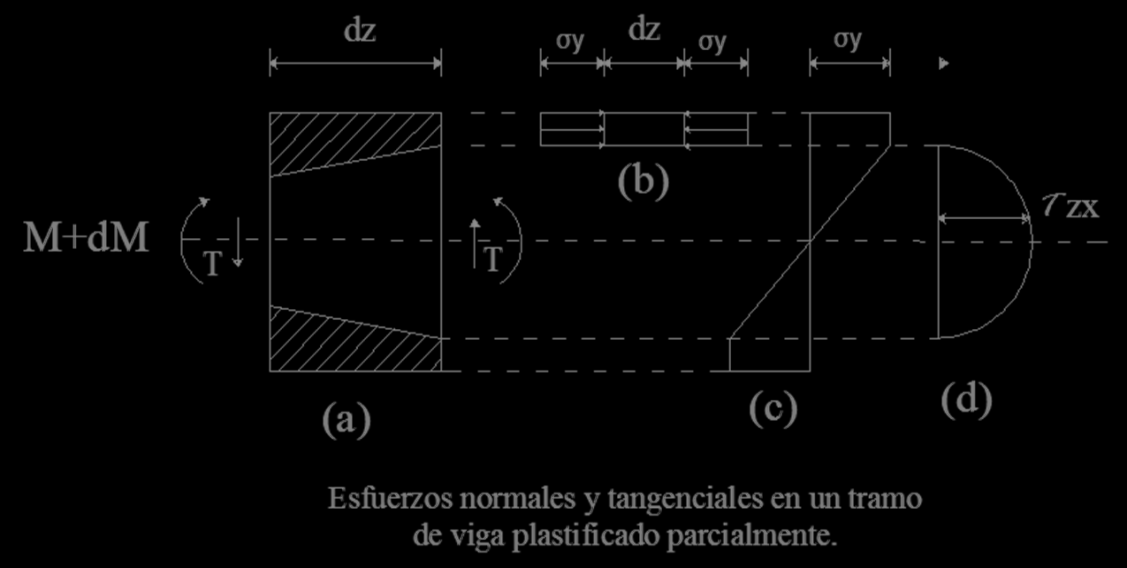 Esfuerzos normales y tangenciales en un tramo de viga plastificado parcialmente.
M. C. ANTONIO DANIEL MARTÍNEZ DIBENE
ÍNDICE
DISEÑO DE ELEMENTOS DE ACEROREVISIÓN O DISEÑO POR CORTANTE
COMPORTAMIENTO INELÁSTICO
En una porción de la viga en la que el material esta plastificado por flexión , la fuerza total debe ser resistida por la parte de la sección que se encentra en estado elástico.
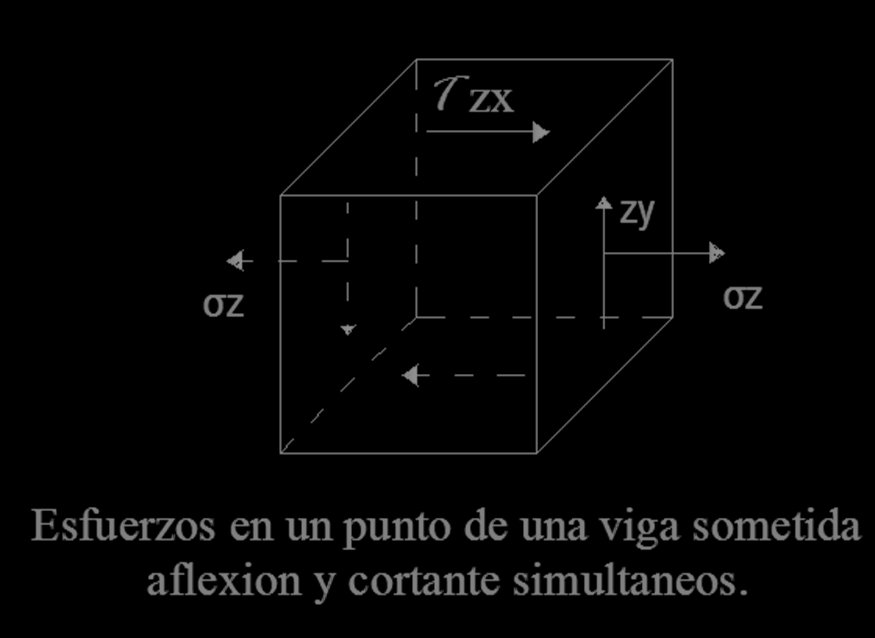 Esfuerzos en un punto de una viga sometida a flexión y cortante simultáneamente.
M. C. ANTONIO DANIEL MARTÍNEZ DIBENE
ÍNDICE
DISEÑO DE ELEMENTOS DE ACEROREVISIÓN O DISEÑO POR CORTANTE
COMPORTAMIENTO INELÁSTICO
M. C. ANTONIO DANIEL MARTÍNEZ DIBENE
ÍNDICE
DISEÑO DE ELEMENTOS DE ACEROREVISIÓN O DISEÑO POR CORTANTE
COMPORTAMIENTO INELÁSTICO
M. C. ANTONIO DANIEL MARTÍNEZ DIBENE
ÍNDICE
DISEÑO DE ELEMENTOS DE ACEROREVISIÓN O DISEÑO POR CORTANTE
COMPORTAMIENTO INELÁSTICO
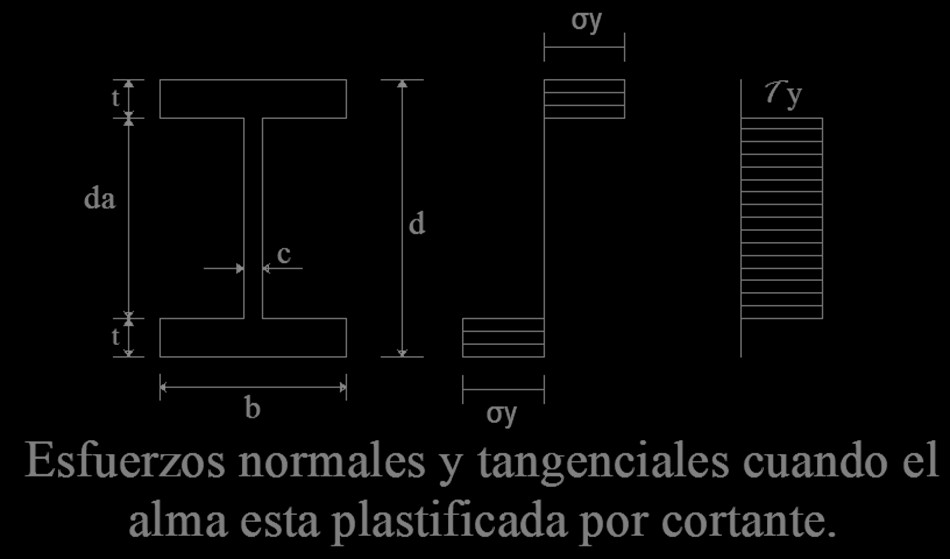 Esfuerzo nominales y tangenciales cuando el alma esta plastificada por cortante.
M. C. ANTONIO DANIEL MARTÍNEZ DIBENE
ÍNDICE
DISEÑO DE ELEMENTOS DE ACEROREVISIÓN O DISEÑO POR CORTANTE
COMPORTAMIENTO INELÁSTICO
M. C. ANTONIO DANIEL MARTÍNEZ DIBENE
ÍNDICE
DISEÑO DE ELEMENTOS DE ACEROREVISIÓN O DISEÑO POR CORTANTE
ESPECIFICACIONES DE DISEÑO
M. C. ANTONIO DANIEL MARTÍNEZ DIBENE
ÍNDICE
DISEÑO DE ELEMENTOS DE ACEROREVISIÓN O DISEÑO POR CORTANTE
ESPECIFICACIONES DE DISEÑO
NORMAS TÉCNICAS COMPLEMENTARIAS  DEL REGLAMENTO DE CONSTRUCCIONES PARA EL D.F
FR=0.90; VN es la resistencia nominal que se determina como se indica a continuación.

Al evaluar VN se tiene en cuenta si la sección tiene una o mas almas.
M. C. ANTONIO DANIEL MARTÍNEZ DIBENE
ÍNDICE
DISEÑO DE ELEMENTOS DE ACEROREVISIÓN O DISEÑO POR CORTANTE
ESPECIFICACIONES DE DISEÑO
NORMAS TÉCNICAS COMPLEMENTARIAS  DEL REGLAMENTO DE CONSTRUCCIONES PARA EL D.F
El alma falla por cortante en el intervalo de endurecimiento por deformación.
M. C. ANTONIO DANIEL MARTÍNEZ DIBENE
ÍNDICE
DISEÑO DE ELEMENTOS DE ACEROREVISIÓN O DISEÑO POR CORTANTE
ESPECIFICACIONES DE DISEÑO
NORMAS TÉCNICAS COMPLEMENTARIAS  DEL REGLAMENTO DE CONSTRUCCIONES PARA EL D.F
La falla es por plastificación del alma por cortante.
M. C. ANTONIO DANIEL MARTÍNEZ DIBENE
ÍNDICE
DISEÑO DE ELEMENTOS DE ACEROREVISIÓN O DISEÑO POR CORTANTE
VIGAS DE PAREDES DELGADAS
Si el diseño de las vigas de paredes delgadas contraventeadas adecuadamente se basa en la iniciación del pandeo local de alguno de los elementos que las componen resultaría antieconómico.
La resistencia de diseño corresponde a la falla del miembro, que se presenta, con frecuencia, mucho después de que se inicia el pandeo local.
Deben considerarse las formas de pandeo local siguientes:
Del patín comprimido, en compresión uniforme.

De los dobleces atiesadores del patín en compresión, cuando los hay; los esfuerzos en ellos varían linealmente con la distancia del eje de flexión.

Del alma, en flexión, en cortante, o bajo una combinación de las dos solicitaciones.
M. C. ANTONIO DANIEL MARTÍNEZ DIBENE
ÍNDICE
DISEÑO DE ELEMENTOS DE ACEROREVISIÓN O DISEÑO POR CORTANTE
ALMA
Las almas de los perfiles tienen relaciones peralte/grueso reducidas, que hacen innecesario el uso de atiesadores excepto, a veces, en los apoyos o bajo cargas concentradas importantes.
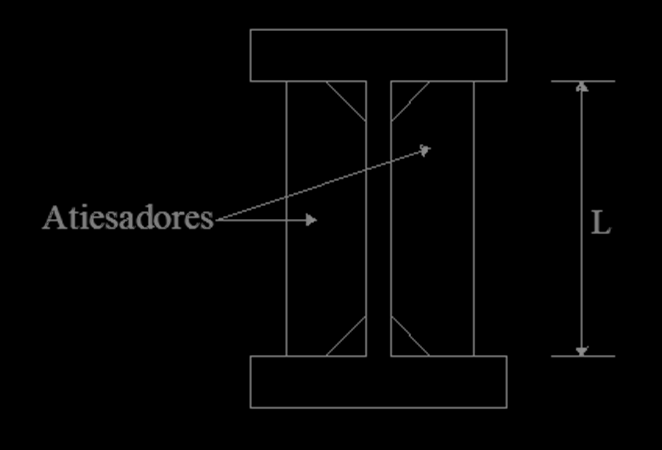 Los esfuerzos críticos en el alma y las resistencias al cortante correspondientes, en función de su esbeltez, se determinan como en el art. 3.10.4 del capitulo 3.
M. C. ANTONIO DANIEL MARTÍNEZ DIBENE
ÍNDICE
DISEÑO DE ELEMENTOS DE ACEROREVISIÓN O DISEÑO POR CORTANTE
RESISTENCIA DE DISEÑO POR FLEXIÓN
AISC (2-10)
Øb = 0.95 para secciones con patines comprimidos parcial o completamente atiesados y 0.9 cuando no están atiesados, Fy = esfuerzo de fluencia de diseño, Se = modulo de sección elástico de la sección efectiva, calculado con el esfuerzo Fy en el borde mas alejado del eje neutro, en tensión o compresión.
M. C. ANTONIO DANIEL MARTÍNEZ DIBENE
ÍNDICE
DISEÑO DE ELEMENTOS DE ACEROREVISIÓN O DISEÑO POR CORTANTE
RESISTENCIA DE DISEÑO POR CORTANTE
M. C. ANTONIO DANIEL MARTÍNEZ DIBENE
ÍNDICE
DISEÑO DE ELEMENTOS DE ACEROREVISIÓN O DISEÑO POR CORTANTE
RESISTENCIA DE DISEÑO POR CORTANTE
Se muestra la distribución de esfuerzos cortantes para un perfil W. Superpuesto por la distribución real, esta el esfuerzo promedio del alma V/Aw; que no difiere mucho del esfuerzo máximo en el alma. Es claro que el alma fluirá completamente mucho antes que los patines empiecen a fluir. Debido a esto, la fluencia del alma representa uno de los estados limites de cortante. Tomando el esfuerzo cortante de fluencia como el 60% del esfuerzo de fluencia por tensión.
M. C. ANTONIO DANIEL MARTÍNEZ DIBENE
ÍNDICE
DISEÑO DE ELEMENTOS DE ACEROREVISIÓN O DISEÑO POR CORTANTE
RESISTENCIA DE DISEÑO POR CORTANTE
M. C. ANTONIO DANIEL MARTÍNEZ DIBENE
ÍNDICE
DISEÑO DE ELEMENTOS DE ACEROREVISIÓN O DISEÑO POR CORTANTE
RESISTENCIA DE DISEÑO POR CORTANTE
La relación entre la resistencia por cortante  y la razón ancho espesor  es análoga a la que existe entre la resistencia por flexión y la razón ancho-espesor (para el PLP o el PLA)
AISC (F2-1)
AISC (F2-2)
M. C. ANTONIO DANIEL MARTÍNEZ DIBENE
ÍNDICE
DISEÑO DE ELEMENTOS DE ACEROREVISIÓN O DISEÑO POR CORTANTE
RESISTENCIA DE DISEÑO POR CORTANTE
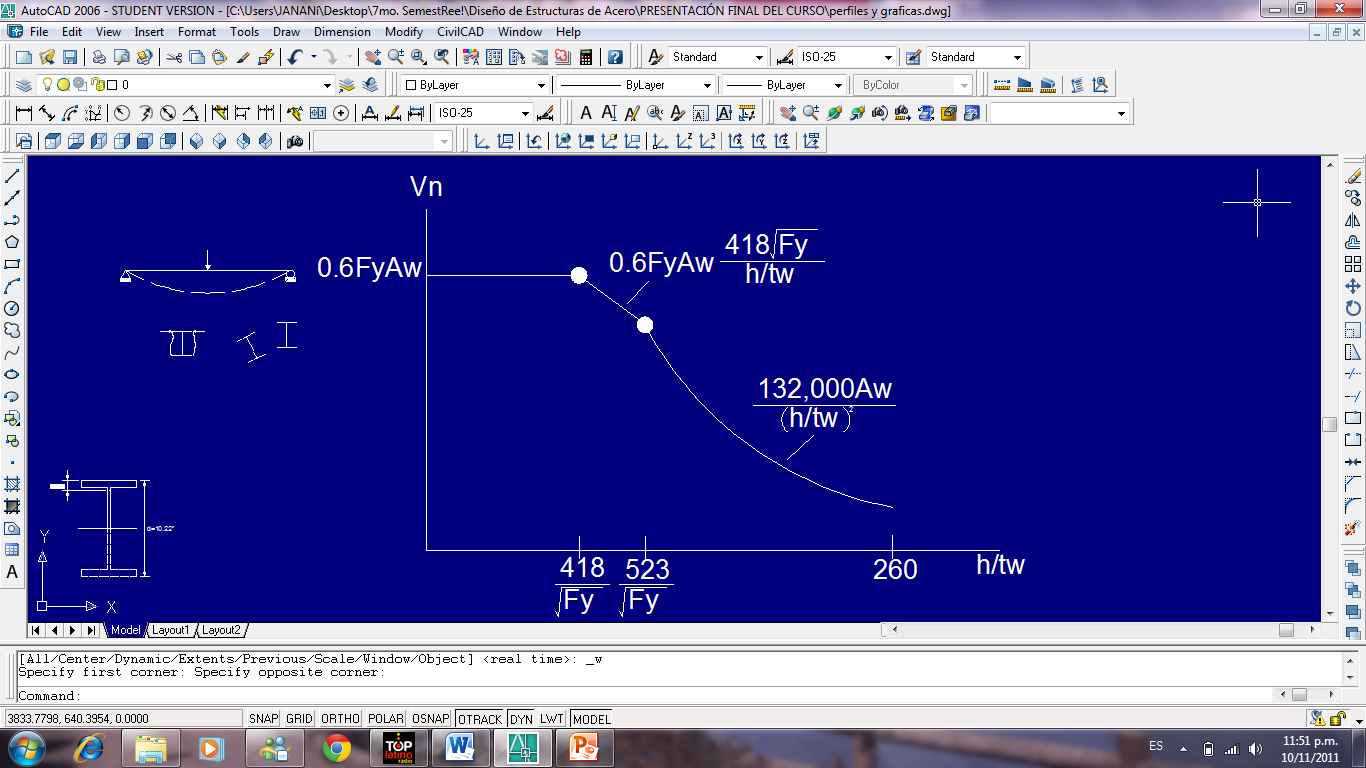 AISC (F2-3)
M. C. ANTONIO DANIEL MARTÍNEZ DIBENE
ÍNDICE
DISEÑO DE ELEMENTOS DE ACEROREVISIÓN O DISEÑO POR CORTANTE
RESISTENCIA DE DISEÑO POR CORTANTE
M. C. ANTONIO DANIEL MARTÍNEZ DIBENE
ÍNDICE
DISEÑO DE ELEMENTOS DE ACEROREVISIÓN O DISEÑO POR CORTANTE
RESISTENCIA DE DISEÑO POR CORTANTE
M. C. ANTONIO DANIEL MARTÍNEZ DIBENE
ÍNDICE
DISEÑO DE ELEMENTOS DE ACEROREVISIÓN O DISEÑO POR CORTANTE
BLOQUE DE CORTANTE
AISC (J4-3a)
AISC (J4-3b)
M. C. ANTONIO DANIEL MARTÍNEZ DIBENE
ÍNDICE
DISEÑO DE ELEMENTOS DE ACEROREVISIÓN O DISEÑO POR CORTANTE
BLOQUE DE CORTANTE
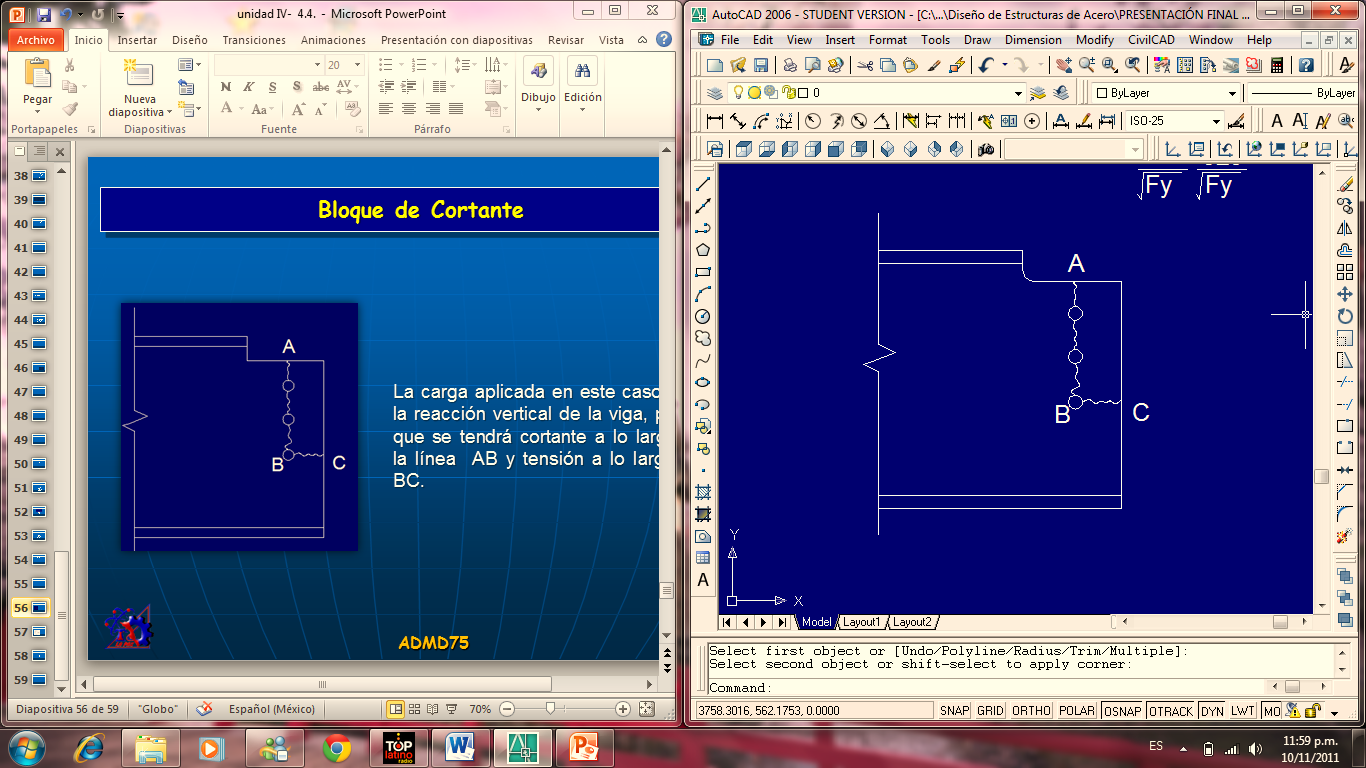 La carga aplicada en este caso será la reacción vertical de la viga, por lo que se tendrá cortante a lo largo de la línea  AB y tensión a lo largo de BC.
M. C. ANTONIO DANIEL MARTÍNEZ DIBENE
ÍNDICE
DISEÑO DE ELEMENTOS DE ACEROREVISIÓN O DISEÑO POR CORTANTE
BLOQUE DE CORTANTE
Ejemplo 5.8: determinar la reacción máxima por carga factorizada, con base en el bloque de cortante, que puede ser tomada por la viga mostrada.
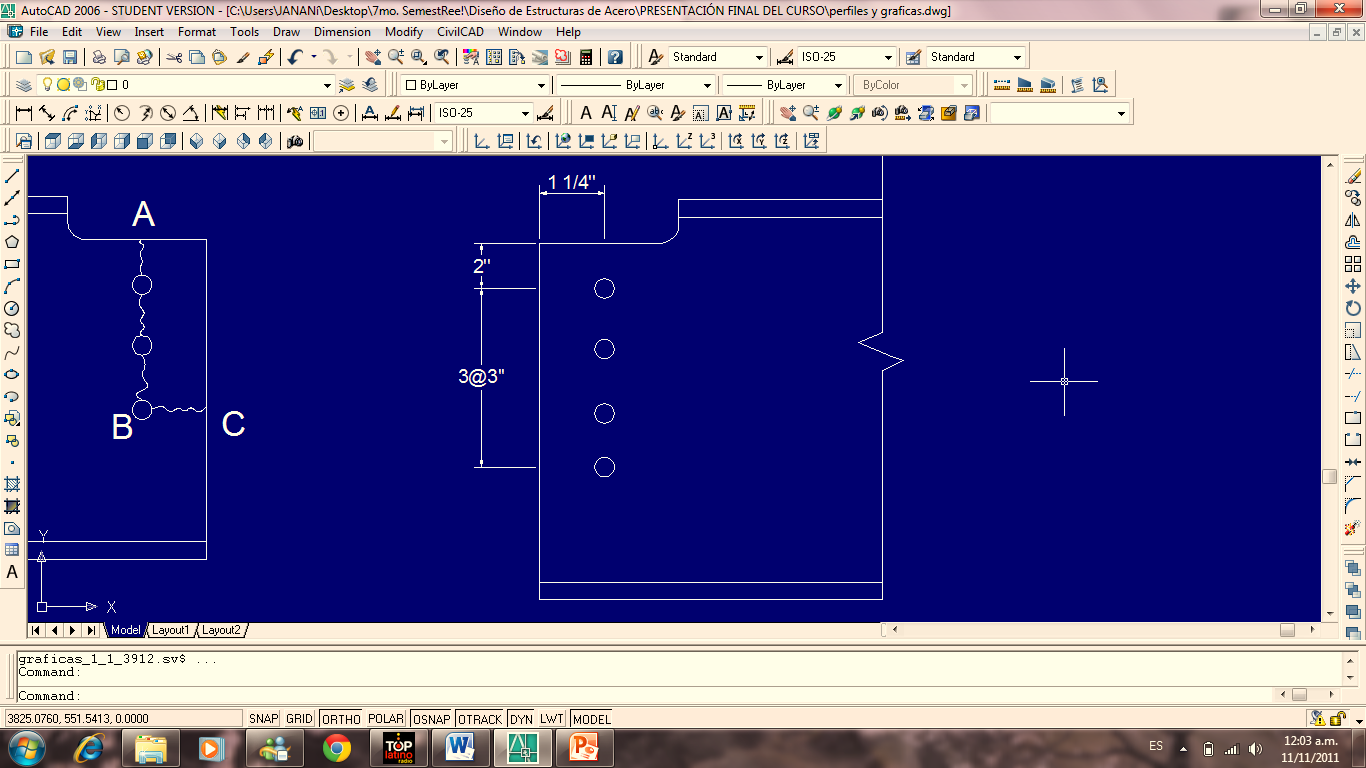 W18”x35, acero A36, tornillos de ¾ in de diámetro
M. C. ANTONIO DANIEL MARTÍNEZ DIBENE
ÍNDICE
DISEÑO DE ELEMENTOS DE ACEROREVISIÓN O DISEÑO POR CORTANTE
BLOQUE DE CORTANTE
M. C. ANTONIO DANIEL MARTÍNEZ DIBENE
ÍNDICE
DISEÑO DE ELEMENTOS DE ACEROREVISIÓN O DISEÑO POR CORTANTE
BLOQUE DE CORTANTE
M. C. ANTONIO DANIEL MARTÍNEZ DIBENE
ÍNDICE
DISEÑO DE ELEMENTOS DE ACERODISEÑO DE VIGAS
REVISIÓN POR DEFLEXIÓN
M. C. ANTONIO DANIEL MARTÍNEZ DIBENE
ÍNDICE
DISEÑO DE ELEMENTOS DE ACEROREVISIÓN POR DEFLEXIÓN
DEFLEXIÓN
Para una viga usualmente significa que las deformaciones principalmente la deflexión vertical, debe ser limitada. Una deflexión excesiva es usualmente una indicación de que se trata de una viga muy flexible que puede conducir a problemas de carácter vibratorio. La deflexión misma puede causar problemas si los elementos unidos a  la viga pueden dañarse por pequeñas distorsiones.

Además , los usuarios de la estructura pueden ver grandes deflexiones negativas y suponer equivocadamente que la estructura no es segura.
M. C. ANTONIO DANIEL MARTÍNEZ DIBENE
ÍNDICE
DISEÑO DE ELEMENTOS DE ACEROREVISIÓN POR DEFLEXIÓN
DEFLEXIÓN
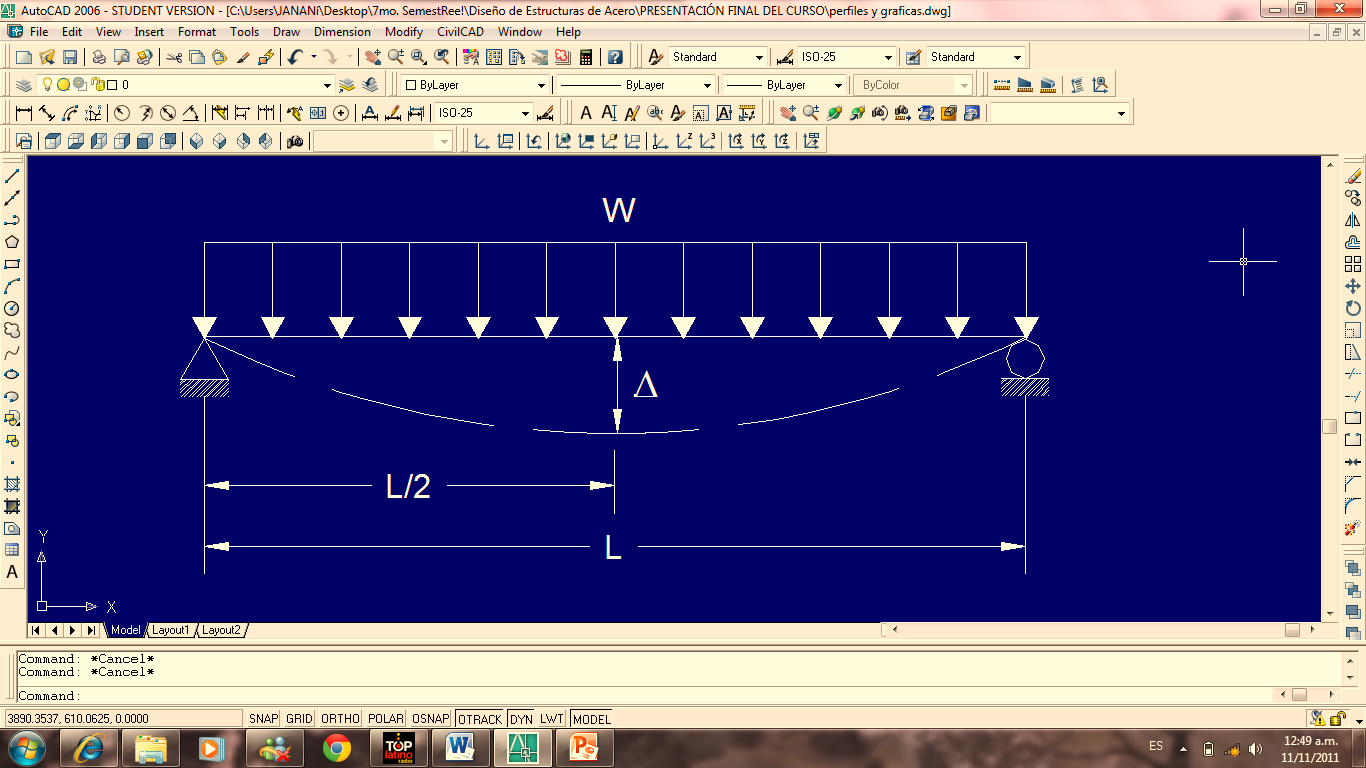 M. C. ANTONIO DANIEL MARTÍNEZ DIBENE
ÍNDICE
DISEÑO DE ELEMENTOS DE ACEROREVISIÓN POR DEFLEXIÓN
DEFLEXIÓN
Las formulas para deflexiones en diversas vigas y condiciones de carga pueden encontrarse en la parte 4 sobre “diseño de vigas y trabes” del manual.

Para situaciones menos comunes pueden usarse métodos analíticos como el método de trabajo virtual.

La deflexión es un estado limite de servicio, no de resistencia, por lo que las deflexiones deben calcularse son cargas de servicio.

El limite apropiado para la deflexión máxima depende de la  función de la viga y de la probabilidad del daño resultante de la deflexión.

Limite apropiado para la deflexión puede usualmente encontrarse en el reglamento de construcción que rija.
M. C. ANTONIO DANIEL MARTÍNEZ DIBENE
ÍNDICE
DISEÑO DE ELEMENTOS DE ACEROREVISIÓN POR DEFLEXIÓN
DEFLEXIÓN
M. C. ANTONIO DANIEL MARTÍNEZ DIBENE
ÍNDICE
DISEÑO DE ELEMENTOS DE ACEROREVISIÓN POR DEFLEXIÓN
DEFLEXIÓN
En algunas ecuaciones es necesario utilizar limites numéricos para la deflexión, en ves de una fracción. 

De igual manera se pone un limite a la deflexión causada solo por las cargas vivas, ya que las deflexiones por carga muerta pueden a menudo compensarse durante la fabricación de la construcción.

El encharcamiento  es un problema de deflexión que afecta la seguridad de la estructura.  Es un peligro en un sistema de techos planos que pueden atrapar el agua de lluvia. Si los drenes están tapados  durante la tormenta, el peso del agua ocasionara que el techo se deflexione. Si este proceso continua la consecuencia puede ser el colapso.
M. C. ANTONIO DANIEL MARTÍNEZ DIBENE
ÍNDICE
DISEÑO DE ELEMENTOS DE ACEROREVISIÓN POR DEFLEXIÓN
REVISIÓN POR DEFLEXIÓN
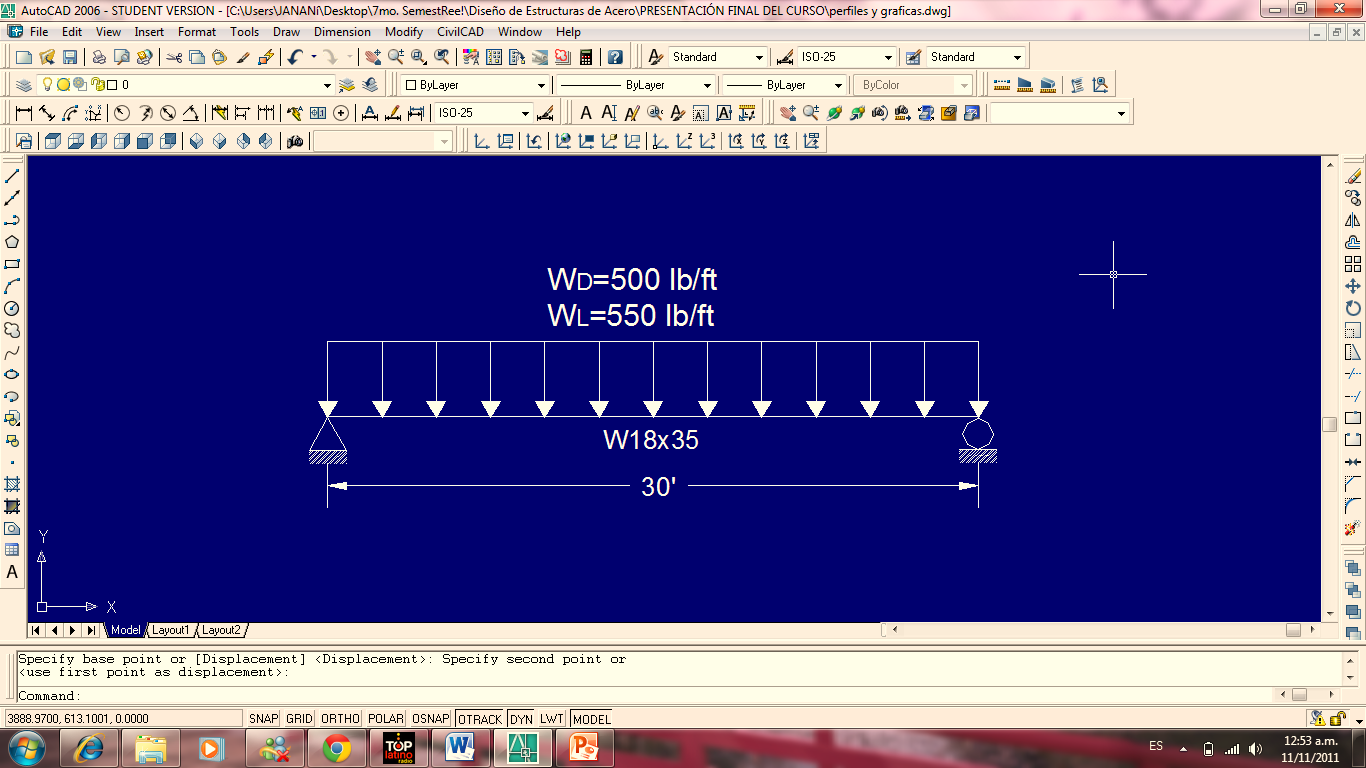 M. C. ANTONIO DANIEL MARTÍNEZ DIBENE
ÍNDICE
DISEÑO DE ELEMENTOS DE ACEROREVISIÓN POR DEFLEXIÓN
REVISIÓN POR DEFLEXIÓN
M. C. ANTONIO DANIEL MARTÍNEZ DIBENE
ÍNDICE
DISEÑO DE ELEMENTOS DE ACERODISEÑO DE VIGAS
APLICACIÓN A VIGAS
M. C. ANTONIO DANIEL MARTÍNEZ DIBENE
ÍNDICE
DISEÑO DE ELEMENTOS DE ACERODISEÑO COMPLETO DE UNA VIGA
INTRODUCCIÓN
El diseño de una viga implica la selección de un perfil que tenga suficiente resistencia y que cumpla los requisitos de servicio. En lo que refiere a la resistencia, la flexión es casi siempre mas critica que el cortante, por lo que la practica usual es diseñar por flexión y luego revisar por cortante. 
El proceso de diseño puede delinearse como sigue:
M. C. ANTONIO DANIEL MARTÍNEZ DIBENE
ÍNDICE
DISEÑO DE ELEMENTOS DE ACERODISEÑO COMPLETO DE UNA VIGA
EJEMPLO 5.10
Seleccione un perfil estándar rolado en caliente de acero A36 para la viga mostrada. Considere que la viga tiene soporte lateral continuo y debe soportar una carga viva uniforme de servicio de 5 kips/ft. La deflexión máxima permisible por carga viva es L/360.
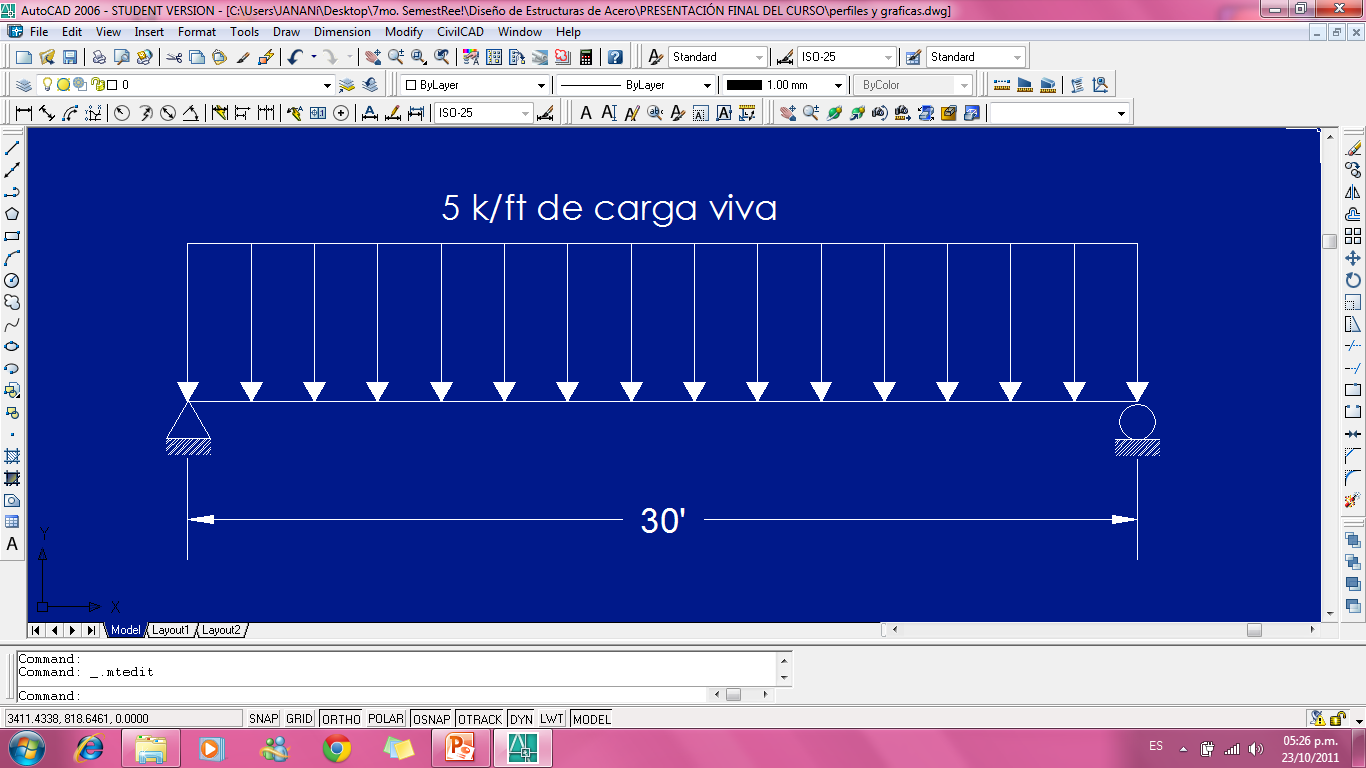 M. C. ANTONIO DANIEL MARTÍNEZ DIBENE
ÍNDICE
DISEÑO DE ELEMENTOS DE ACERODISEÑO COMPLETO DE UNA VIGA
EJEMPLO 5.10
M. C. ANTONIO DANIEL MARTÍNEZ DIBENE
ÍNDICE
DISEÑO DE ELEMENTOS DE ACERODISEÑO COMPLETO DE UNA VIGA
EJEMPLO 5.10
M. C. ANTONIO DANIEL MARTÍNEZ DIBENE
ÍNDICE
DISEÑO DE ELEMENTOS DE ACERODISEÑO COMPLETO DE UNA VIGA
EJEMPLO 5.10
M. C. ANTONIO DANIEL MARTÍNEZ DIBENE
ÍNDICE
DISEÑO DE ELEMENTOS DE ACERODISEÑO COMPLETO DE UNA VIGA
EJEMPLO 5.10
M. C. ANTONIO DANIEL MARTÍNEZ DIBENE
ÍNDICE
DISEÑO DE ELEMENTOS DE ACERODISEÑO COMPLETO DE UNA VIGA
CARTAS DE DISEÑO PARA VIGAS
El ingeniero dispone de muchas graficas, cartas y tablas que simplifican considerablemente el proceso de diseño.
Se estudiaran las  curvas de momento de diseño vs longitud no soportada dadas en la Parte 4 del Manual. Las curvas fueron descritas con referencia a la siguiente grafica.
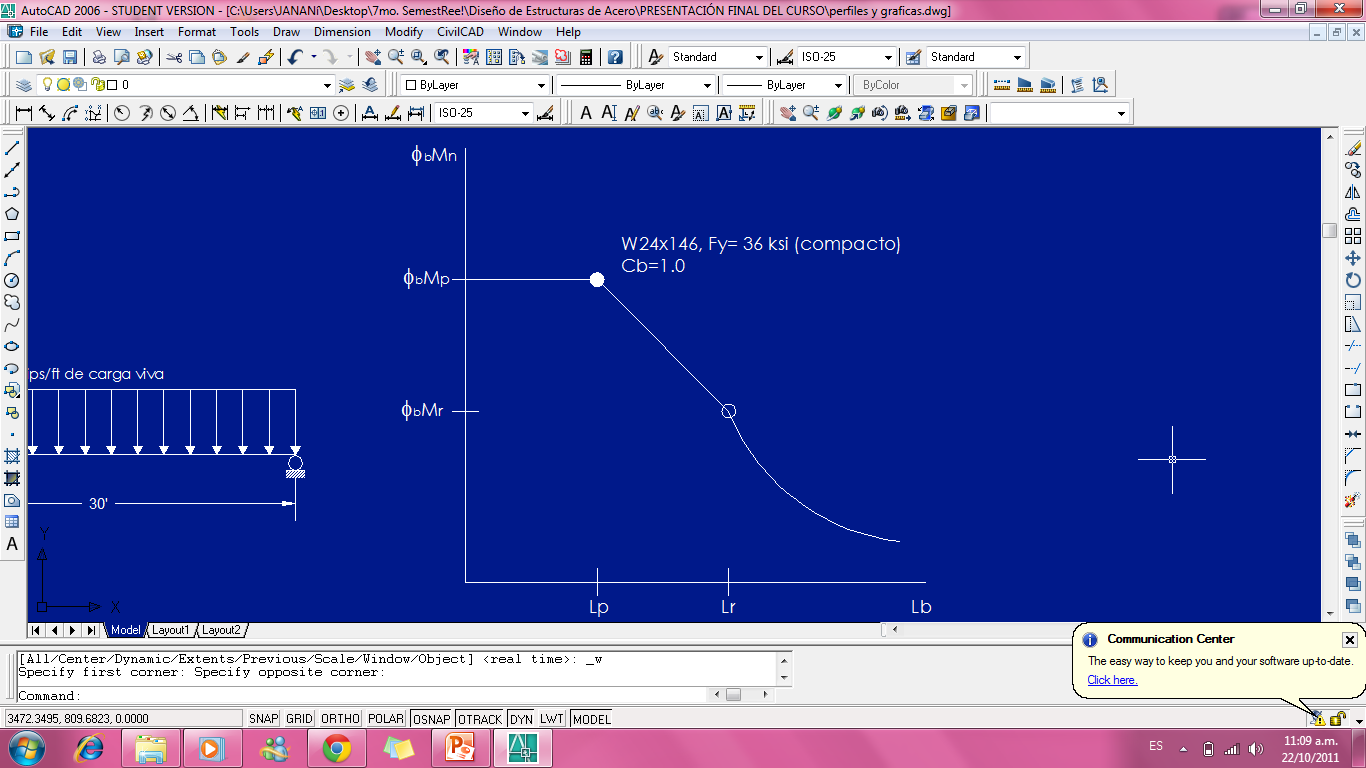 M. C. ANTONIO DANIEL MARTÍNEZ DIBENE
ÍNDICE
DISEÑO DE ELEMENTOS DE ACERODISEÑO COMPLETO DE UNA VIGA
CARTAS DE DISEÑO PARA VIGAS
Las cartas del Manual comprenden una familia de curvas para varios perfiles laminados. Todo las graficas fueron generadas con Cb = 1.0. 
El uso de las cartas se ilustra en la grafica siguiente:
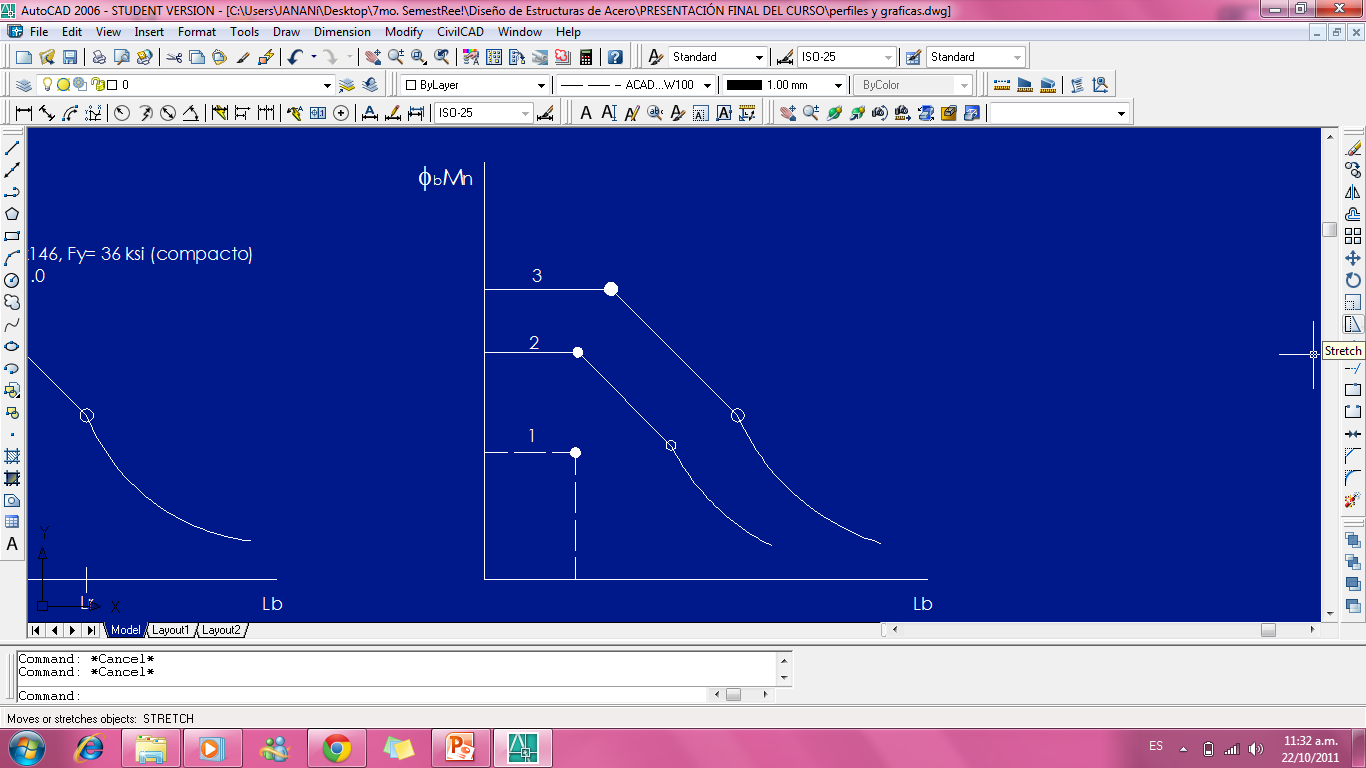 Momento de diseño y una longitud no soportada.
Viga con capacidad requerida de momento, aunque para longitud no soportada mayor.
Longitud no soportada y una resistencia de diseño requerida. Viga aceptable.
M. C. ANTONIO DANIEL MARTÍNEZ DIBENE
ÍNDICE
DISEÑO DE ELEMENTOS DE ACERODISEÑO COMPLETO DE UNA VIGA
CARTAS DE DISEÑO PARA VIGAS
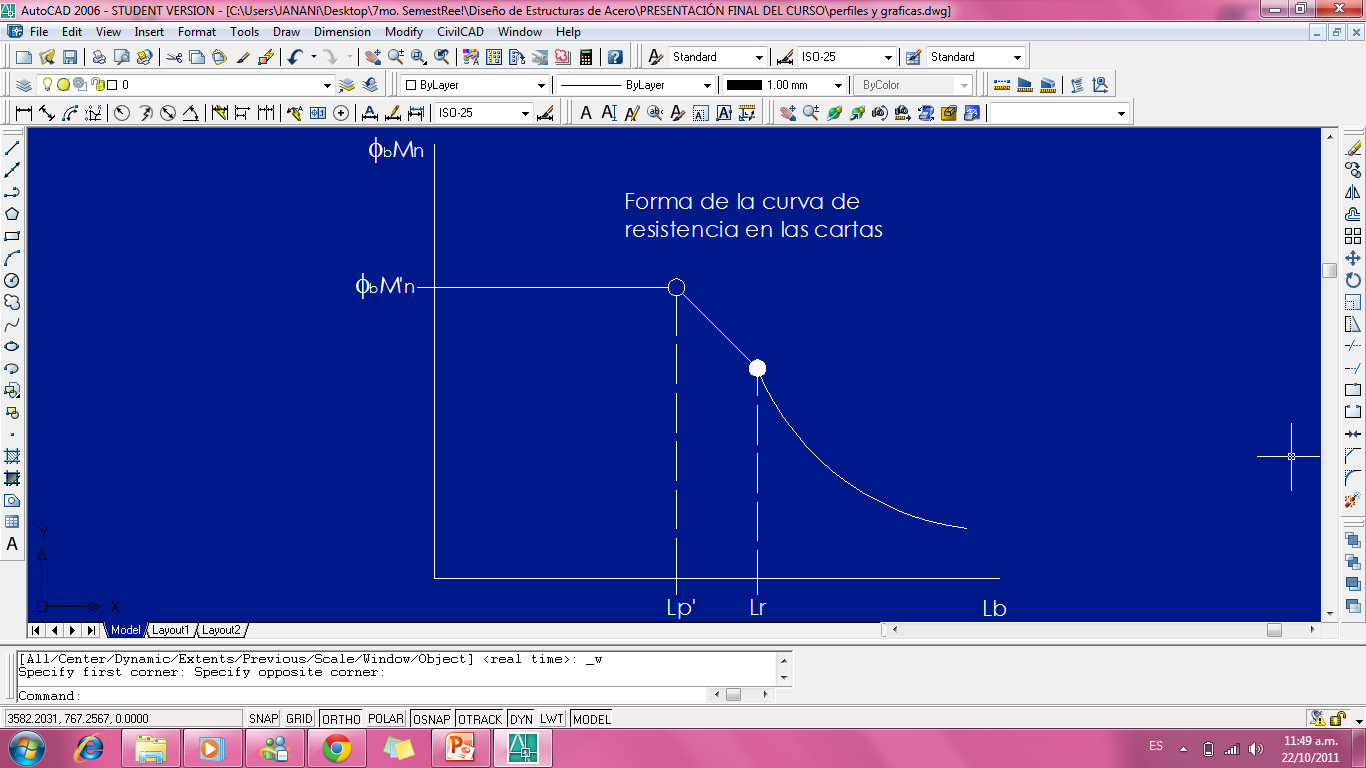 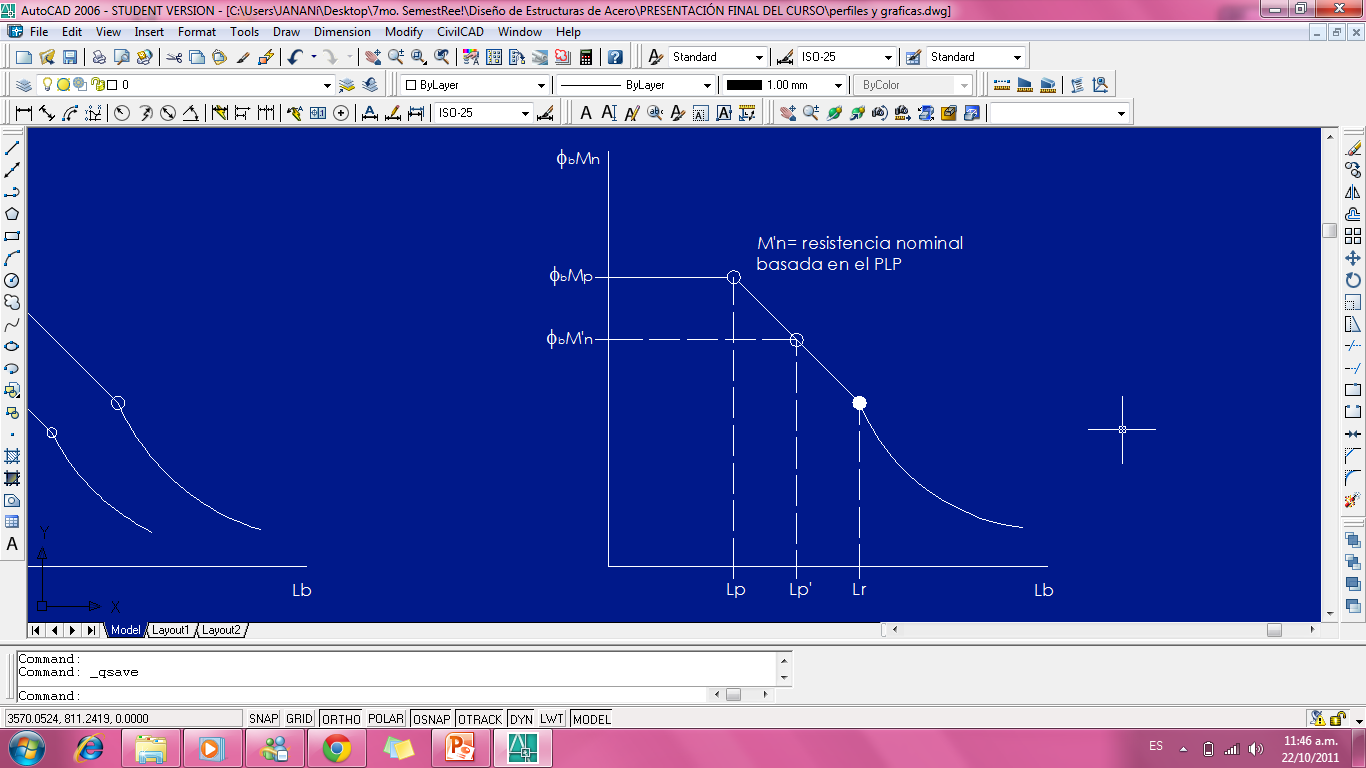 M. C. ANTONIO DANIEL MARTÍNEZ DIBENE
ÍNDICE
DISEÑO DE ELEMENTOS DE ACERODISEÑO COMPLETO DE UNA VIGA
EJEMPLO 5.11
La viga mostrada debe soportar dos carga vivas concentradas de 20 kips cada una en los cuartos del claro. La deflexión máxima no debe exceder de L/240. Se proporciona soporte lateral en los extremos de la viga. Considerando acero A572 grado 50 y seleccione un perfil laminado.
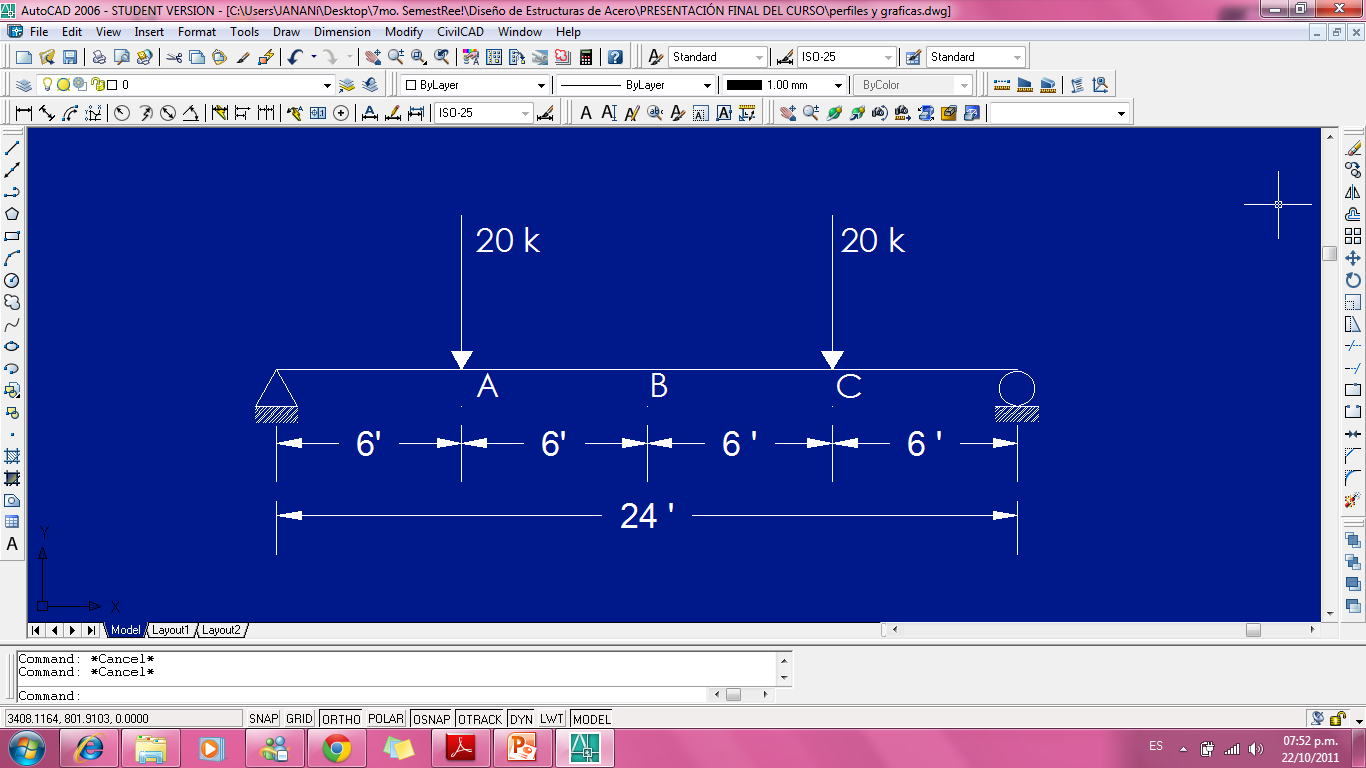 M. C. ANTONIO DANIEL MARTÍNEZ DIBENE
ÍNDICE
DISEÑO DE ELEMENTOS DE ACERODISEÑO COMPLETO DE UNA VIGA
EJEMPLO 5.11
M. C. ANTONIO DANIEL MARTÍNEZ DIBENE
ÍNDICE
DISEÑO DE ELEMENTOS DE ACERODISEÑO COMPLETO DE UNA VIGA
EJEMPLO 5.11
Carta de Diseño y tablas ce carga uniforme.
M. C. ANTONIO DANIEL MARTÍNEZ DIBENE
ÍNDICE
DISEÑO DE ELEMENTOS DE ACERODISEÑO COMPLETO DE UNA VIGA
EJEMPLO 5.11
M. C. ANTONIO DANIEL MARTÍNEZ DIBENE
ÍNDICE
DISEÑO DE ELEMENTOS DE ACERODISEÑO COMPLETO DE UNA VIGA
EJEMPLO 5.12
Considere acero A36 y seleccione un perfil laminado para la viga mostrada.  La carga concentrada es una carga viva de servicio y la carga uniforme es 30% de la carga muerta y 70% de la carga viva. Se tiene soporte lateral en los extremos y en el centro del claro. No hay limitación para la deflexión.
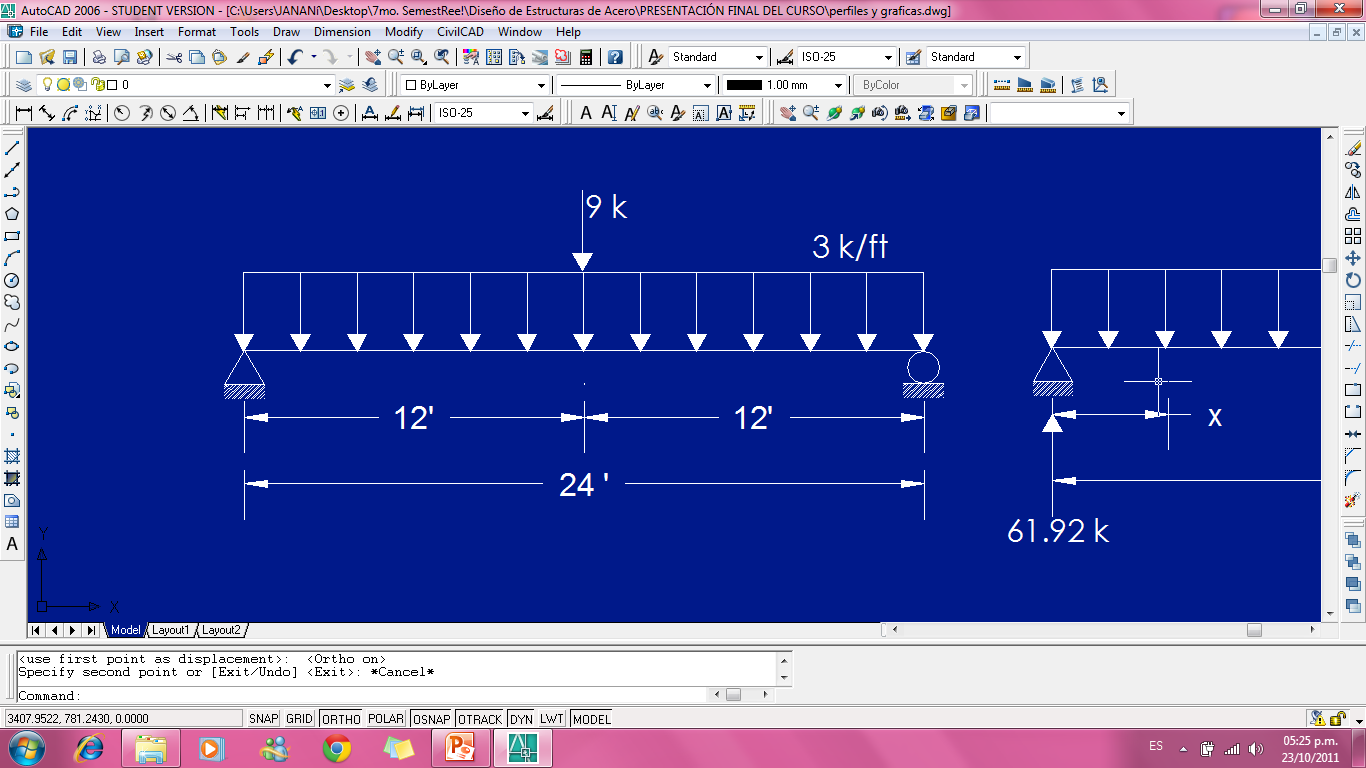 M. C. ANTONIO DANIEL MARTÍNEZ DIBENE
ÍNDICE
DISEÑO DE ELEMENTOS DE ACERODISEÑO COMPLETO DE UNA VIGA
EJEMPLO 5.12
Viga con cargas factorizadas:
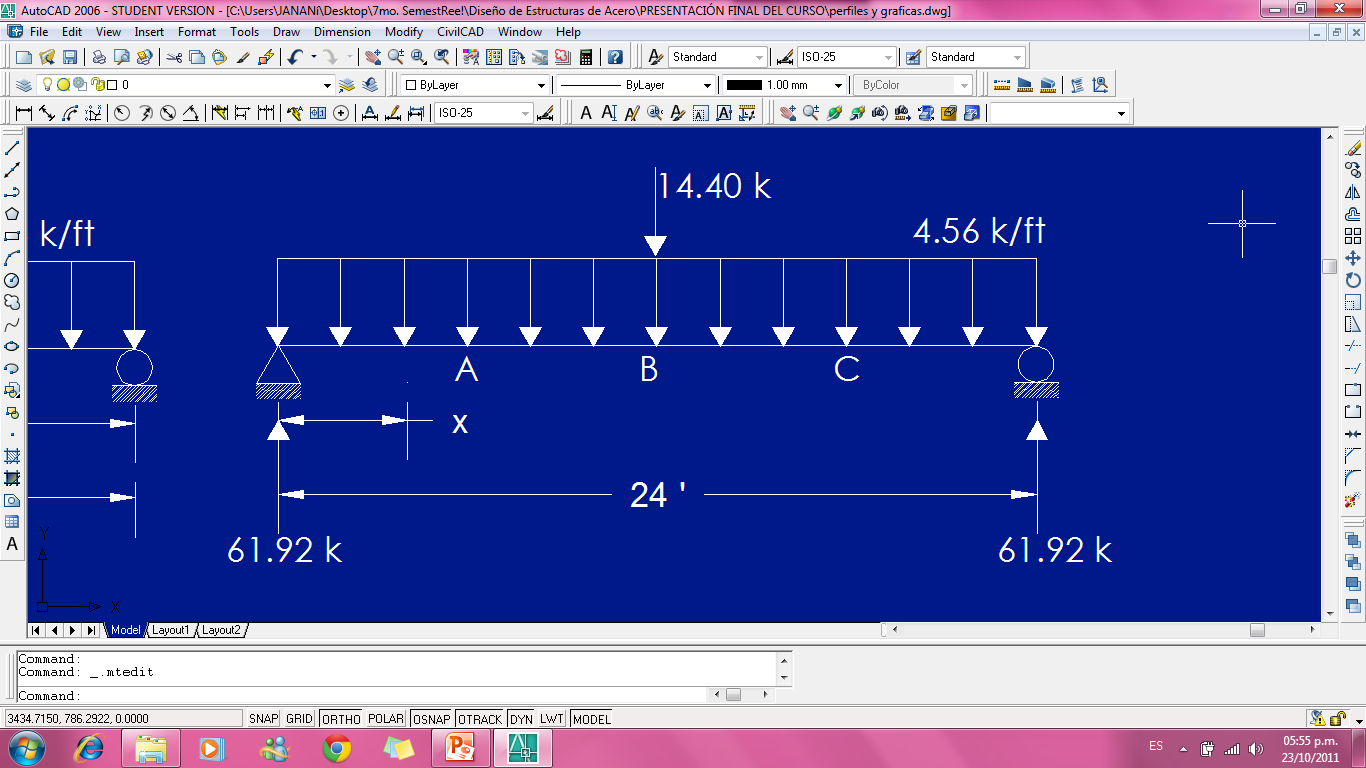 M. C. ANTONIO DANIEL MARTÍNEZ DIBENE
ÍNDICE
DISEÑO DE ELEMENTOS DE ACERODISEÑO COMPLETO DE UNA VIGA
EJEMPLO 5.12
M. C. ANTONIO DANIEL MARTÍNEZ DIBENE
ÍNDICE
DISEÑO DE ELEMENTOS DE ACERODISEÑO COMPLETO DE UNA VIGA
EJEMPLO 5.12
M. C. ANTONIO DANIEL MARTÍNEZ DIBENE
ÍNDICE
DISEÑO DE ELEMENTOS DE ACERODISEÑO COMPLETO DE UNA VIGA
EJEMPLO 5.12
M. C. ANTONIO DANIEL MARTÍNEZ DIBENE
ÍNDICE
DISEÑO DE ELEMENTOS DE ACERODISEÑO COMPLETO DE UNA VIGA
EJEMPLO 5.13
Parte  de la estructura de un sistema de piso se muestra en la figura. Una losa de piso de concreto reforzado de 4 in de espesor esta soportada por vigas de piso espaciadas a 7 pies. Las vigas de piso están soportadas por trabes  que a su vez están soportadas por columnas. En adición al peso de la estructura las cargas consisten en una carga viva uniforme de 80 lb/ft² y en subdivisiones móviles que se tomaran en cuenta usando para ellas una carga viva uniforme distribuida de 20 lb/ft² de superficie de piso. La deflexión máxima total no debe exceder de L/360. Considere acero A36 y diseñe las vigas de piso suponga que la losa proporciona soporte lateral continuo a las vigas de piso.
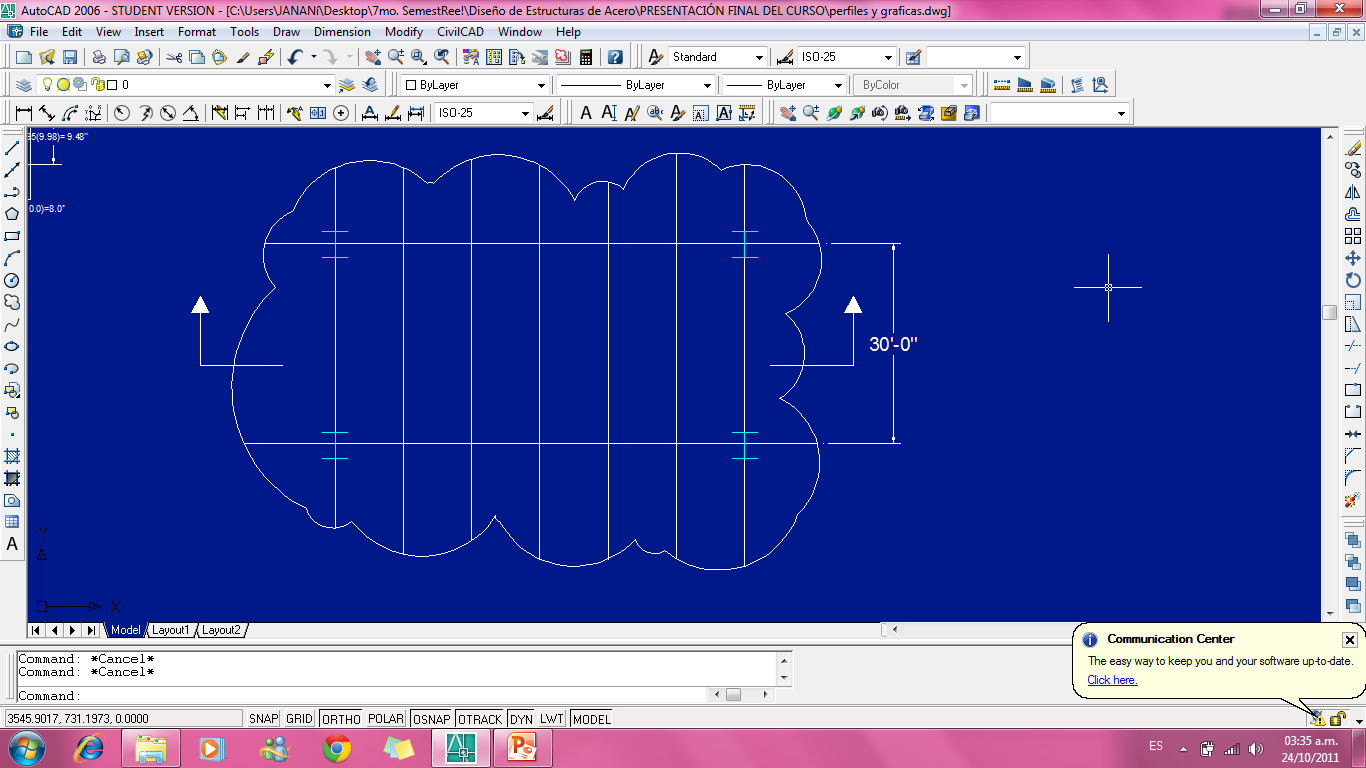 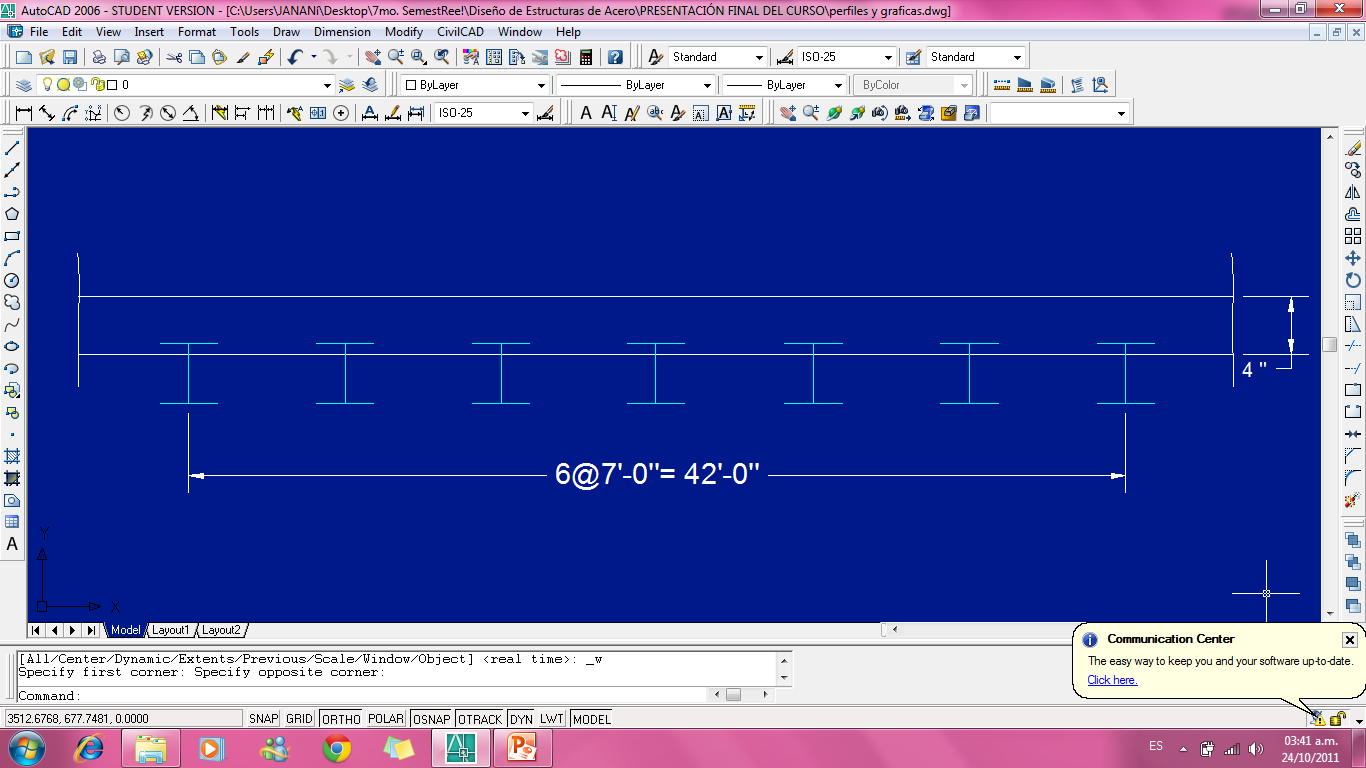 M. C. ANTONIO DANIEL MARTÍNEZ DIBENE
ÍNDICE
DISEÑO DE ELEMENTOS DE ACERODISEÑO COMPLETO DE UNA VIGA
EJEMPLO 5.13
M. C. ANTONIO DANIEL MARTÍNEZ DIBENE
ÍNDICE
DISEÑO DE ELEMENTOS DE ACERODISEÑO COMPLETO DE UNA VIGA
EJEMPLO 5.13
M. C. ANTONIO DANIEL MARTÍNEZ DIBENE
ÍNDICE
DISEÑO DE ELEMENTOS DE ACERODISEÑO COMPLETO DE UNA VIGA
EJEMPLO 5.13
M. C. ANTONIO DANIEL MARTÍNEZ DIBENE
ÍNDICE
DISEÑO DE ELEMENTOS DE ACERODISEÑO COMPLETO DE UNA VIGA
EJEMPLO 5.13
M. C. ANTONIO DANIEL MARTÍNEZ DIBENE
ÍNDICE
DISEÑO DE ELEMENTOS DE ACERODISEÑO COMPLETO DE UNA VIGA
AGUJEROS EN VIGAS
Si  las conexiones de vigas se hacen con tornillos, se punzonarán o taladraran agujeros en el alma o en los patines de la viga. Los agujeros deben situarse en el alma, solo en secciones de baja fuerza cortante y los agujeros deben hacerse en los patines, cuando se presentan momentos flexionantes pequeños. Esto no será siempre posible, por lo que en efecto de los agujeros deben tomarse en cuenta.

Para agujeros relativamente pequeños, como los de tornillos, el efecto será pequeño, particularmente en flexión, por dos razones.
La reducción en la sección transversal es usualmente pequeña
La secciones transversales adyacentes no se reducen y el cambio en sección transversal es en realidad mas bien una discontinuidad menor que un “eslabón débil”.
M. C. ANTONIO DANIEL MARTÍNEZ DIBENE
ÍNDICE
DISEÑO DE ELEMENTOS DE ACERODISEÑO COMPLETO DE UNA VIGA
AGUJEROS EN VIGAS
M. C. ANTONIO DANIEL MARTÍNEZ DIBENE
ÍNDICE
DISEÑO DE ELEMENTOS DE ACERODISEÑO COMPLETO DE UNA VIGA
EJEMPLO 5.14
Calcule el modulo de sección elástico reducido, Sx, para el perfil mostrado en la figura. Considere acero A36 y los agujeros para tornillos, son de 1 in de diámetro.
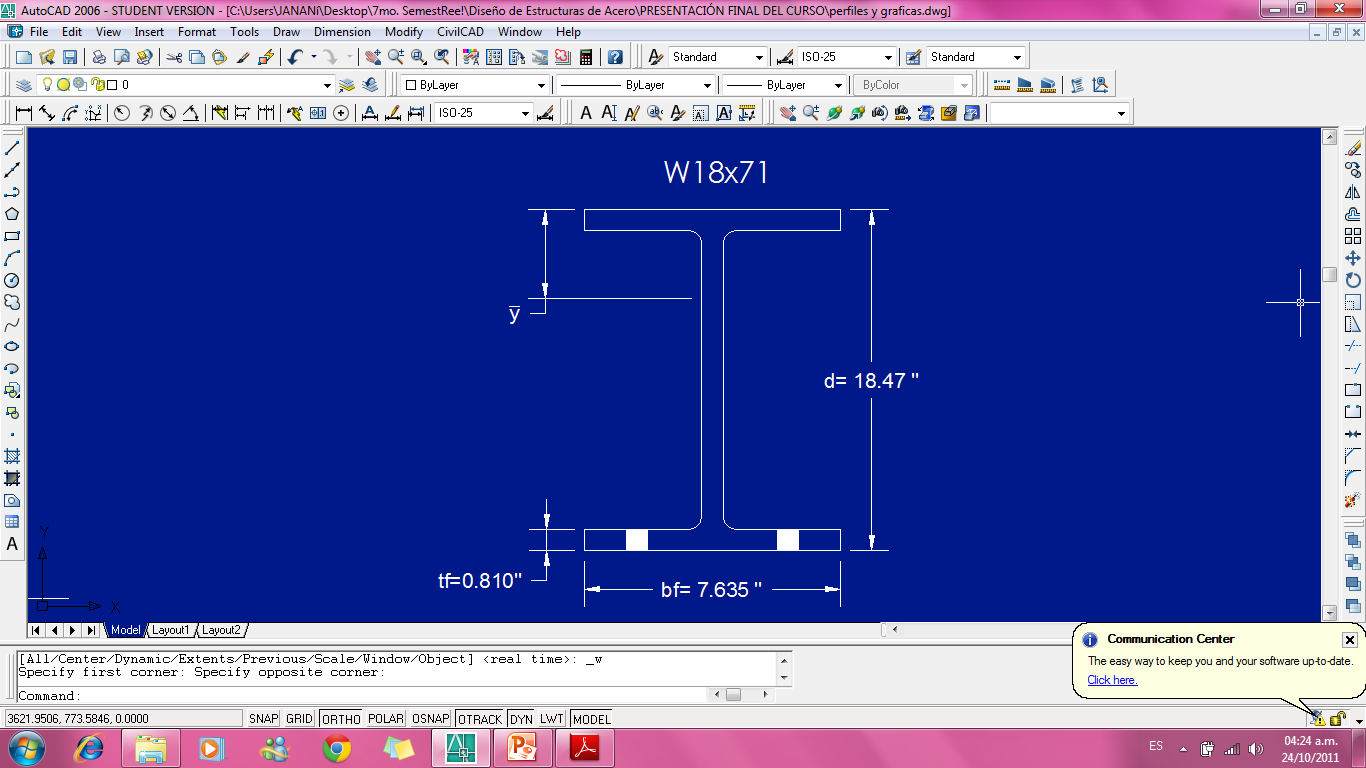 M. C. ANTONIO DANIEL MARTÍNEZ DIBENE
ÍNDICE
DISEÑO DE ELEMENTOS DE ACERODISEÑO COMPLETO DE UNA VIGA
EJEMPLO 5.14
M. C. ANTONIO DANIEL MARTÍNEZ DIBENE
ÍNDICE
DISEÑO DE ELEMENTOS DE ACERODISEÑO COMPLETO DE UNA VIGA
EJEMPLO 5.14
M. C. ANTONIO DANIEL MARTÍNEZ DIBENE
ÍNDICE
DISEÑO DE ELEMENTOS DE ACERODISEÑO COMPLETO DE UNA VIGA
EJEMPLO 5.14
M. C. ANTONIO DANIEL MARTÍNEZ DIBENE
ÍNDICE
DISEÑO DE ELEMENTOS DE ACERODISEÑO COMPLETO DE UNA VIGA
VIGUETAS DE ACERO DE ALMA ABIERTA
Las vigueta de acero de alma abierta son armaduras prefabricadas. Muchas de ellas, utilizan barras macizas circulares continuas, para formar los miembros del alma y son llamadas comúnmente viguetas de barras. Se utilizan en sistemas de piso y techo, en una amplia variedad de estructuras. Para un claro dado, una vigueta de alma abierta será mas ligera en peso, que un perfil laminado y la ausencia de un alma maciza permite el paso de ductos y conductos eléctricos.
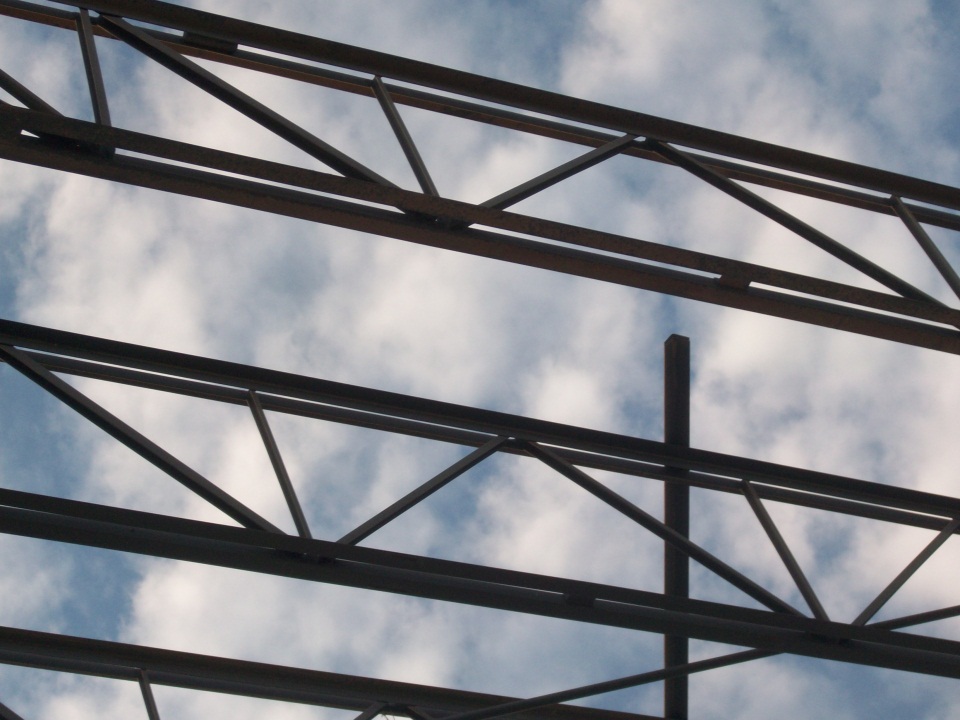 M. C. ANTONIO DANIEL MARTÍNEZ DIBENE
ÍNDICE
DISEÑO DE ELEMENTOS DE ACERODISEÑO COMPLETO DE UNA VIGA
VIGUETAS DE ACERO DE ALMA ABIERTA
Las viguetas de alma abierta son hechas por varios fabricantes en peraltes y capacidades de carga estándar. Algunas viguetas de alma abierta, son diseñadas para funcionar como viguetas de piso o techo y otras son diseñadas para funcionar como trabes que soporten las reacciones concentradas de largueros.

Las especificaciones AISC no tratan las viguetas de acero de alma abierta;  una organización aparte, el Steel Joist Institute, (SJI), existe para este propósito. 

Una vigueta de alma abierta, puede seleccionarse con la ayuda de las tablas estándar de carga, SJI.
Standard Specifications: Load Tables and Weight Tables for Steel Joists and Joist Girders. SJI
M. C. ANTONIO DANIEL MARTÍNEZ DIBENE
ÍNDICE
DISEÑO DE ELEMENTOS DE ACERODISEÑO COMPLETO DE UNA VIGA
VIGUETAS DE ACERO DE ALMA ABIERTA
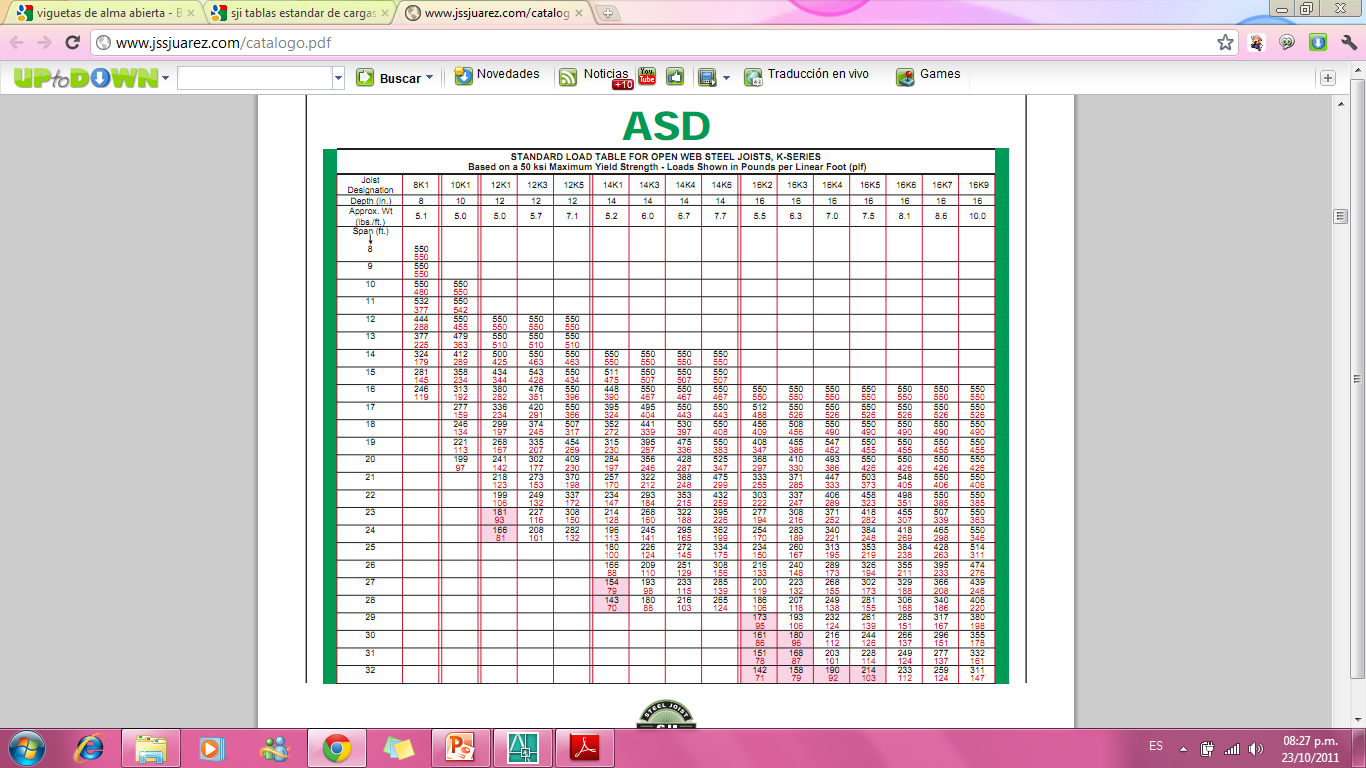 M. C. ANTONIO DANIEL MARTÍNEZ DIBENE
ÍNDICE
DISEÑO DE ELEMENTOS DE ACERODISEÑO COMPLETO DE UNA VIGA
VIGUETAS DE ACERO DE ALMA ABIERTA
M. C. ANTONIO DANIEL MARTÍNEZ DIBENE
ÍNDICE
DISEÑO DE ELEMENTOS DE ACERODISEÑO COMPLETO DE UNA VIGA
VIGUETAS DE ACERO DE ALMA ABIERTA
M. C. ANTONIO DANIEL MARTÍNEZ DIBENE
ÍNDICE
DISEÑO DE ELEMENTOS DE ACERODISEÑO COMPLETO DE UNA VIGA
EJEMPLO 5.15
Utilice la tabla de cargas dadas, para seleccionar una vigueta de acero de alma abierta para el siguiente sistema de piso y cargas.
		Separación entre viguetas = 3’ 0 ‘’
		Longitud del claro = 20’ 0’’

Las cargas son:
		Espesor de la Losa de piso de 3 in
		Carga muerta: 20 lb/ft²
		Carga viva: 50 lb/ft²
M. C. ANTONIO DANIEL MARTÍNEZ DIBENE
ÍNDICE
DISEÑO DE ELEMENTOS DE ACERODISEÑO COMPLETO DE UNA VIGA
EJEMPLO 5.15
M. C. ANTONIO DANIEL MARTÍNEZ DIBENE
ÍNDICE
DISEÑO DE ELEMENTOS DE ACERODISEÑO COMPLETO DE UNA VIGA
EJEMPLO 5.15
M. C. ANTONIO DANIEL MARTÍNEZ DIBENE
ÍNDICE
DISEÑO DE ELEMENTOS DE ACERODISEÑO COMPLETO DE UNA VIGA
VIGUETAS DE ACERO DE ALMA ABIERTA
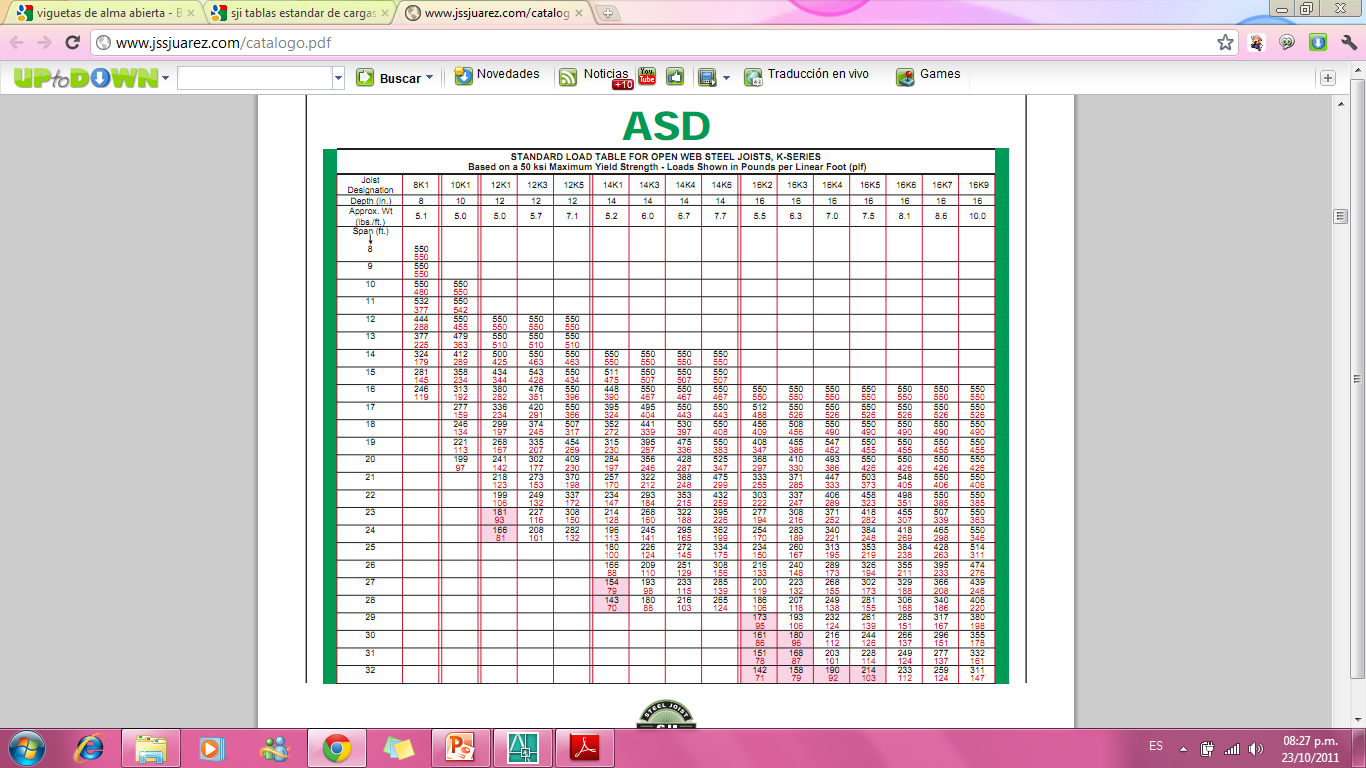 M. C. ANTONIO DANIEL MARTÍNEZ DIBENE
ÍNDICE
DISEÑO DE ELEMENTOS DE ACERORESISTENCIA DE PERFILES POR FLEXIÓN
FLEXIÓN BIAXIAL
La flexión biaxial ocurre cuando una viga esta sometida a una condición de carga que produce Flexión alrededor del eje mayor (fuerte) y del eje menor (débil). Tal caso se ilustra en la siguiente figura:
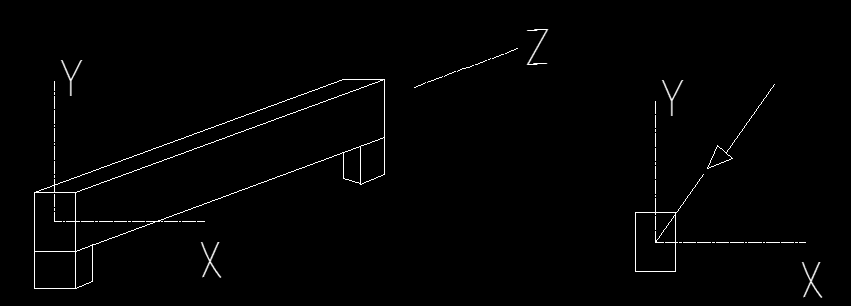 M. C. ANTONIO DANIEL MARTÍNEZ DIBENE
ÍNDICE
DISEÑO DE ELEMENTOS DE ACERORESISTENCIA DE PERFILES POR FLEXIÓN
FLEXIÓN BIAXIAL
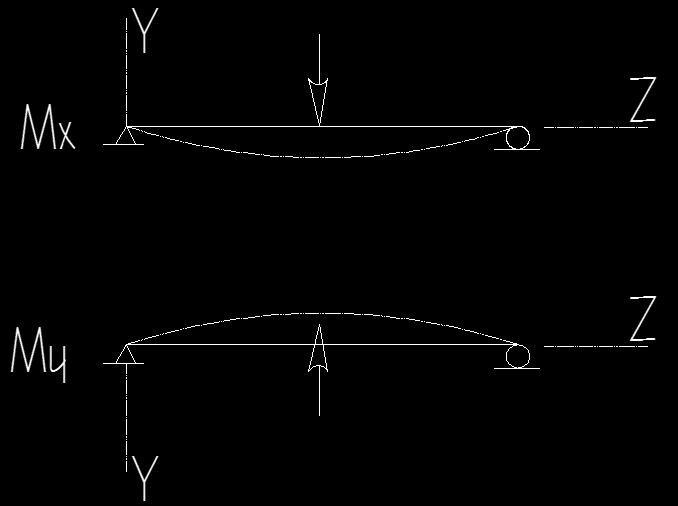 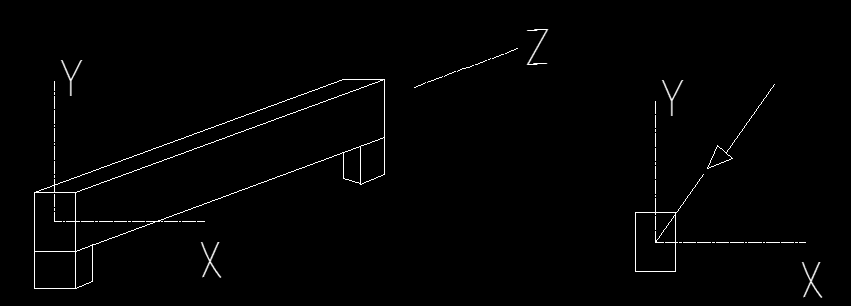 El centro de cortante es aquel punto a través del cual las cargas deben actuar para que no haya torsión en la viga. La localización del centro de cortante puede determinarse con la mecánica elemental de materiales, igualando el momento torsionante interno resistente, obtenido del flujo de cortante, sobre la sección transversal con el par externo.
M. C. ANTONIO DANIEL MARTÍNEZ DIBENE
ÍNDICE
DISEÑO DE ELEMENTOS DE ACERORESISTENCIA DE PERFILES POR FLEXIÓN
FLEXIÓN BIAXIAL
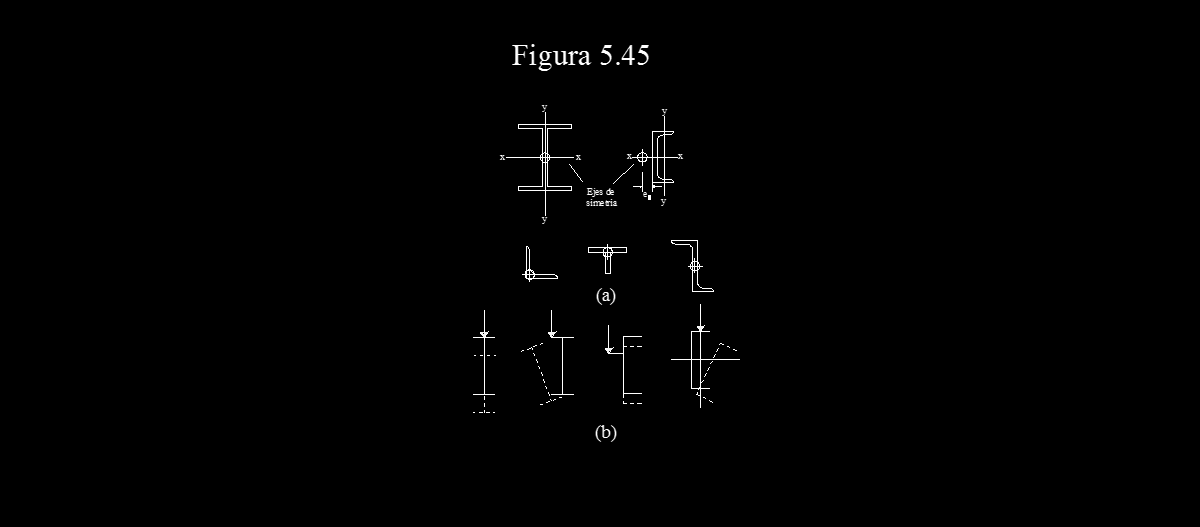 La posición del centro de cortante para varias secciones transversales comunes se muestra en la figura (a), donde el centro de cortante esta indicado por una “o”. el valor de ℮0  que localiza el centro de cortante para los perfiles en canal, esta tabulado en el manual. El centro de cortante es siempre localizado sobre un eje de simetría. El centro de cortante estará entonces en el centroide de una sección transversal con dos ejes de simetría, la figura (b) muestra la posición deflexionada de dos vigas diferentes cuando las cargas son aplicadas atraves del centro de cortante y cuando son aplicadas así.
M. C. ANTONIO DANIEL MARTÍNEZ DIBENE
ÍNDICE
DISEÑO DE ELEMENTOS DE ACERORESISTENCIA DE PERFILES POR FLEXIÓN
FLEXIÓN BIAXIAL
Caso I: Cargas aplicadas actúan a través del centro de cortante.
Si las cargas actúan a través del centro de cortante, el problema es uno de flexión simple en dos direcciones perpendiculares. Como se ilustra en la figura la carga puede descomponerse en componentes rectangulares en las direcciones “x” y “y”, cada una generando flexión respecto a un eje diferente. Para tratar esta carga combinada, vemos el capitulo H de las especificaciones sobre “miembros bajo fuerzas y torsión combinadas”.
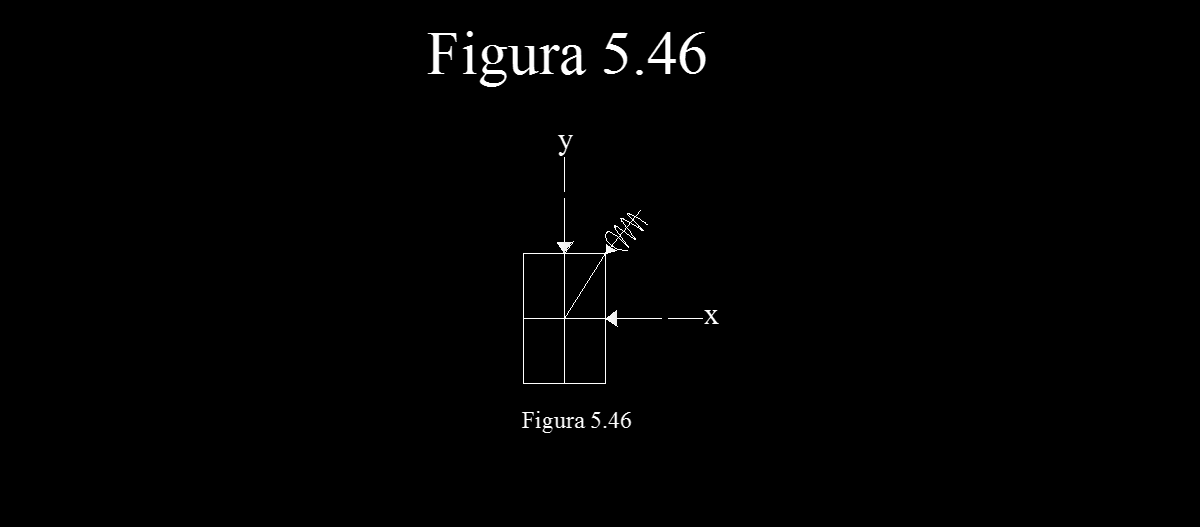 M. C. ANTONIO DANIEL MARTÍNEZ DIBENE
ÍNDICE
DISEÑO DE ELEMENTOS DE ACERORESISTENCIA DE PERFILES POR FLEXIÓN
FLEXIÓN BIAXIAL
M. C. ANTONIO DANIEL MARTÍNEZ DIBENE
ÍNDICE
DISEÑO DE ELEMENTOS DE ACERORESISTENCIA DE PERFILES POR FLEXIÓN
FLEXIÓN BIAXIAL
Donde:
Muy = momento flexionante por carga factorizada respecto al eje y.
Mny = resistencia nominal por momento respecto al eje y.
AISC (A-H3-1)
M. C. ANTONIO DANIEL MARTÍNEZ DIBENE
ÍNDICE
DISEÑO DE ELEMENTOS DE ACERORESISTENCIA DE PERFILES POR FLEXIÓN
FLEXIÓN BIAXIAL
AISC (H1-1b)
M. C. ANTONIO DANIEL MARTÍNEZ DIBENE
ÍNDICE
DISEÑO DE ELEMENTOS DE ACERORESISTENCIA DE PERFILES POR FLEXIÓN
FLEXIÓN BIAXIAL
Cualquier perfil flexionado respecto a su eje débil no puede pandearse en la otra dirección, por lo que el pandeo lateral torsionante no es un estado limite. Si el perfil es compacto, entonces:
Mny = Mpy = FY  ZY  ≤ 1.5Myy
Donde Myy = FY  ZY   = momento de fluencia para el eje y. Para perfiles I y H flexionados respecto al eje menor, el límite superior de 1.5 Myy, siempre gobernara (Z/S, siempre es > 1.5). Este valor, se respeta para secciones rectangulares.
Si el perfil es no compacto, la resistencia estará dada por la ecuación, A-F1-3 del AISC, por pandeo local del patín o por pandeo local del alma.
M. C. ANTONIO DANIEL MARTÍNEZ DIBENE
ÍNDICE
DISEÑO DE ELEMENTOS DE ACERORESISTENCIA DE PERFILES POR FLEXIÓN
EJEMPLO 5.18
Un perfil W21”X68 lb/ft, se utiliza como viga simplemente apoyada con claro de 12 ft. Se proporciona soporte lateral del patín de compresión solo en los extremos. Las cargas actúan por el centro de cortante con momentos de las cargas factorizados Mux = 200 ft-kips y Muy = 25 ft-kips.
Si se utiliza acero A36, ¿satisface esta viga las normas de las especificaciones AISC? Suponga que ambos momentos son uniformes en toda la longitud de la viga.
M. C. ANTONIO DANIEL MARTÍNEZ DIBENE
ÍNDICE
DISEÑO DE ELEMENTOS DE ACERORESISTENCIA DE PERFILES POR FLEXIÓN
EJEMPLO 5.18
SOLUCIÓN
Los siguientes datos para un perfil W21”X68 lb/ft, se obtienen de la tabla de selección para diseño por factor de carga. El perfil es compacto (ningún pie de página indica lo contrario) y
Lp = 7.5 ft     Lr = 22.8 ft
ØbMb = 432 ft-kips
ØbMr = 273 ft-kips
M. C. ANTONIO DANIEL MARTÍNEZ DIBENE
ÍNDICE
DISEÑO DE ELEMENTOS DE ACERORESISTENCIA DE PERFILES POR FLEXIÓN
EJEMPLO 5.18
M. C. ANTONIO DANIEL MARTÍNEZ DIBENE
ÍNDICE
DISEÑO DE ELEMENTOS DE ACERORESISTENCIA DE PERFILES POR FLEXIÓN
EJEMPLO 5.18
M. C. ANTONIO DANIEL MARTÍNEZ DIBENE
ÍNDICE
DISEÑO DE ELEMENTOS DE ACERORESISTENCIA DE PERFILES POR FLEXIÓN
EJEMPLO 5.18
M. C. ANTONIO DANIEL MARTÍNEZ DIBENE
ÍNDICE
DISEÑO DE ELEMENTOS DE ACERODISEÑO DE VIGAS
FLEXIÓN BIAXIAL
M. C. ANTONIO DANIEL MARTÍNEZ DIBENE
ÍNDICE
DISEÑO DE ELEMENTOS DE ACERORESISTENCIA DE PERFILES POR FLEXIÓN
FLEXIÓN BIAXIAL
Caso II: cargas no aplicadas por el centro de cortante
Cuando las cargas no son aplicadas por el centro del cortante de una sección transversal, el resultado será una flexión con torsión, si es posible, la estructura o geometría de la conexión  debe modificarse para eliminar la excentricidad.
El problema de la torsión en perfiles laminados es complejo y recurrimos a métodos aproximados, aun que conservadores para tratar con ella. Una condición típica de carga que da lugar a torsión se muestra en la figura siguiente (a). La carga resultante es aplicada en el centro del patín superior, pero su línea de acción no es por el centro de cortante siempre que se apegue un par. Como se muestra en la figura (b), hay solo una componente de carga, siendo el mismo concepto.
M. C. ANTONIO DANIEL MARTÍNEZ DIBENE
ÍNDICE
DISEÑO DE ELEMENTOS DE ACERORESISTENCIA DE PERFILES POR FLEXIÓN
FLEXIÓN BIAXIAL
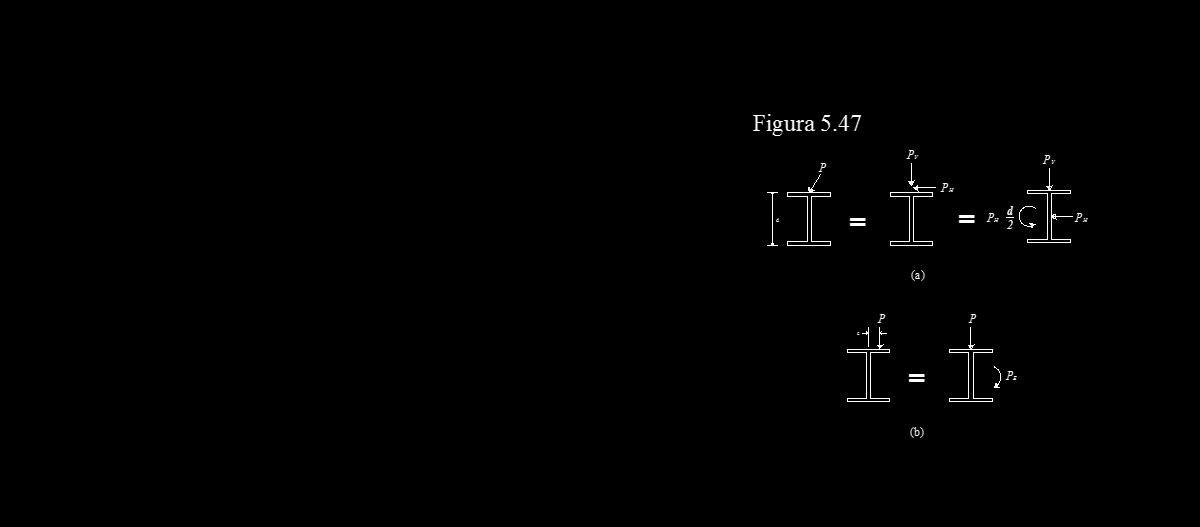 M. C. ANTONIO DANIEL MARTÍNEZ DIBENE
ÍNDICE
DISEÑO DE ELEMENTOS DE ACERORESISTENCIA DE PERFILES POR FLEXIÓN
FLEXIÓN BIAXIAL
La figura ilustra una manera simplificada de tratar esos dos casos. En la figura (a), se supone que el patín superior proporciona la resistencia total a la componente horizontal de la carga. En la figura (b), el momento de torsión, Pe, es necesario por un par que consiste en fuerzas iguales actuando en cada patín. Como una aproximación, puede considerarse que cada patín resiste cada una de esas fuerzas independientemente.
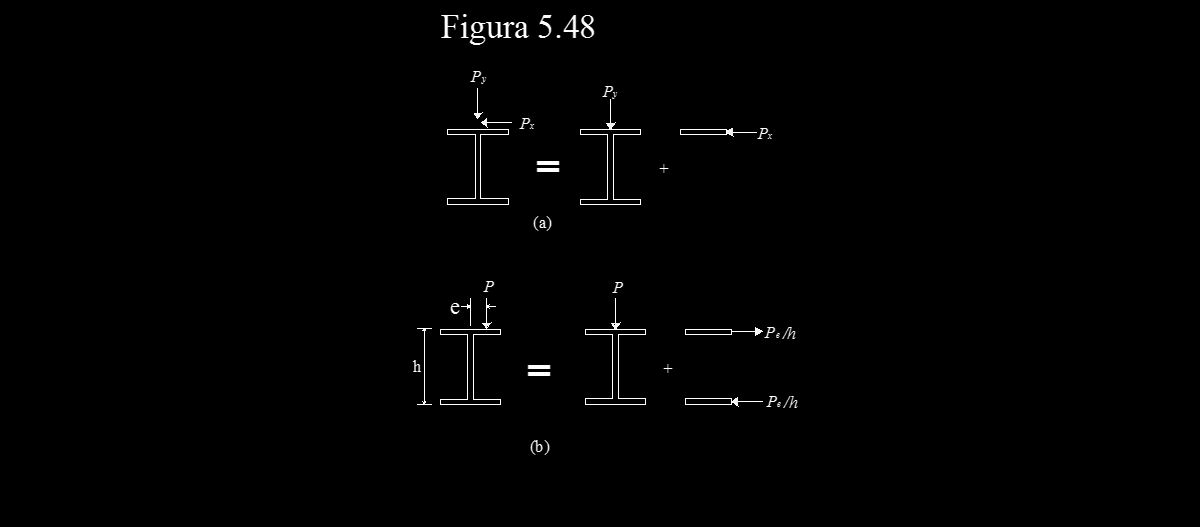 En consecuencia, el problema se reduce a un caso de flexión de dos perfiles, solo aproximadamente la mitad de la sección transversal se considera efectiva con respecto a su eje y.
M. C. ANTONIO DANIEL MARTÍNEZ DIBENE
ÍNDICE
DISEÑO DE ELEMENTOS DE ACERORESISTENCIA DE PERFILES POR FLEXIÓN
DISEÑO DE POLINES
M. C. ANTONIO DANIEL MARTÍNEZ DIBENE
ÍNDICE
DISEÑO DE ELEMENTOS DE ACERORESISTENCIA DE PERFILES POR FLEXIÓN
DISEÑO DE POLINES
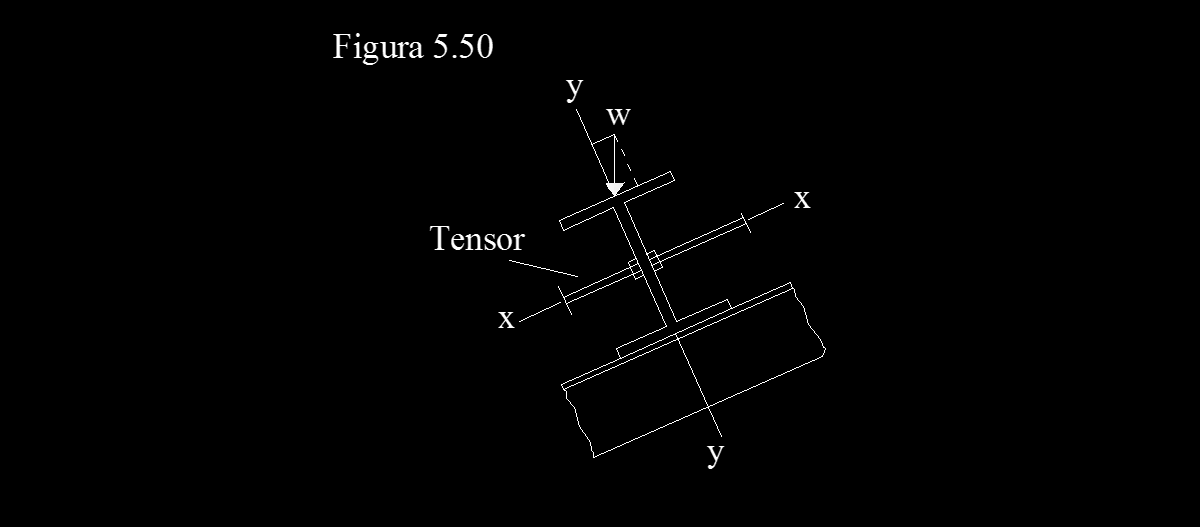 M. C. ANTONIO DANIEL MARTÍNEZ DIBENE
ÍNDICE
DISEÑO DE ELEMENTOS DE ACERORESISTENCIA DE PERFILES POR FLEXIÓN
PERFIL PARA LARGUEROS
Ejemplo.- Un sistema de techo consiste en armaduras del tipo mostrado en la figura 5.50, espaciadas cada 15 pies. Los largueros están colocados en los nudos y en el punto medio de cada miembro de la cuerda superior. Los tensores están colocados en el centro de cada larguero. La carga total de gravedad, incluido un peso estimado de largueros de 30 lb/ft2 de superficie de techo, con una razón de carga viva a carga muerta de 1.0. Suponiendo que esta es la condición de carga critica, utilice acero A36 y seleccione un perfil, W6, para los largueros.
Para esta condición de carga, gobernara la combinación (A4-3), siendo la carga muerta más carga viva de techo sin viento y sin nieve.
M. C. ANTONIO DANIEL MARTÍNEZ DIBENE
ÍNDICE
DISEÑO DE ELEMENTOS DE ACERORESISTENCIA DE PERFILES POR FLEXIÓN
PERFIL PARA LARGUEROS
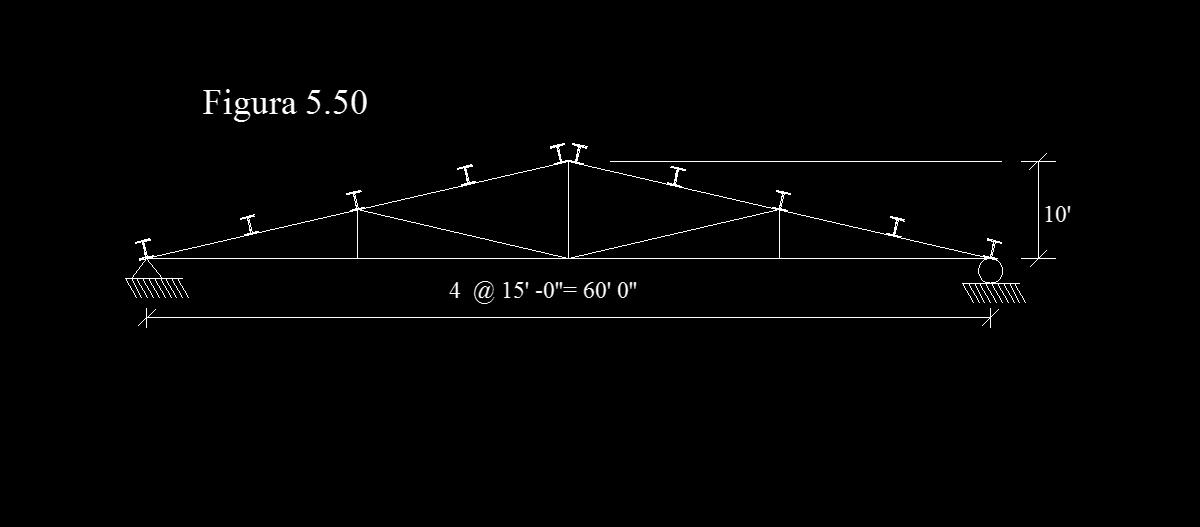 M. C. ANTONIO DANIEL MARTÍNEZ DIBENE
ÍNDICE
DISEÑO DE ELEMENTOS DE ACERORESISTENCIA DE PERFILES POR FLEXIÓN
PERFIL PARA LARGUEROS
M. C. ANTONIO DANIEL MARTÍNEZ DIBENE
ÍNDICE
DISEÑO DE ELEMENTOS DE ACERORESISTENCIA DE PERFILES POR FLEXIÓN
PERFIL PARA LARGUEROS
M. C. ANTONIO DANIEL MARTÍNEZ DIBENE
ÍNDICE
DISEÑO DE ELEMENTOS DE ACERORESISTENCIA DE PERFILES POR FLEXIÓN
PERFIL PARA LARGUEROS
M. C. ANTONIO DANIEL MARTÍNEZ DIBENE
ÍNDICE
DISEÑO DE ELEMENTOS DE ACERORESISTENCIA DE PERFILES POR FLEXIÓN
PERFIL PARA LARGUEROS
M. C. ANTONIO DANIEL MARTÍNEZ DIBENE
ÍNDICE
DISEÑO DE ELEMENTOS DE ACERORESISTENCIA DE PERFILES POR FLEXIÓN
RESISTENCIA POR FLEXIÓN DE PERFILES DIVERSOS
M. C. ANTONIO DANIEL MARTÍNEZ DIBENE
ÍNDICE
DISEÑO DE ELEMENTOS DE ACERORESISTENCIA DE PERFILES POR FLEXIÓN
RESISTENCIA POR FLEXIÓN DE PERFILES DIVERSOS
Flexión respecto al eje mayor [con (1) la carga aplicada por el centro de cortante y en un plano paralelo al alma o (2) restringida contra torsión en el punto de aplicación de la carga y los soportes]: Mn es el mismo para perfiles. 
Flexión respecto al eje menor: Mn es el mismo que para perfiles I.

Tubos estructurales rectangulares
Parámetros ancho – espesor
Patín:
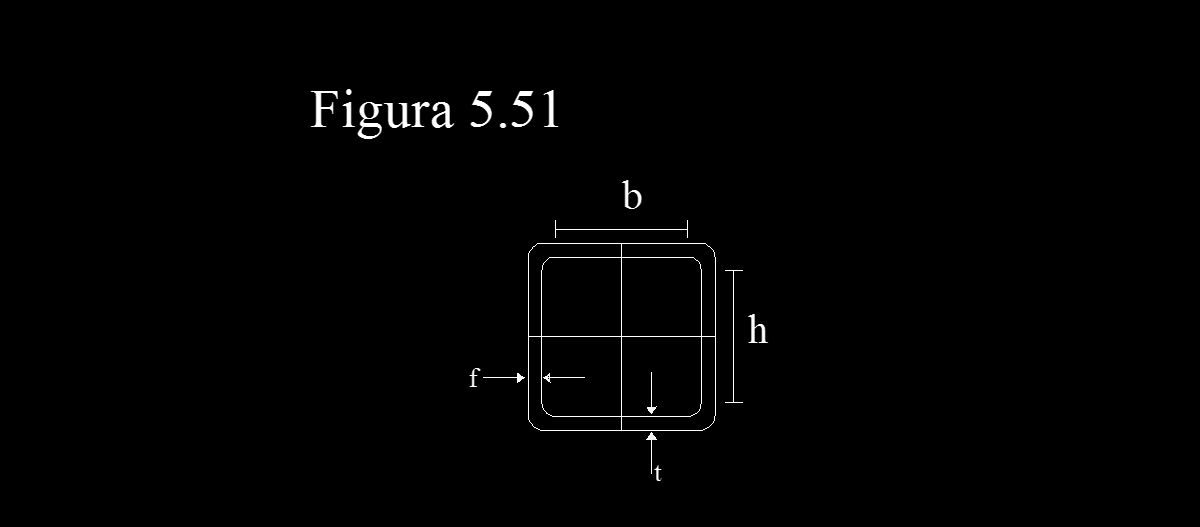 M. C. ANTONIO DANIEL MARTÍNEZ DIBENE
ÍNDICE
DISEÑO DE ELEMENTOS DE ACERORESISTENCIA DE PERFILES POR FLEXIÓN
RESISTENCIA POR FLEXIÓN DE PERFILES DIVERSOS
M. C. ANTONIO DANIEL MARTÍNEZ DIBENE
ÍNDICE
DISEÑO DE ELEMENTOS DE ACERORESISTENCIA DE PERFILES POR FLEXIÓN
RESISTENCIA POR FLEXIÓN DE PERFILES DIVERSOS
M. C. ANTONIO DANIEL MARTÍNEZ DIBENE
ÍNDICE
DISEÑO DE ELEMENTOS DE ACERORESISTENCIA DE PERFILES POR FLEXIÓN
RESISTENCIA POR FLEXIÓN DE PERFILES DIVERSOS
M. C. ANTONIO DANIEL MARTÍNEZ DIBENE
ÍNDICE
DISEÑO DE ELEMENTOS DE ACERORESISTENCIA DE PERFILES POR FLEXIÓN
RESISTENCIA POR FLEXIÓN DE PERFILES DIVERSOS
M. C. ANTONIO DANIEL MARTÍNEZ DIBENE
ÍNDICE
DISEÑO DE ELEMENTOS DE ACERORESISTENCIA DE PERFILES POR FLEXIÓN
RESISTENCIA POR FLEXIÓN DE PERFILES DIVERSOS
M. C. ANTONIO DANIEL MARTÍNEZ DIBENE
ÍNDICE
DISEÑO DE ELEMENTOS DE ACERORESISTENCIA DE PERFILES POR FLEXIÓN
RESISTENCIA POR FLEXIÓN DE PERFILES DIVERSOS
M. C. ANTONIO DANIEL MARTÍNEZ DIBENE
ÍNDICE
DISEÑO DE ELEMENTOS DE ACERORESISTENCIA DE PERFILES POR FLEXIÓN
RESISTENCIA POR FLEXIÓN DE PERFILES DIVERSOS
AISC (F1-15)
M. C. ANTONIO DANIEL MARTÍNEZ DIBENE
ÍNDICE
DISEÑO DE ELEMENTOS DE ACERORESISTENCIA DE PERFILES POR FLEXIÓN
RESISTENCIA POR FLEXIÓN DE PERFILES DIVERSOS
M. C. ANTONIO DANIEL MARTÍNEZ DIBENE
ÍNDICE